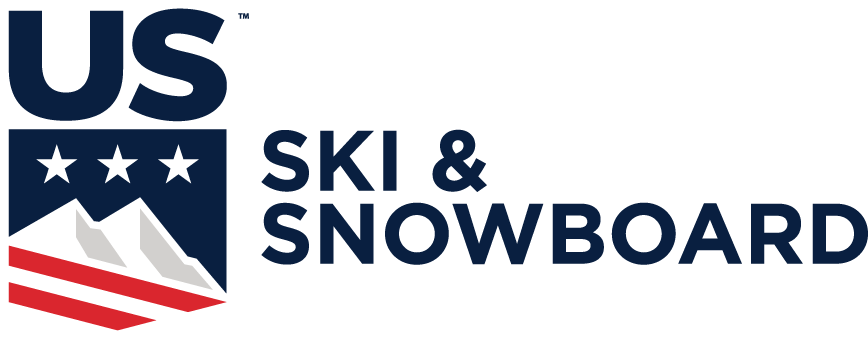 SEASON 2025

SPLIT SECOND 101 – Data Management of an Alpine Event
Prepared for use in conjunction with:
Race Administration Study Guide Section 1 – 
Race Result Software
[Speaker Notes: Geoff has reported there are no appreciable changes in Season 2025 software.  Changes are internal. 
Result XML file must be uploaded at race-results.usskiandsnowboard.org/. This will eliminate the email attachment function but only for U.S. Ski & Snowboard result XML transmissions.]
IMPORTANT NOTICE
Procedures which impact your event operations and programs must be relayed to all event officials, Team Captains, and competitors. 
The procedures must – without question – be respected and observed.
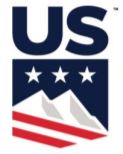 CHOICE OF SOFTWARE
There are two vendors who provide software capable of producing documents and results for Alpine events in the formats required by U.S. Ski & Snowboard and FIS.

This presentation is for Organizing Committees using:  
NATIONAL/FIS Software (Split Second)
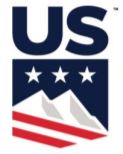 RACE RESULT SOFTWARE
usskiandsnowboard.org/sport-development/officials-development/timing-race-administration
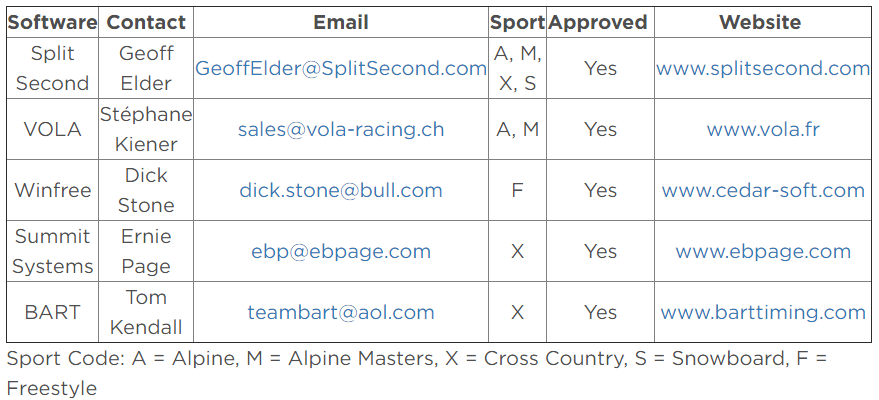 Renewals and timing keys can be purchased at splitsecond.com/order
Key is only required for timing functions. 

Split Second offers a 24-hour Online License which temporarily enables timing functions of the software without the necessity of a key.
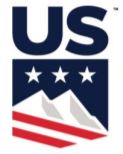 SELECT LINK ON U.S. SKI & SNOWBOARD WEBSITE: usskiandsnowboard.org or at splitsecond.com
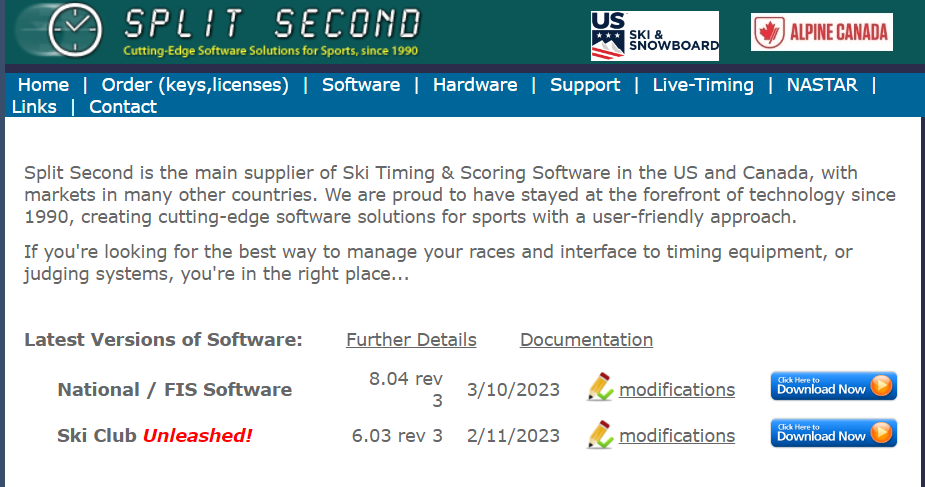 Begin download
National/FIS Software can be used for Alpine, Snowboard, Cross Country, & Masters events and is the focus of this presentation.

Ski-Club Unleashed! offers result processing for duals, etc., and is not addressed in this presentation.
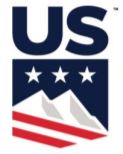 INFORMATION & DOWNLOAD, option 1
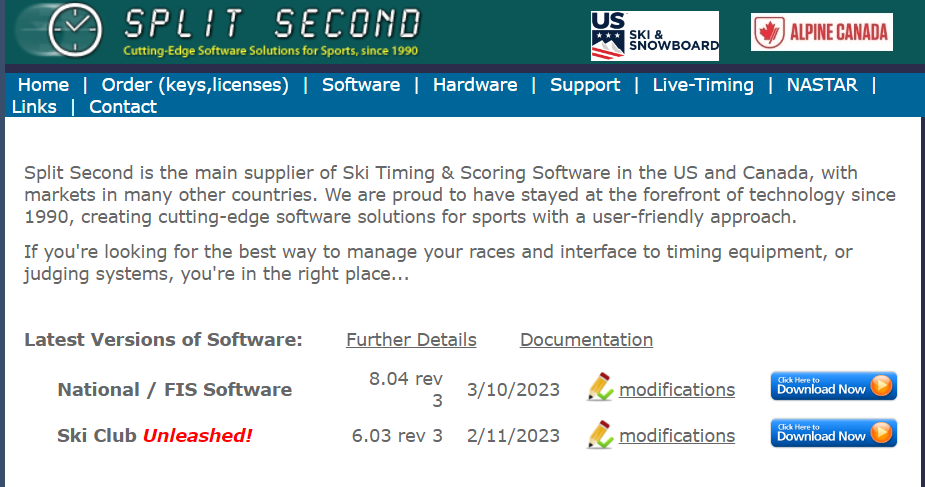 Begin download
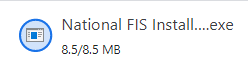 And Monitor download
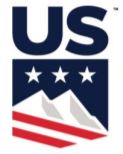 Note:  Installation on a company computer/network may require IT assistance.
SELECT “SOFTWARE”; option 2
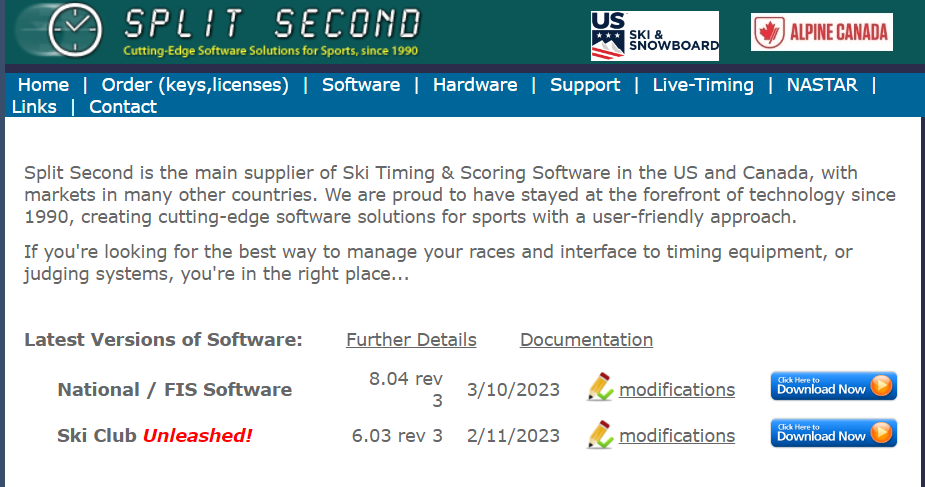 Select “Software”: 





Review recent 
modifications and  Download
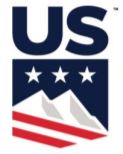 SOFTWARE INSTALLATION
Depending on your storage location for downloaded files, you will find an executable file in a similar format.  
Click to begin installation.
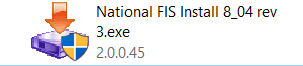 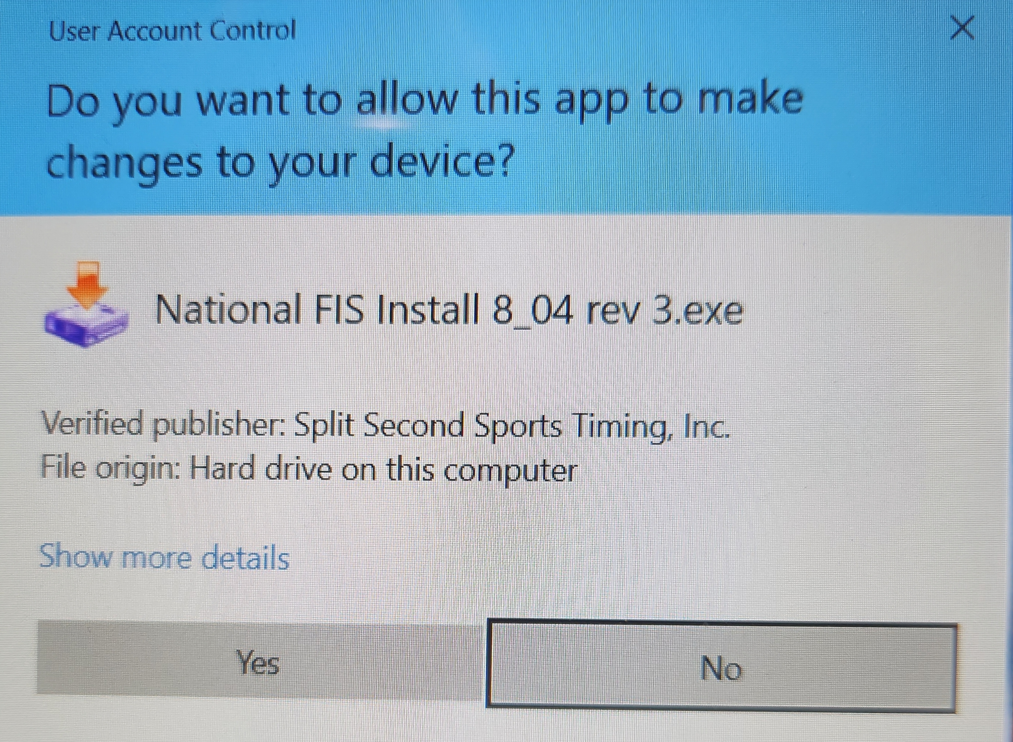 Select “Yes” & Begin Installation
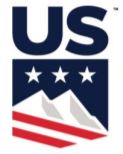 SOFTWARE INSTALLATION
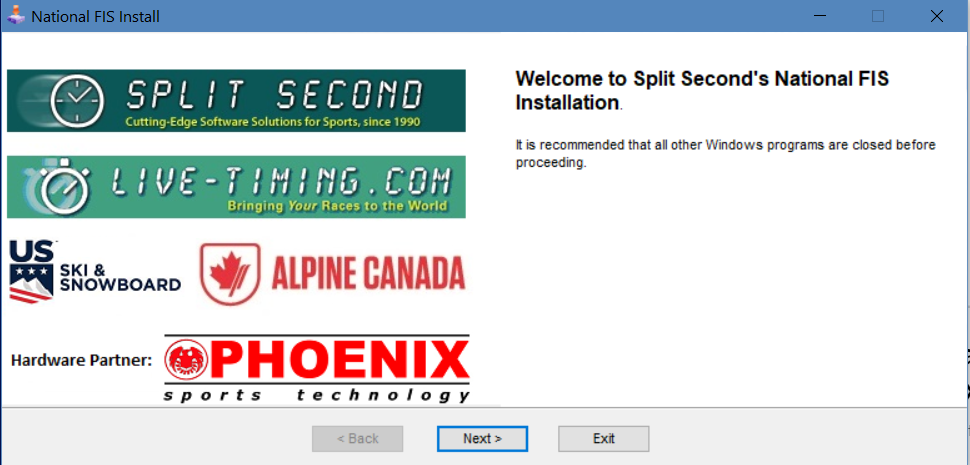 Select “Next” & Begin Installation
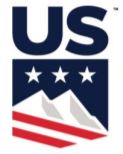 INFORMATION: Review & Select “NEXT”
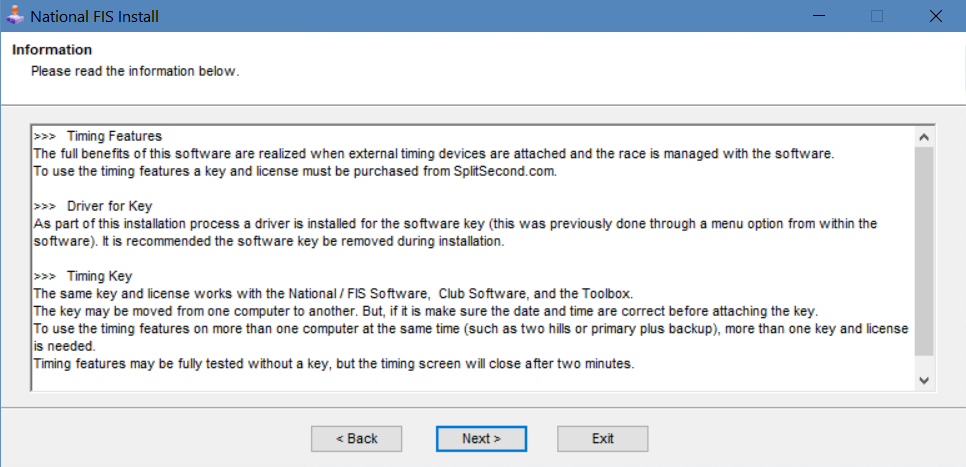 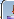 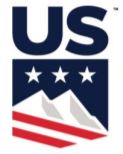 LICENSING AGREEMENTAgree & Select “NEXT”
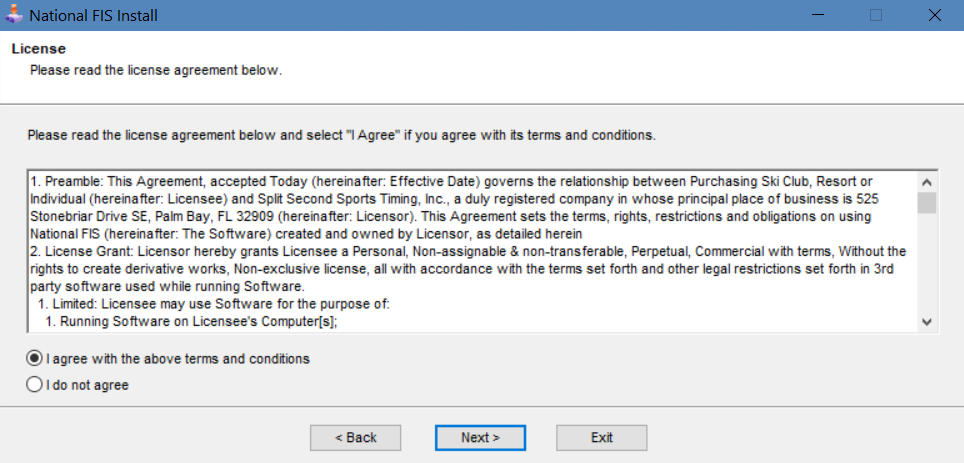 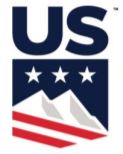 VERIFY or CHANGE STORAGE LOCATION: Select “NEXT”
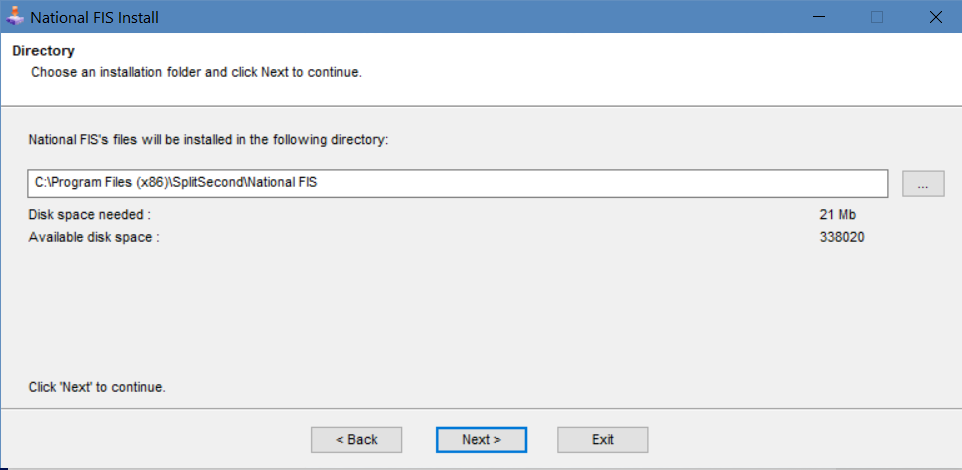 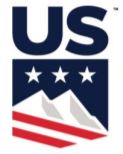 FIRST-TIME INSTALLATION?Select “YES”
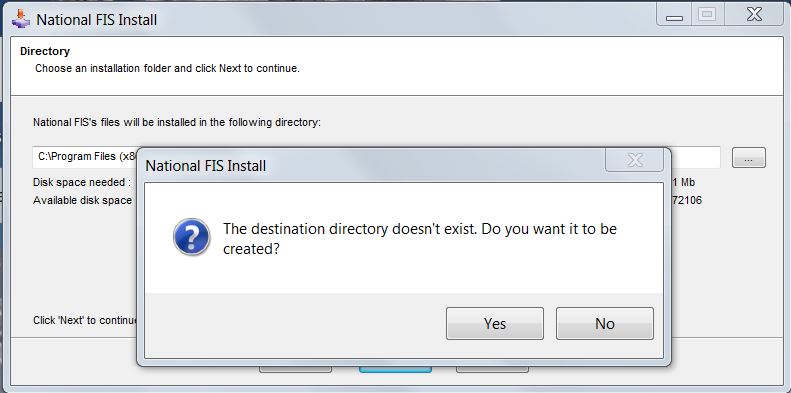 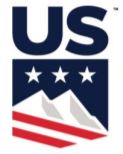 SELECT “START” TO INSTALL
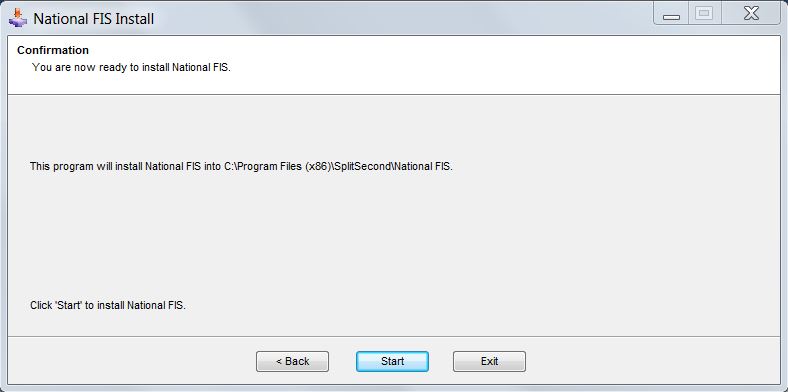 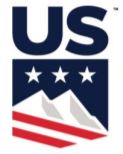 SELECT “YES” TO CREATE DIRECTORY AND CONTINUE INSTALLATION
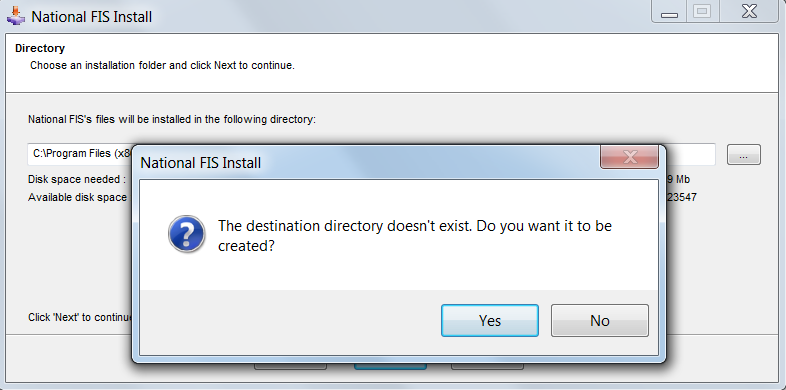 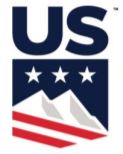 SELECT “START” TO INSTALL
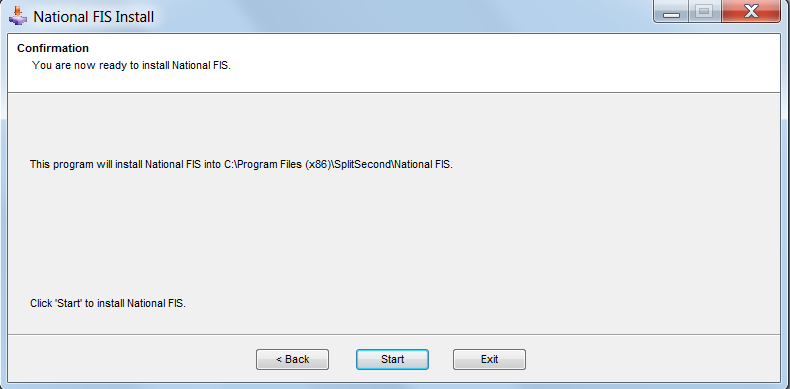 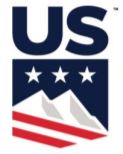 INSTALLATION COMPLETE.  SELECT “EXIT” TO CONTINUE
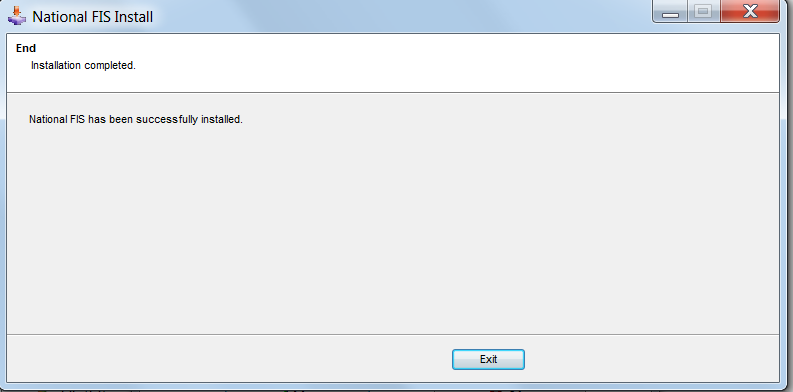 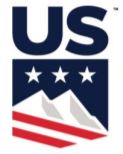 ICON ON YOUR DESKTOP(Shortcut)
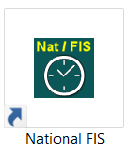 Click icon to start the software.
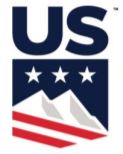 OPENING SCREENS
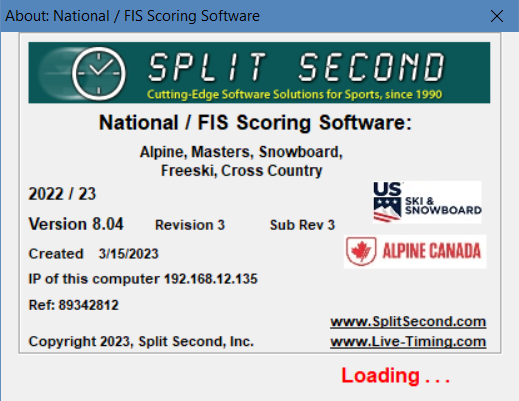 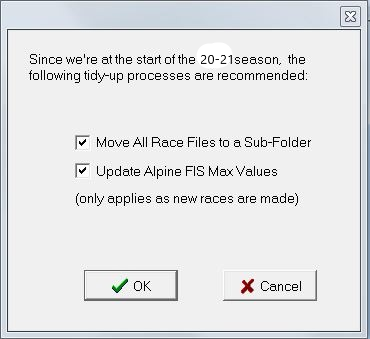 Select “OK” and continue
2023 / 24 is required for current season.
Note Version #, Revision # and creation date.

If current season not used, XML result file will not be accepted by USSS or FIS
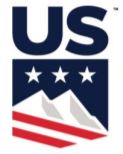 Welcome to Season 2025
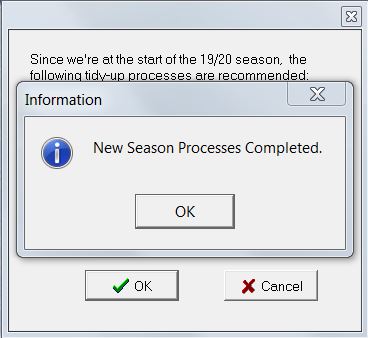 Select “OK”
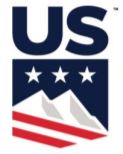 CHANGE NOTICES
This is the screen you will see if you already have Split Second installed on your computer and open the software for use prior to installation of a new season’s version.  There is no need to visit the website to verify whether or not a new version is available

During the season, this screen will be used to notify users of version updates.

If a new version is available, changes will be listed and user will be given option to either 
accept or reject the download.
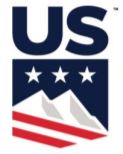 SOFTWARE
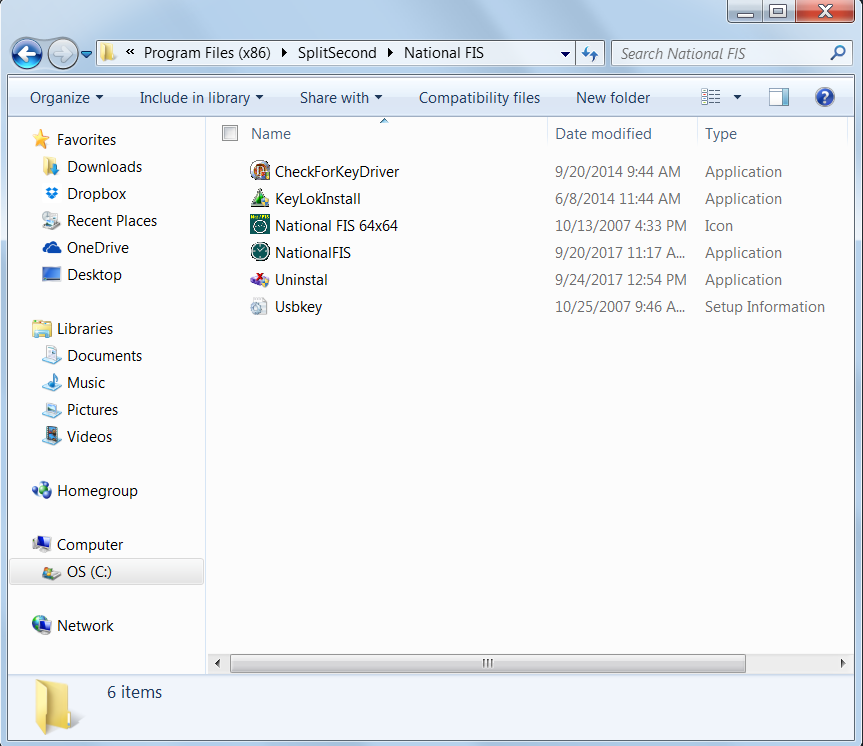 Notice actual location of software and related files. 
It is different than the location of the “working files."
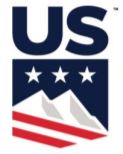 CONTENTS OF SOFTWARE
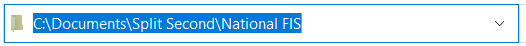 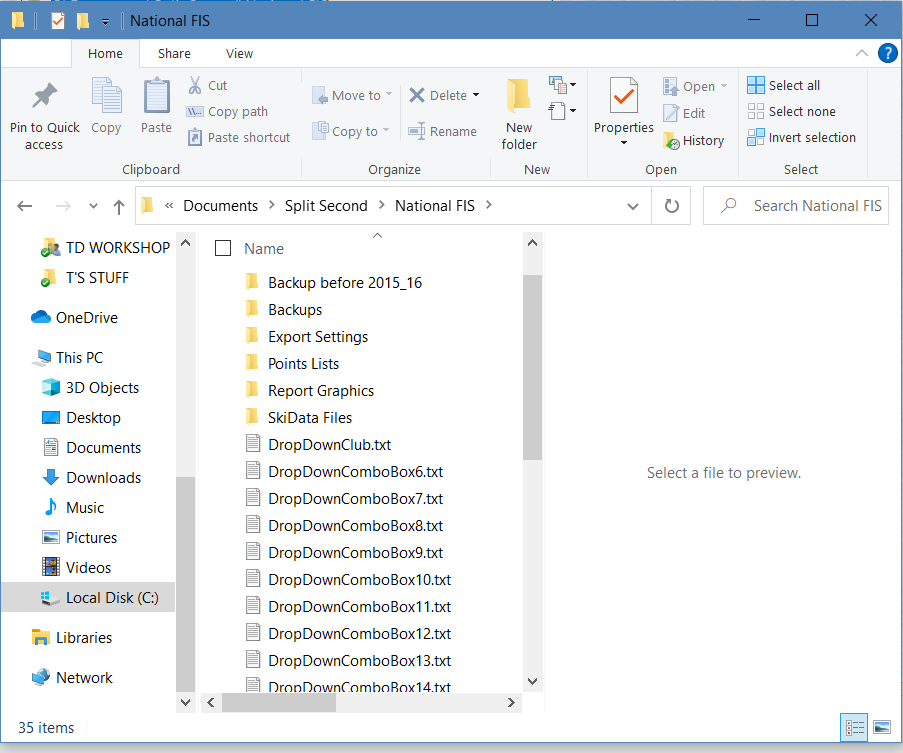 Notice location of “working files”…it is different than that of the software.
Drop Down Boxes (cache) contain default information; e.g. location, weather, etc.  They will be auto-deleted on installation.  It is recommended that all Drop Down Boxes be deleted on a regular basis.
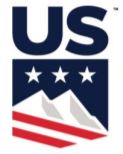 FILE MANAGEMENT
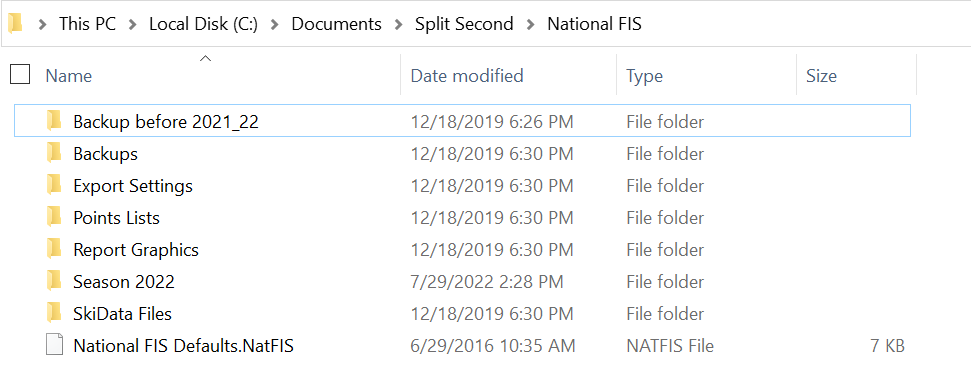 This is a screen shot from an existing installation.  It shows some of the folders created by the program.
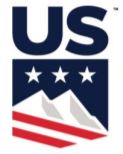 FOLDERS: ORGANIZE YOUR EVENTS
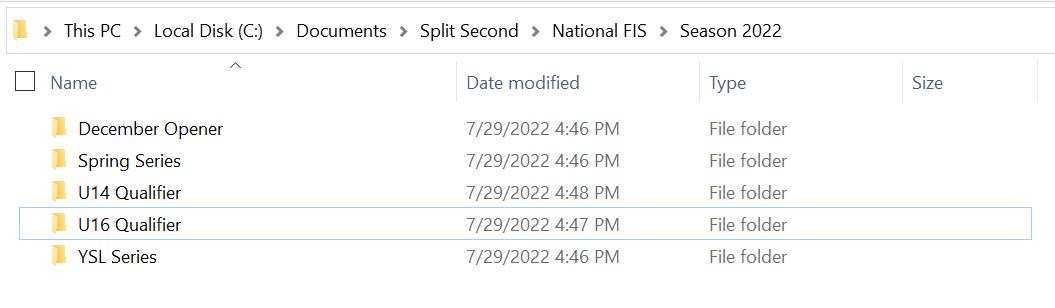 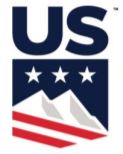 CREATE A NEW FOLDER
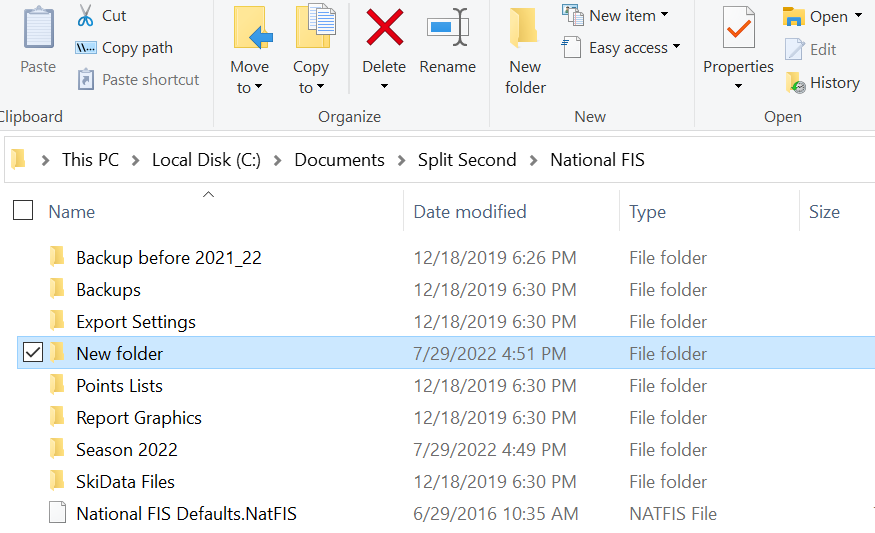 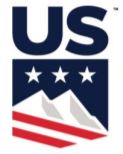 NAME YOUR NEW FOLDER
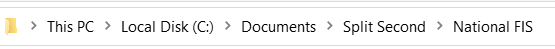 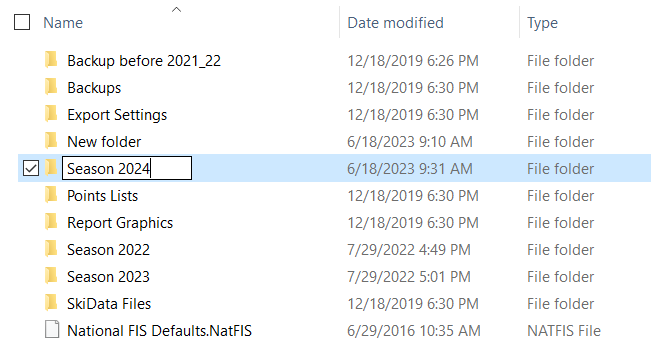 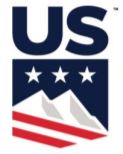 SUBFOLDER IN SEASON 2025 FOLDER
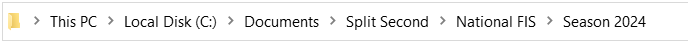 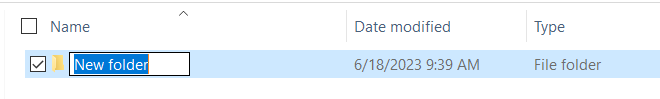 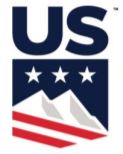 Folder/File Management Menu
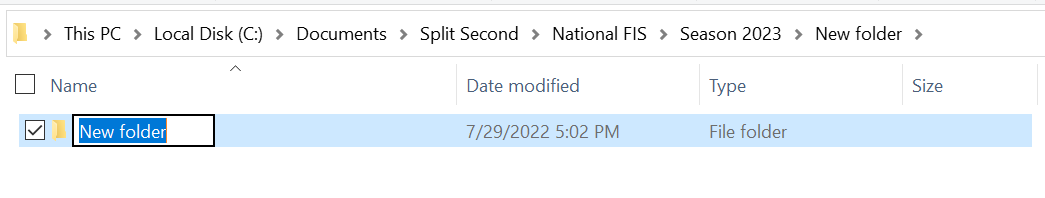 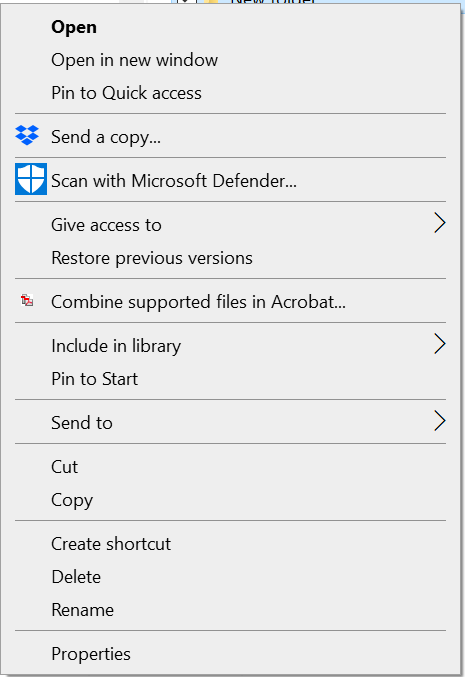 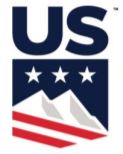 Right clicking a folder opens the folder management menu.
SET YOUR DEFAULTS
Access “Defaults”  selecting “EDIT”
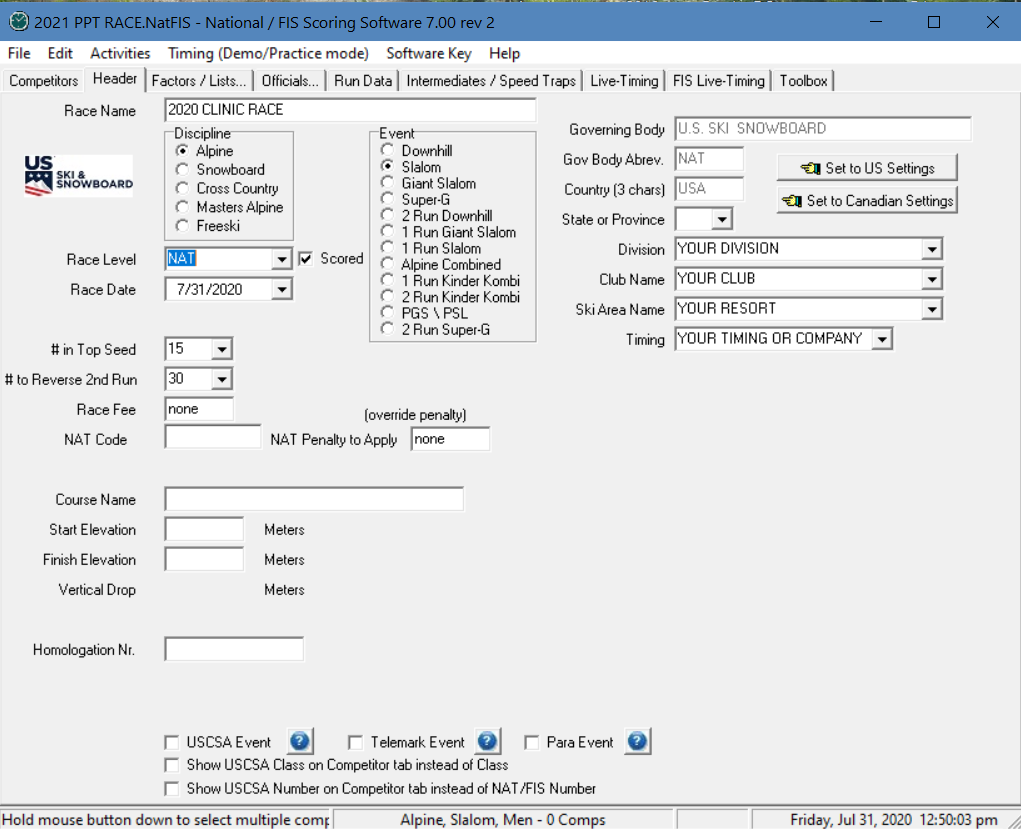 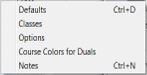 Select “DEFAULTS”
Data entered in “Defaults” is used to create ALL future events.
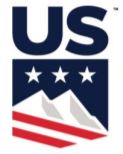 VERIFY YOUR DEFAULTS - Classes
Access “Defaults”  selecting “EDIT”
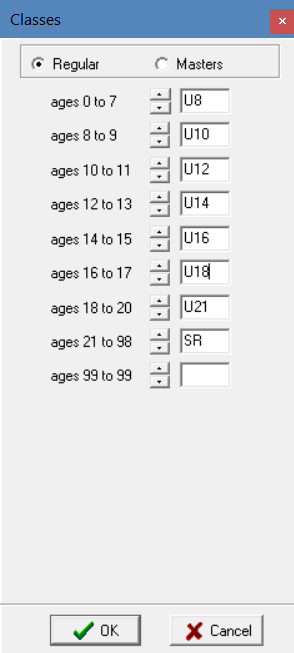 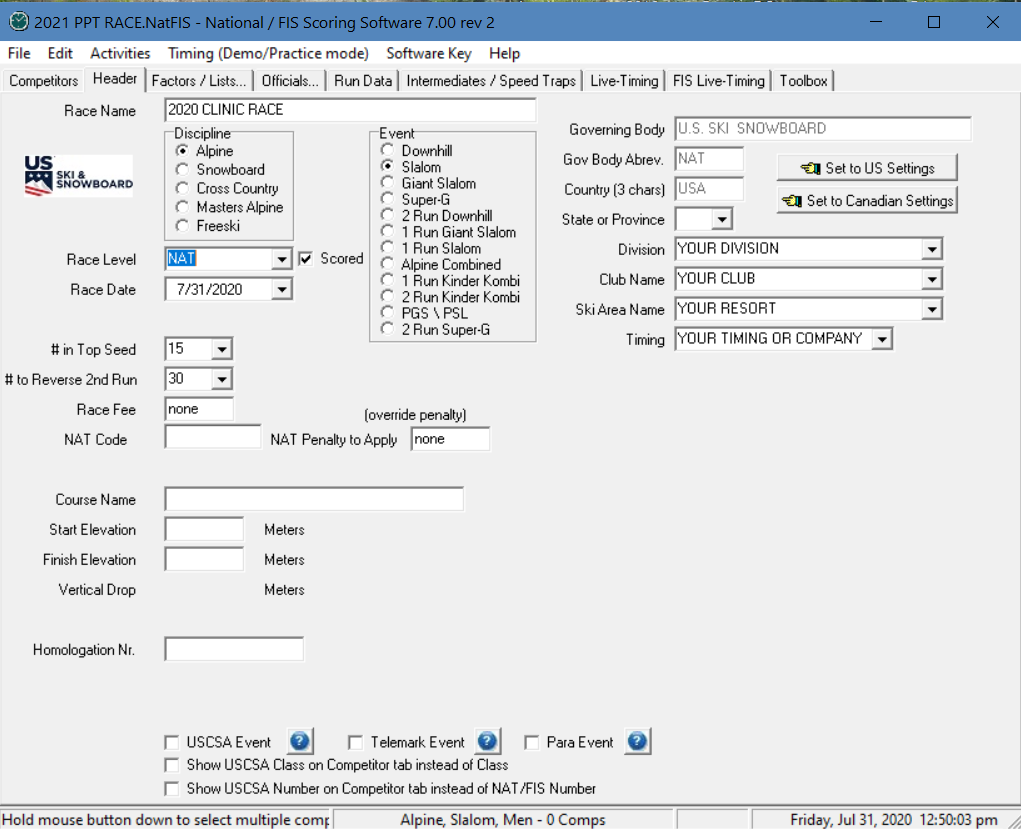 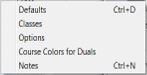 Select “Classes”:
Verify that U19 has been adjusted to U18
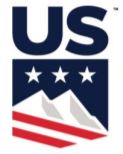 Data entered in “Defaults” is used to create ALL future events.
SET  “HEADER” DEFAULTS
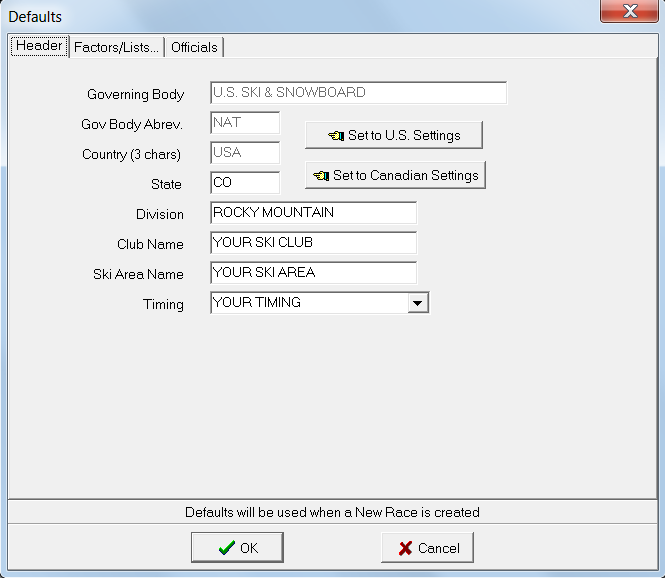 Only used to change nation where event is staged
State
Division
Club Name
Ski Area Name
Timing Equipment or
Timing Company Name
Select “OK” to continue
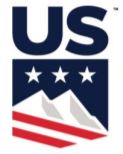 DEFAULTS: “FACTORS/LISTS”
Verify your defaults, e.g. Factors/Max Seed Points at the beginning of every season.  Category Adders may change; Points Lists will change.
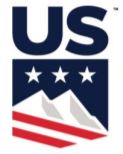 POINTS LISTS - Defaults
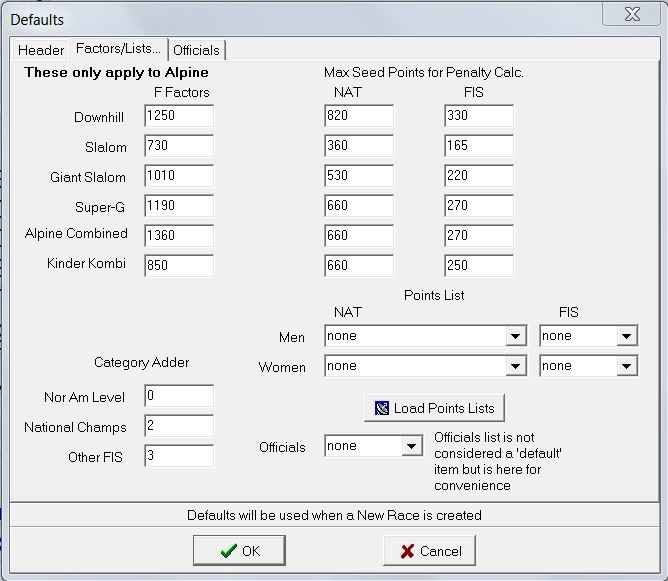 Using the “default” page to load Points Lists. 
(Must be online to use this option!)
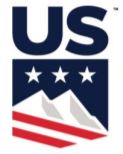 OPTIONS: LOADING POINTS LISTS
U.S. Ski & Snowboard website
Split Second backup location
ACA = Canadian Points for Canadian events
Load lists saved to hard drive
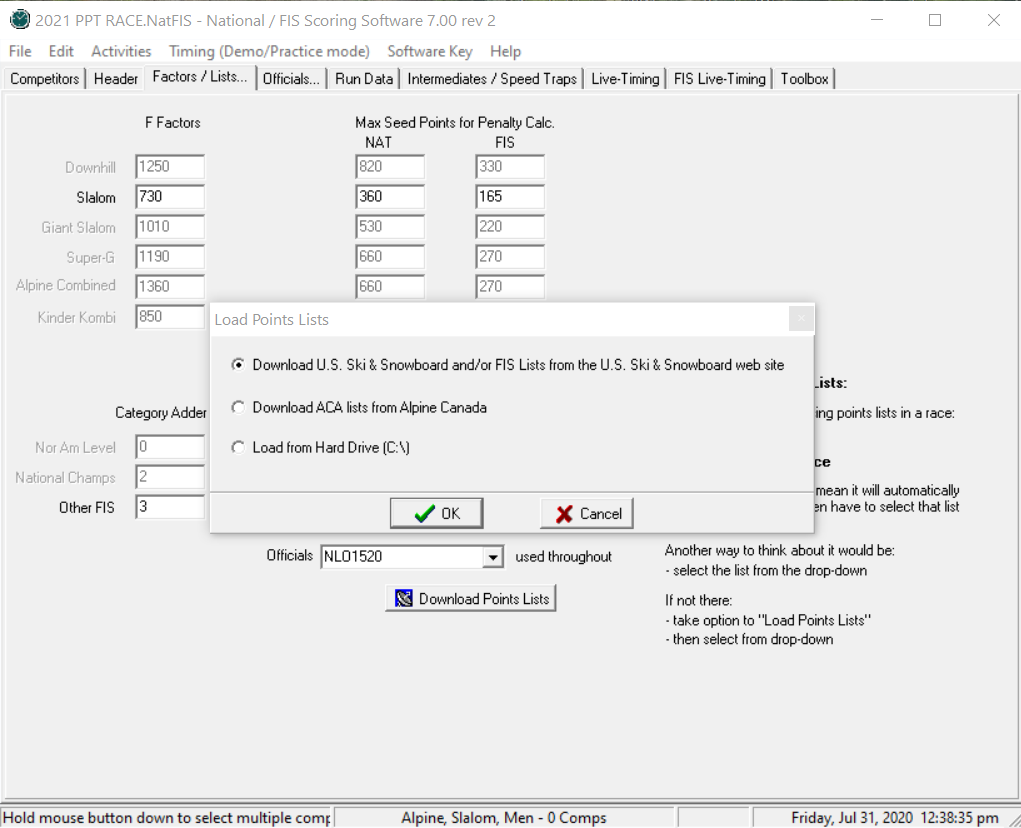 Make selection and click “OK”
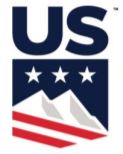 ONLINE OPTION
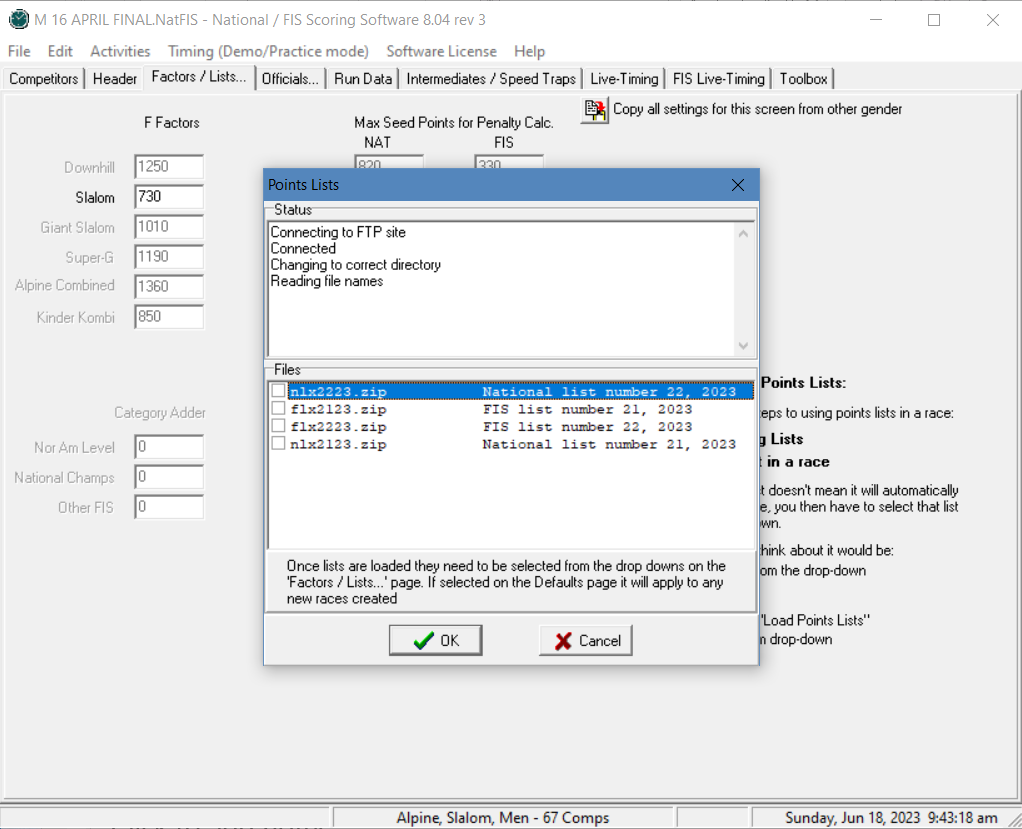 Software connects to U.S. Ski & Snowboard FTP site for retrieval and download.
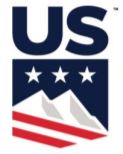 MAKE YOUR SELECTION(S) (Multiple lists may be selected; “HAVE IT” lists are already loaded!)
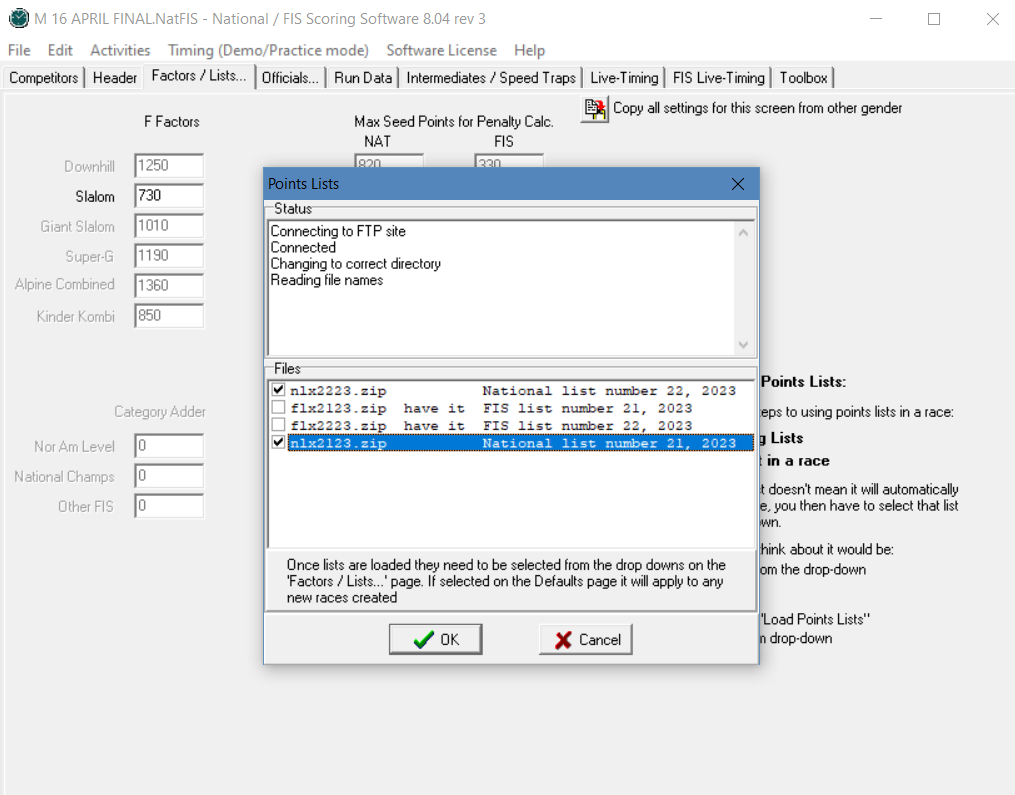 Make your selection (multiple selections possible). by clicking the box next to the appropriate list and selecting “OK” to continue. 
Points List(s) will be downloaded to a “Points List” folder within Split Second, will be unzipped, and will be ready for you to select and use.
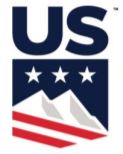 YOU ARE INFORMED OF PROGRESS
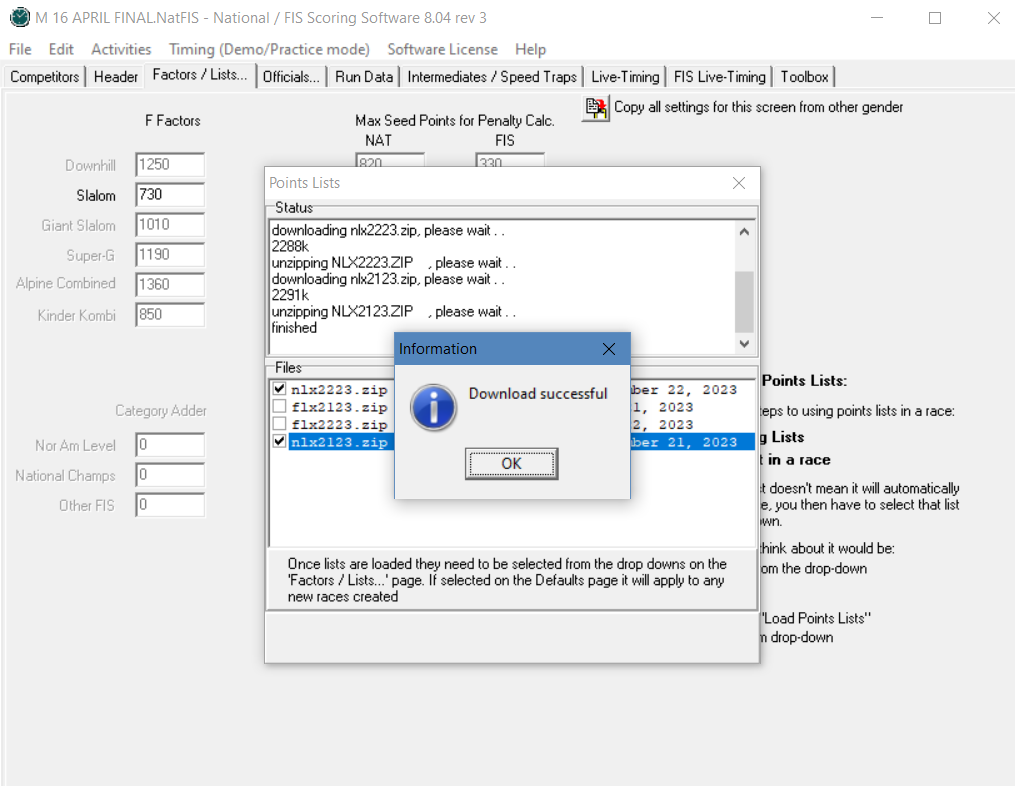 Select “OK” & continue.
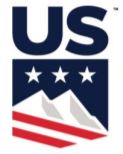 LOAD LISTS FROM HARD DRIVE
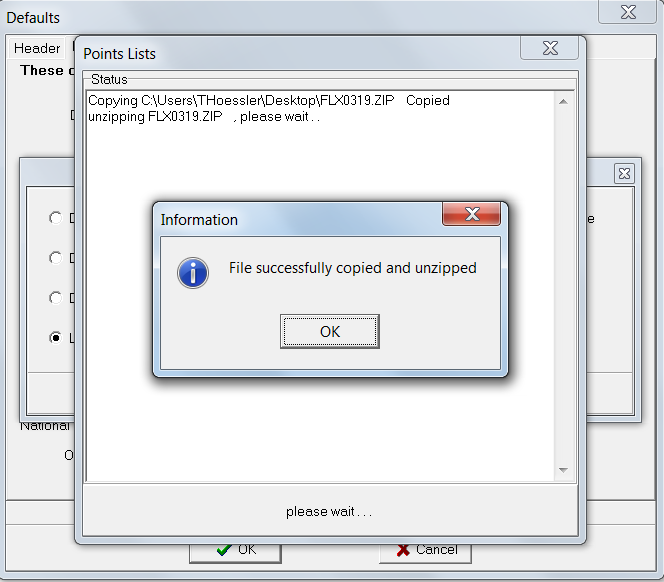 Lists available on U.S. Ski & Snowboard website;  downloaded to hard drive and then loaded into software.
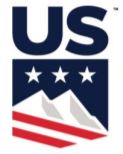 LOAD LISTS FROM HARD DRIVE
If you use this option, you will need to save the list(s) to a destination you can easily locate, e.g.:
1.) External Thumb Drive
2.) Desk Top
3.) Your PC’s “Download” Folder 
4.) Directly into Split Second > National FIS > Points List, as follows:
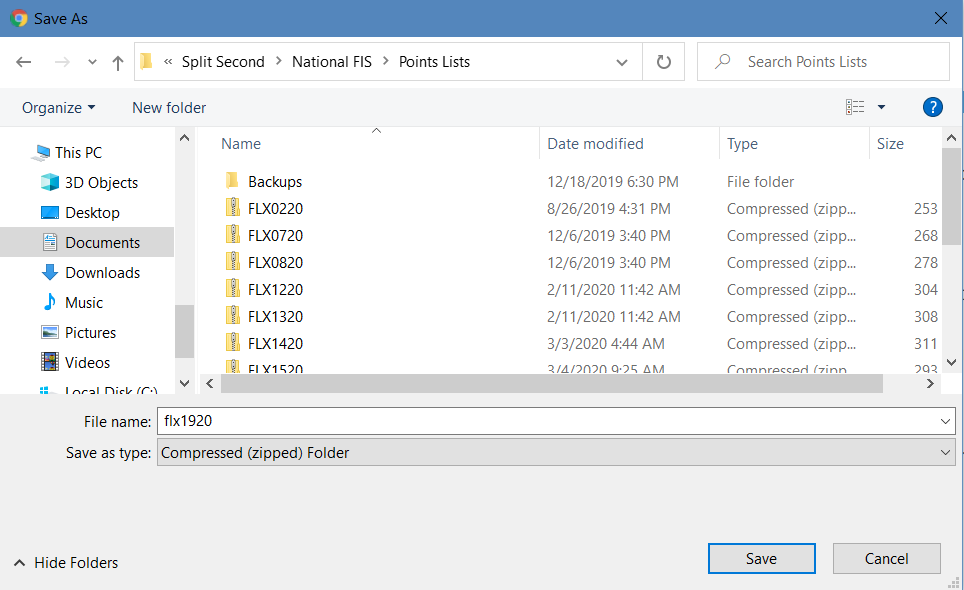 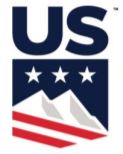 LOAD POINTS LISTS – “Activities”
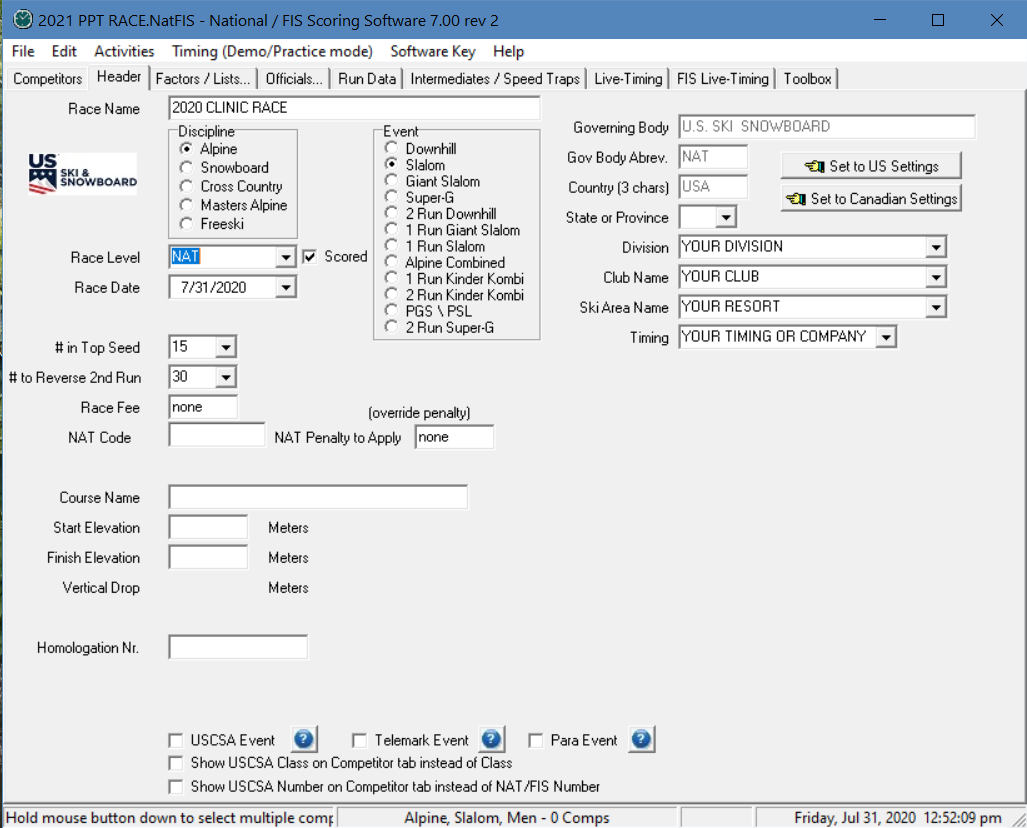 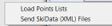 Points lists can also 
be loaded by selecting “Activities”

Process is same as that used by “Defaults”
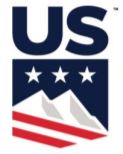 SELECT LISTS YOU NEED
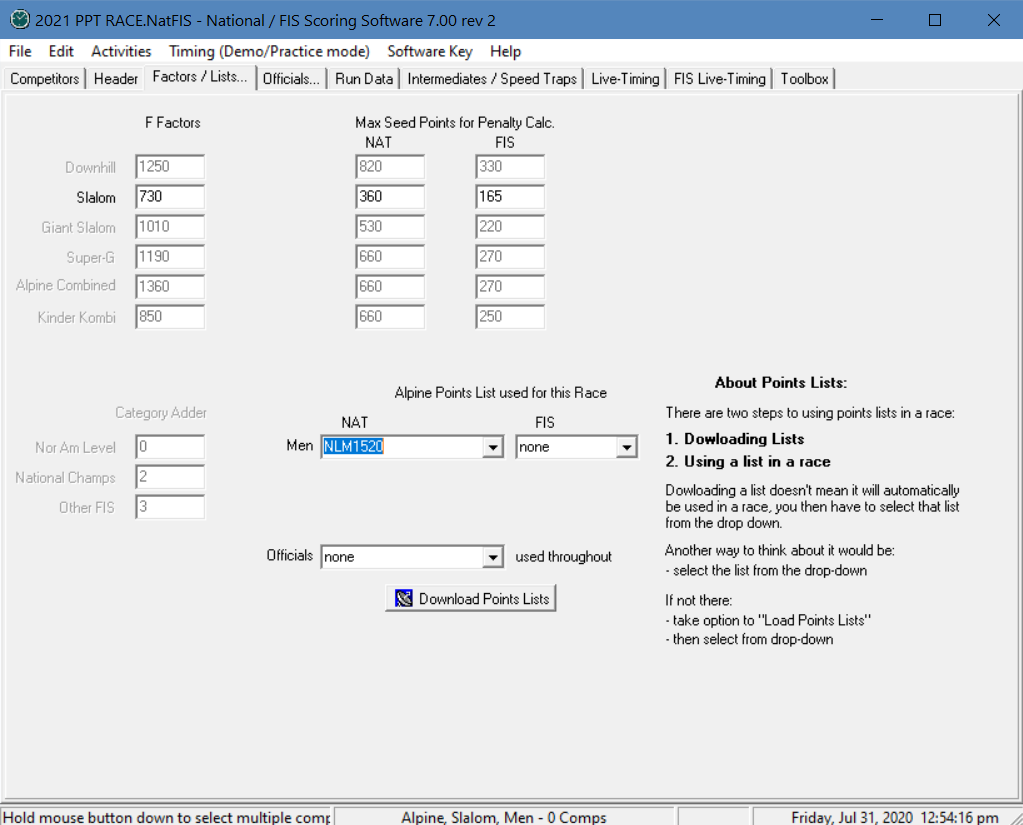 Category Adders    required only for FIS events
Listed on cover page of each FIS List.
Use the dropdown menus & select the lists you want to use: NLM = National Men; NLW = National Women; FLM = FIS Men; NLW = National Women; NLO = U.S. Ski & Snowboard member Officials 
(NOTE: “NLO” does not verify certification or update status!)
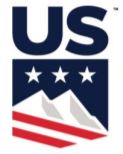 CONTENTS OF POINTS LIST PORTION OF SOFTWARE
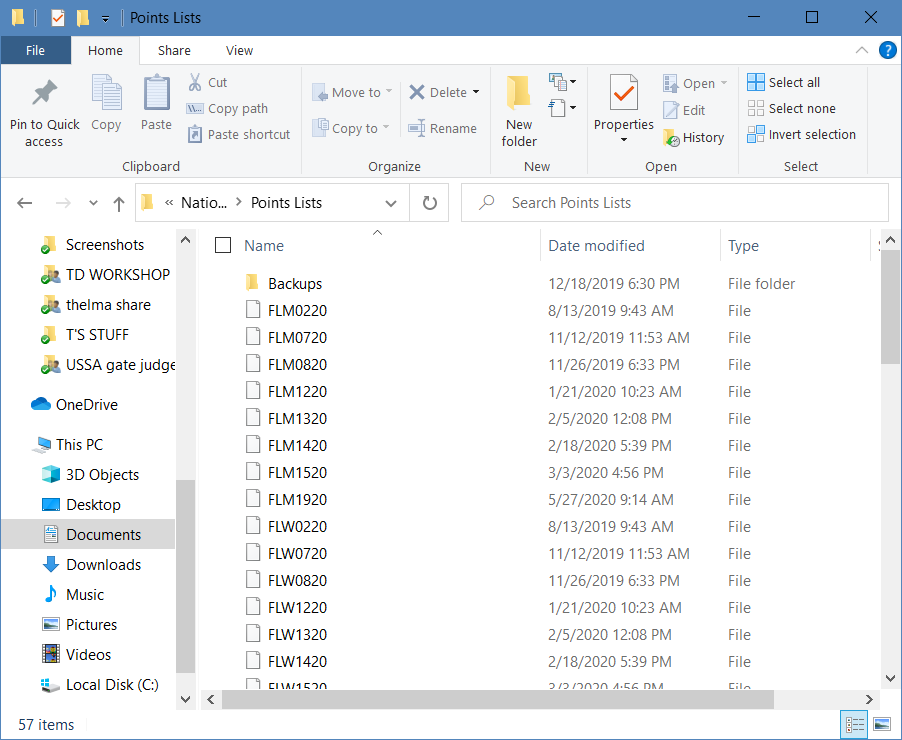 Working Files – Points List:  If you have to reload a list, delete all copies: M / W / Compressed (zipped) Folder.
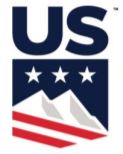 DEFAULTS: OFFICIALS
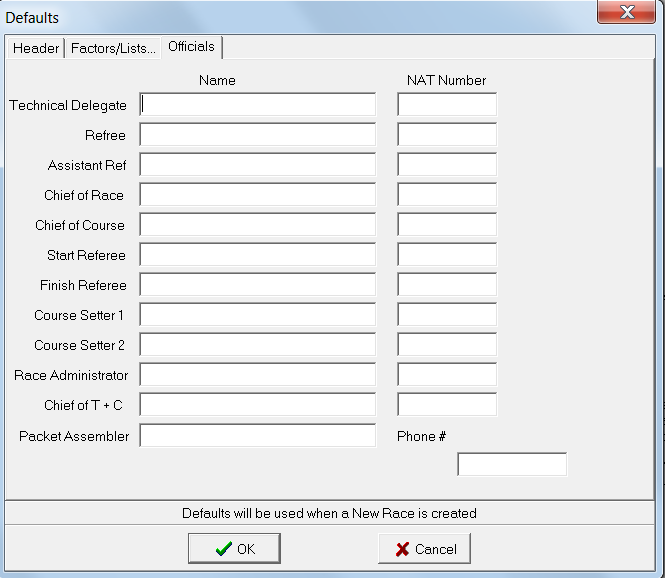 Use this option when using the same officials for all your events.
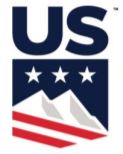 OTHER EDIT OPTIONS:
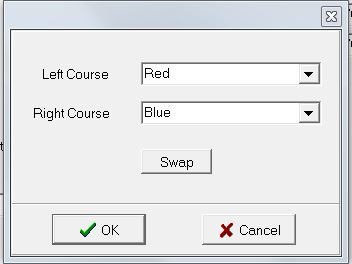 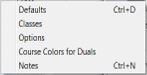 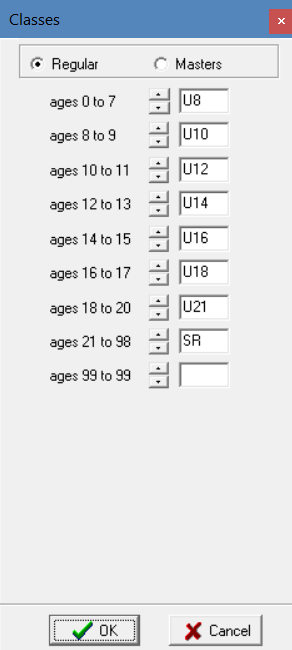 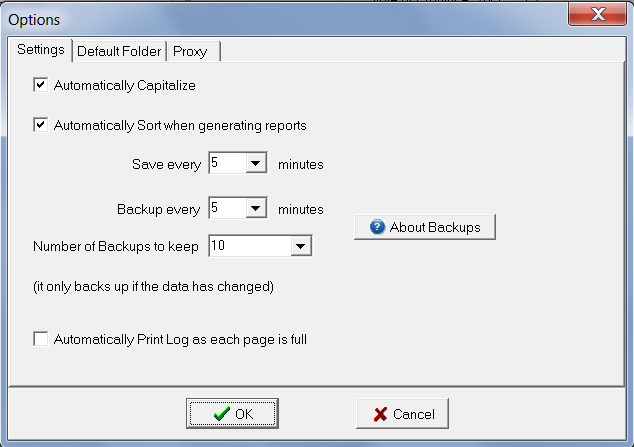 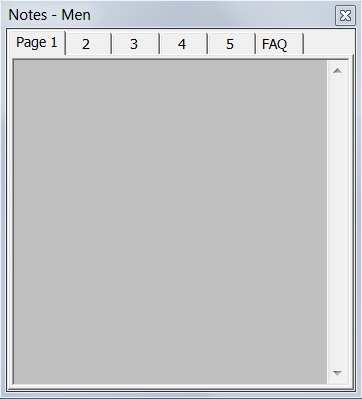 Season 2025 Change: Verify setting for “ages 16 to 17” =
                                      Verify setting for “ages 18 to 20” =
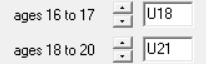 “EDIT”/”OPTIONS”: AUTO-SAVE
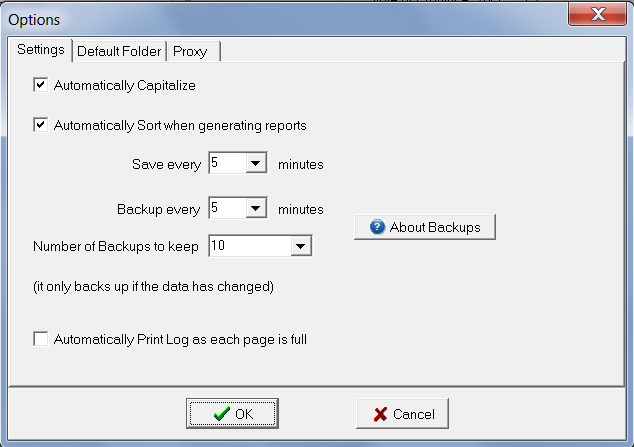 Set up “auto-save”/”backup” options but also backup your event(s) to an external drive or thumb drive.  This should be done after any major data change, e.g. final/verified entries, start/bib # assignments, 1st run time entry, etc.
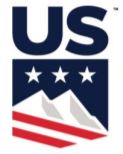 “EDIT” OPTION: NOTES
What is it? What is it for – FAQ?
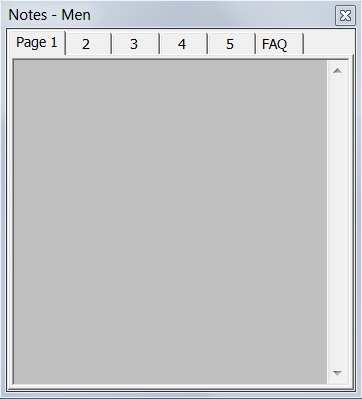 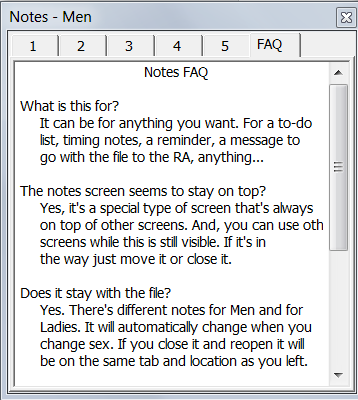 This is a self-explanatory tool that will provide you with a set location for notes related to your event.
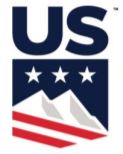 CREATING EVENT
Select “File”
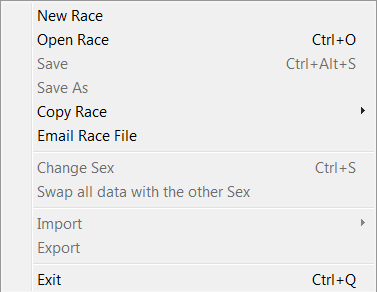 Select “New Race”
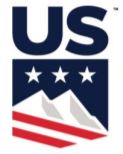 CREATE YOUR EVENT/RACE
Select “File” / “New” or “Open Race”
Create a file name that will be easily identified: e.g., L_SL_31dec
Use same file name for L-T posting!
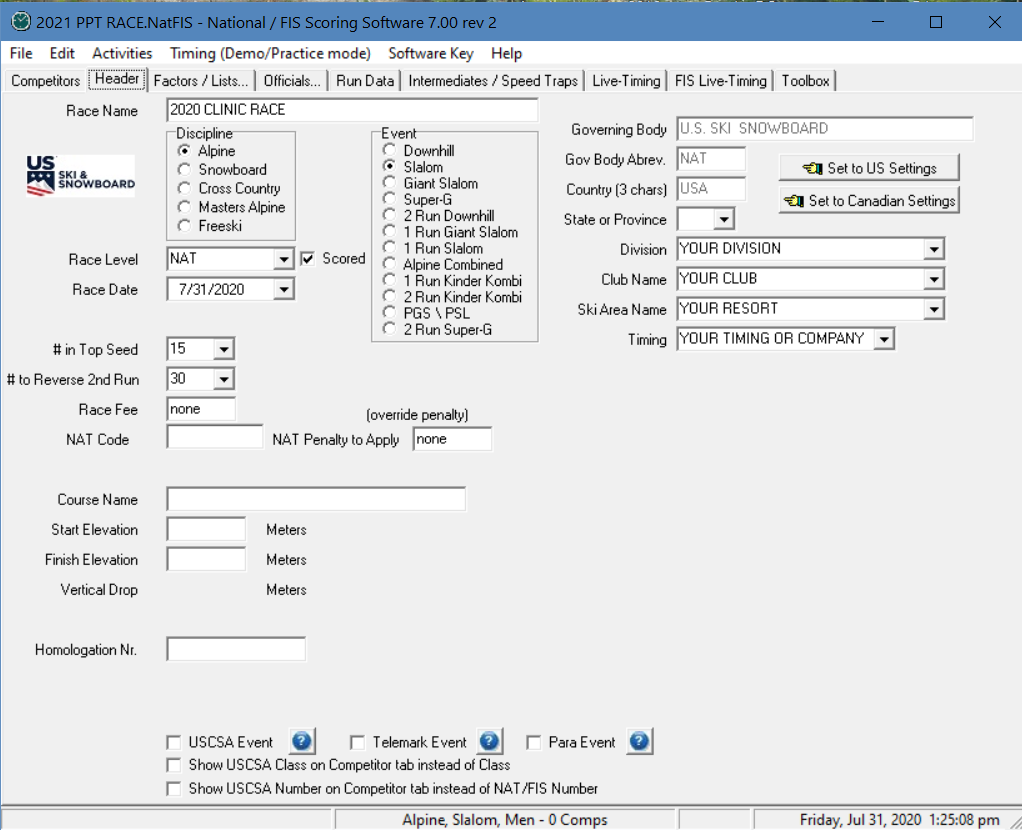 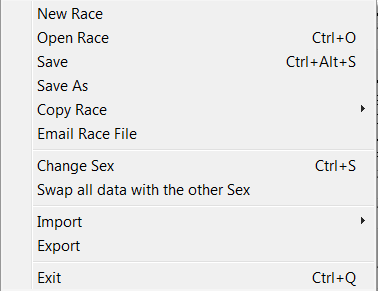 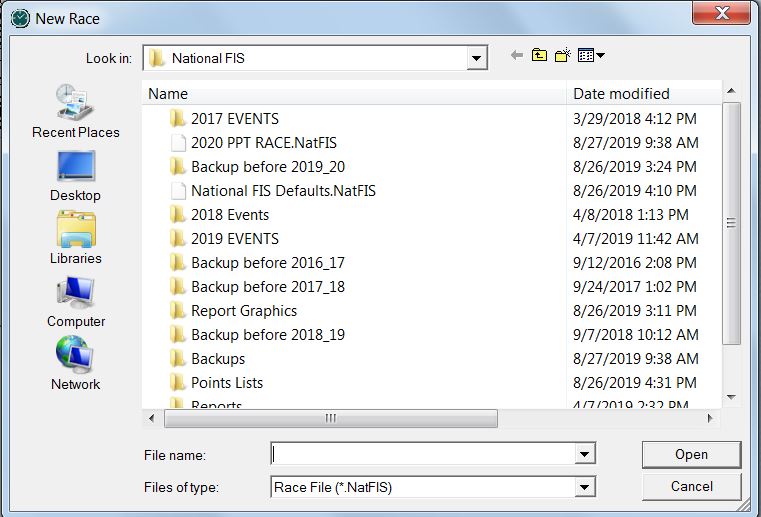 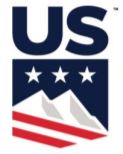 Notice “NatFIS” extension
DATA VERIFICATION
All entered data must be verified against the original data source: 
	     U.S. Ski & Snowboard website for non-FIS event data and 
	     FIS website for FIS event data
All computers involved in the timing/scoring/documentation of an event must be running the same software version
All computers involved in the timing/scoring/documentation of an event must have current Points Lists loaded because transferred race files only contain keyed data; they do not contain accessible copies of the Points Lists.  
Identical data access is required if timing personnel have to make a change in the race file: e.g. insert a competitor, change an official.
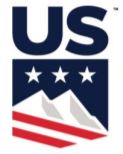 USING IMPORT / EXPORT FUNCTIONS
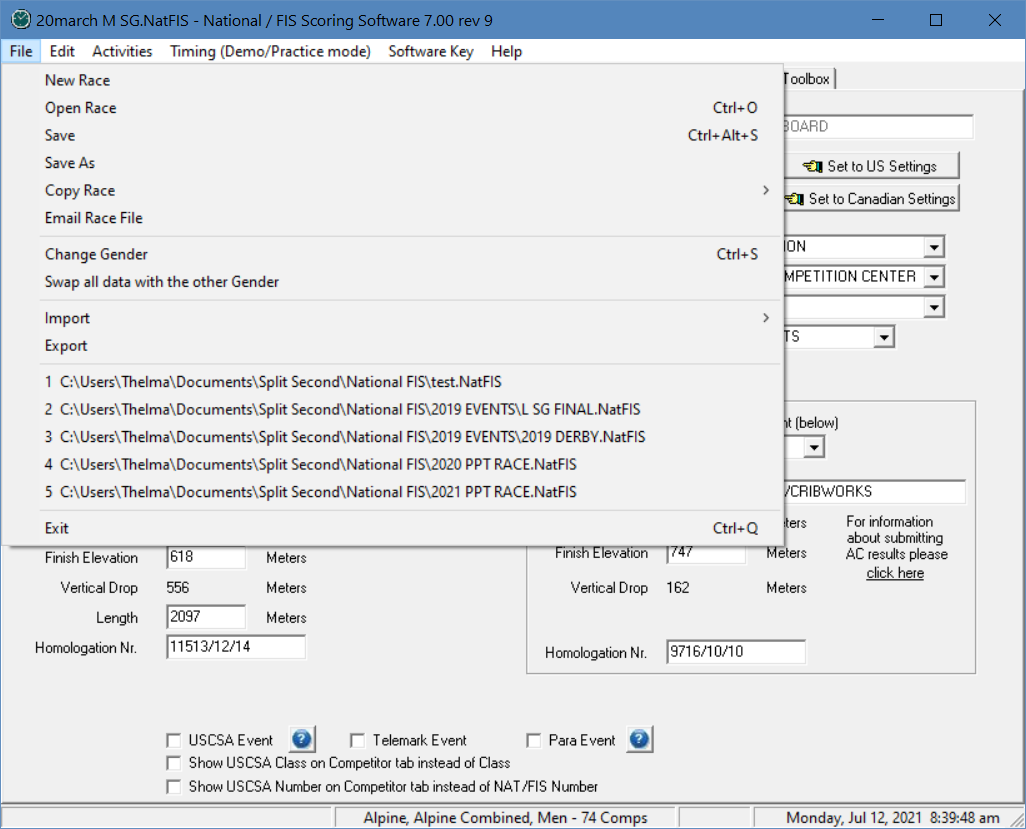 Select File
Import may be used to import or export a race file from timing
Import may be used to import  an event registration file
USING IMPORT FUNCTIONS
Select File
Select Import
Import may be used to import a race date that has been exported from timing
Import may be used to import  an event registration file
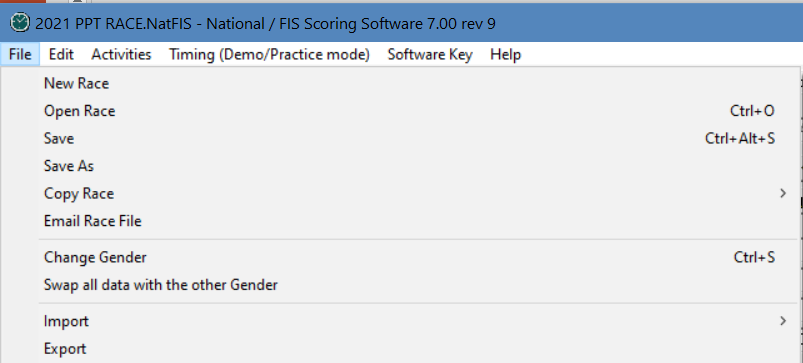 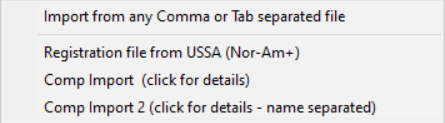 Importing and exporting race data from timing should be tested prior to race day!
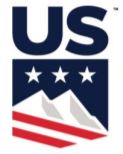 IMPORTING A “CSV” FILE
Select File
Select Import
Locate and open required file
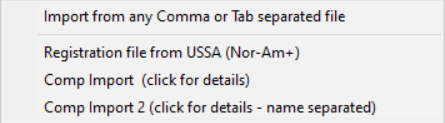 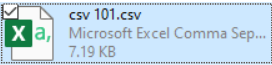 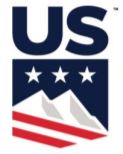 IMPORTING A “CSV” FILE
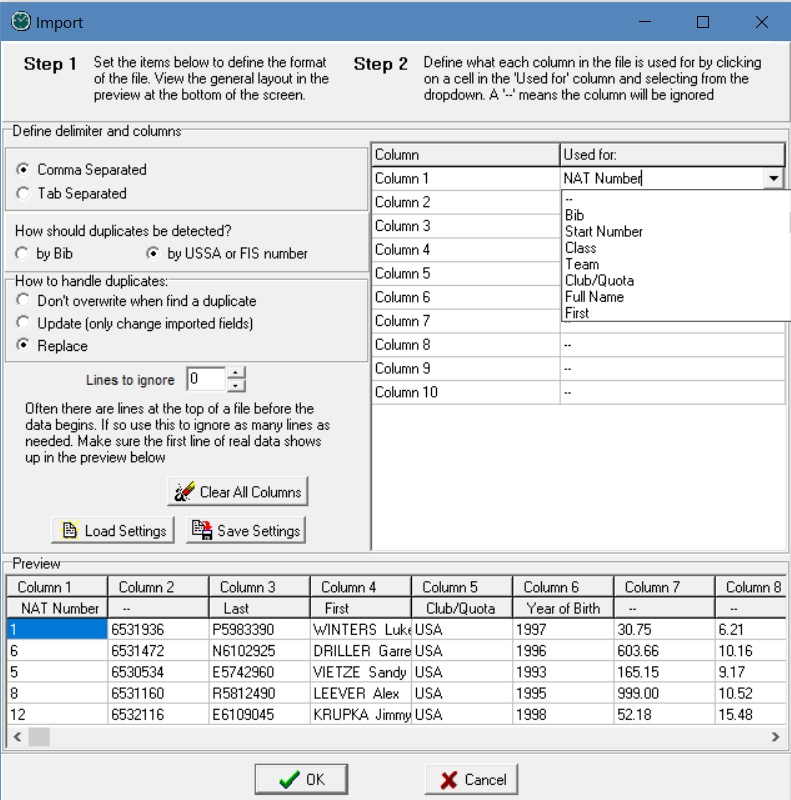 Step 1: Set format of file being imported
Select duplicate detection method
Select method to address duplicates
Clear to start over, load previously saved settings, or save current settings
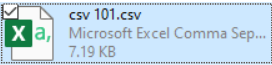 IMPORTING A “CSV” FILE
Comparison shows differences:
Step 2: Define use for each column
Column 1 is defined as “Nat Number” but is actually a “Bib”
Use down arrow to right of “Nat Number” to change its use
Scroll bar will open view of available selections
Repeat process for each column until “Used For” is comparable to “Preview”
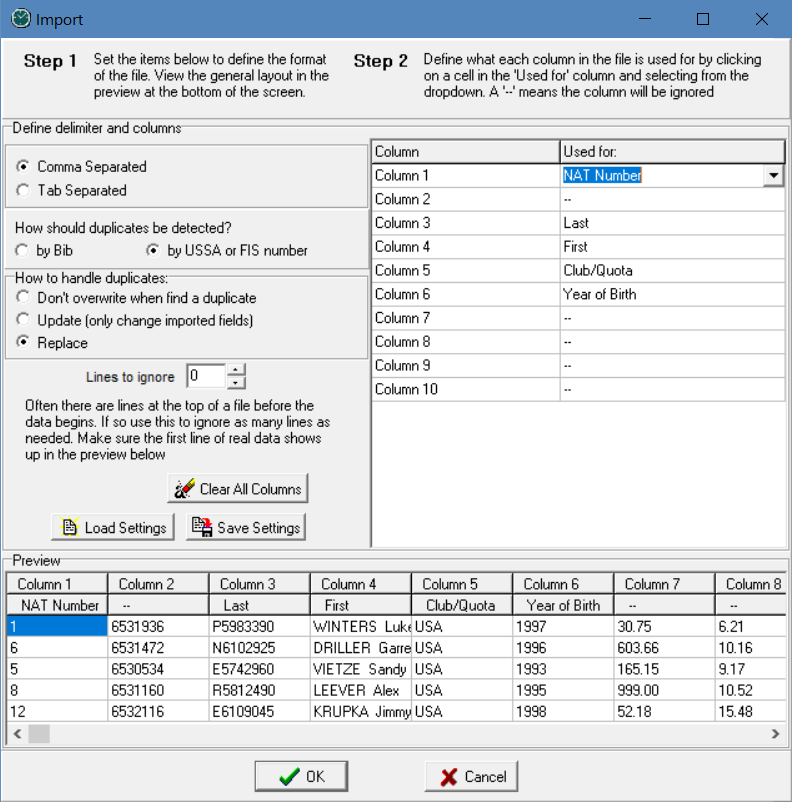 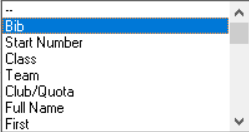 [Speaker Notes: In order to eliminate a messy slide, arrows have not been added. Clinician will need to point out each step.]
IMPORTING A “CSV” FILE
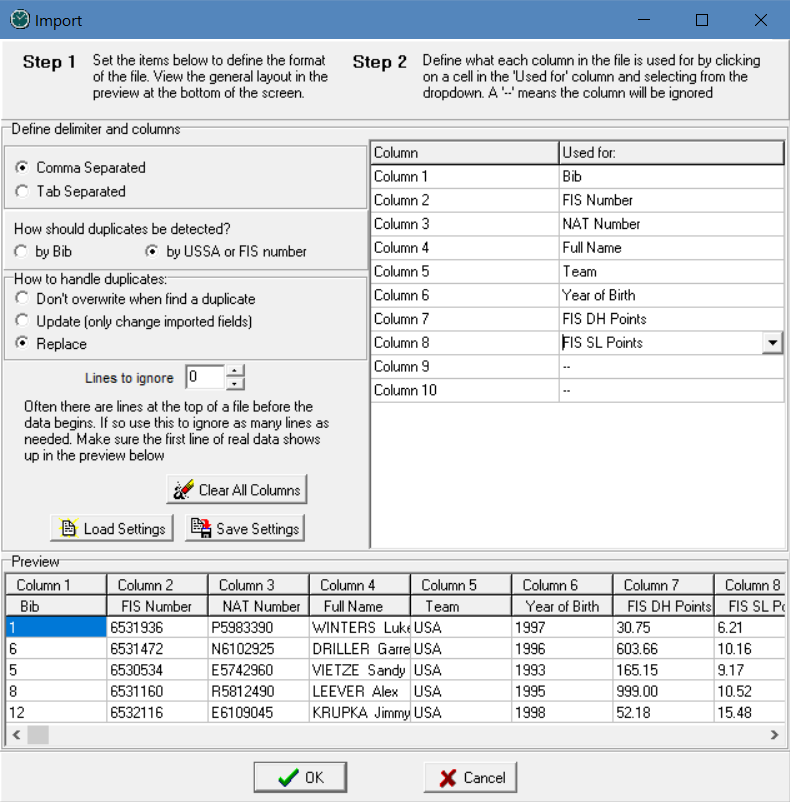 “Preview” Columns are now comparable to “Column Used For” screen 
Click “OK” to complete “Importing a CSV File”
Remember that imported data must be verified against the original source: National Data – U.S. Ski & Snowboard website &
     FIS Data – FIS        
     website
CRITICAL NOTE WHEN IMPORTING A COMPETITORS’ TIMES
The event data is being managed with SplitSecond, but your Chief of Timing & Calculations is timing with VOLA:
it is possible to transfer data between the systems
it is recommended that only bib #’s and times be imported from VOLA timing to SplitSecond data
If athletes’ names are imported, please verify that any athletes who have double last names: e.g., “VAN HORN, Eric” 
transfer back from VOLA in the original format: VAN HORN, Eric and 
not VAN, HORN Eric 
The misplaced comma will result in FIS and U.S. Ski & Snowboard autoscore systems rejecting the XML file.
USING EXPORT FUNCTIONS
Select File
Select Export
Export may be used to export   race date required by timing
Export may be used to create racer data files
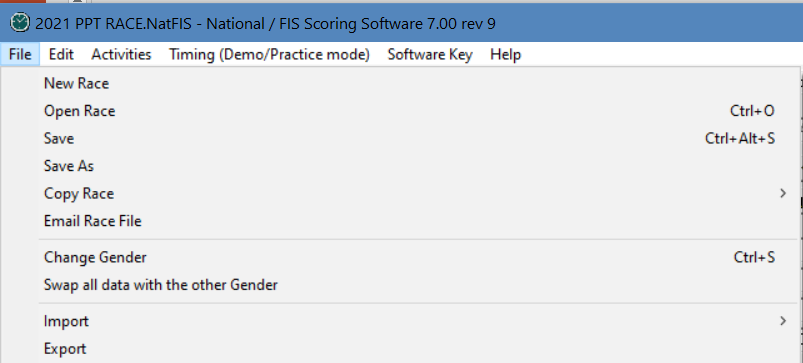 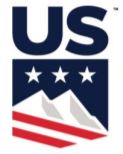 USING EXPORT FUNCTIONS
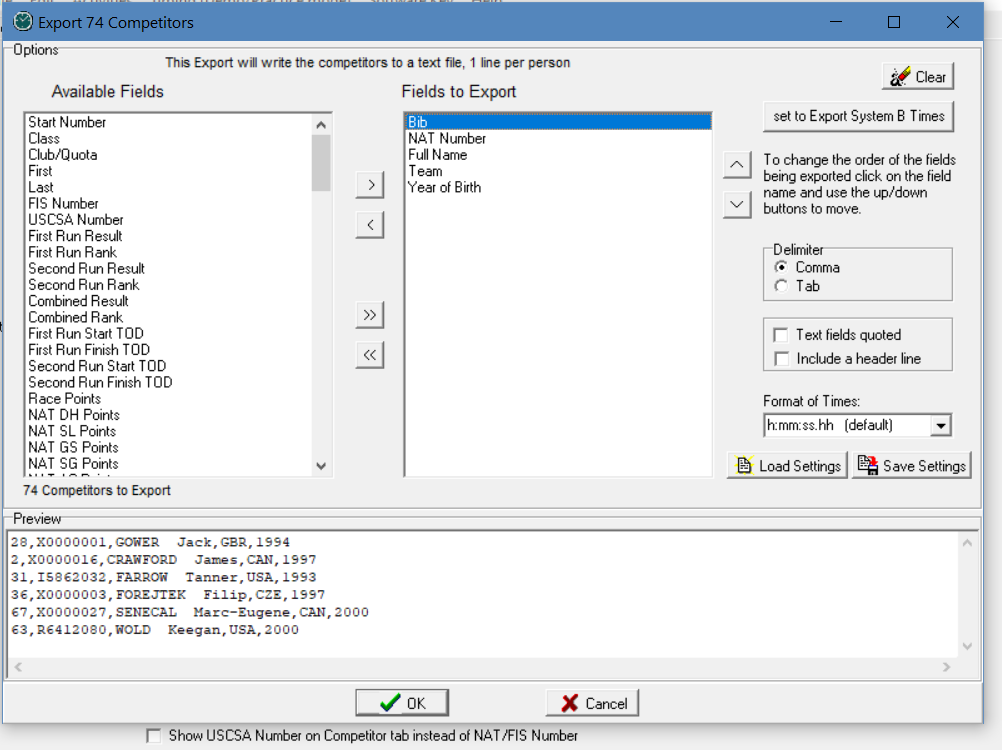 Note “Available Fields”
Select format: Comma or Tab
Select desired field
Use arrows to move desired field
Use arrows to change order of fields
This is “Comma” format.  Order of “Fields to Export” agrees with data order in “Preview”
USING EXPORT FUNCTIONS
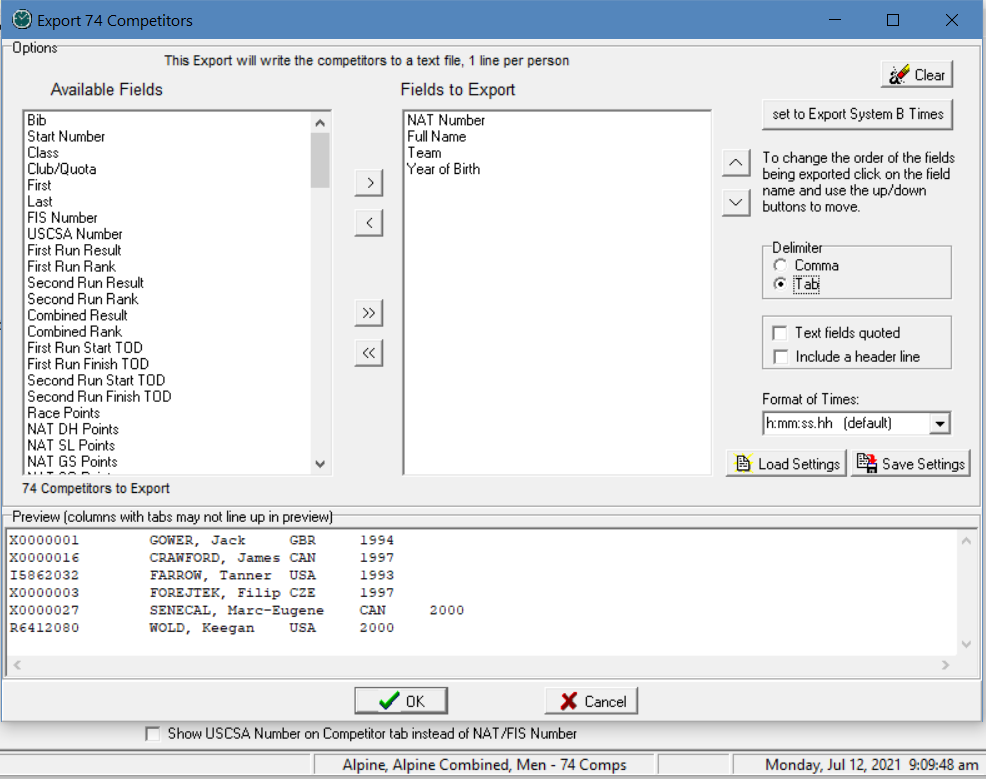 “Tab” format
Order of “Fields to Export” agrees with “Preview”
Length of data may require editing upon use of file
OPENING HEADER SCREEN: NON-FIS EVENT
Name of Race as noted on U.S. Ski & Snowboard*
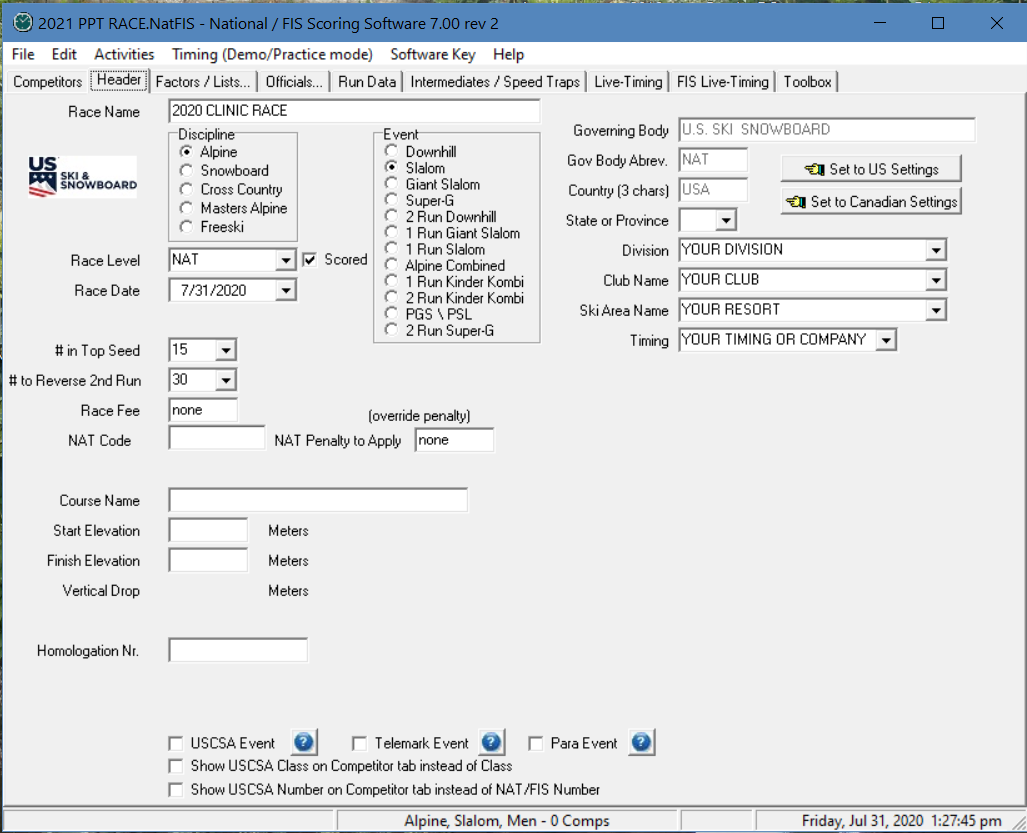 State, Division, Club, Ski Area, Timing Equipment or Timing Co. Name
Non-FIS Race Level: 
 = Scored uncheck for
= Non-Scored
Race Date
Course Name & Homologation No. as noted in  Homologation Report.  

Start & Finish Elevations as verified by the TD.
Use to override calculated Penalty
Non-FIS Code, an alpha+4-digit # for all non-FIS events including speed training as noted on website
When exiting data fields, use “TAB” (not “ENTER”)  
* Do not use control character or characters out of the Unicode ranges such as <, >, ," etc.  The auto-scoring processor may not accept these characters!
OPENING HEADER SCREEN: FIS EVENT
Name of Race as noted on FIS & U.S. Ski & Snowboard website
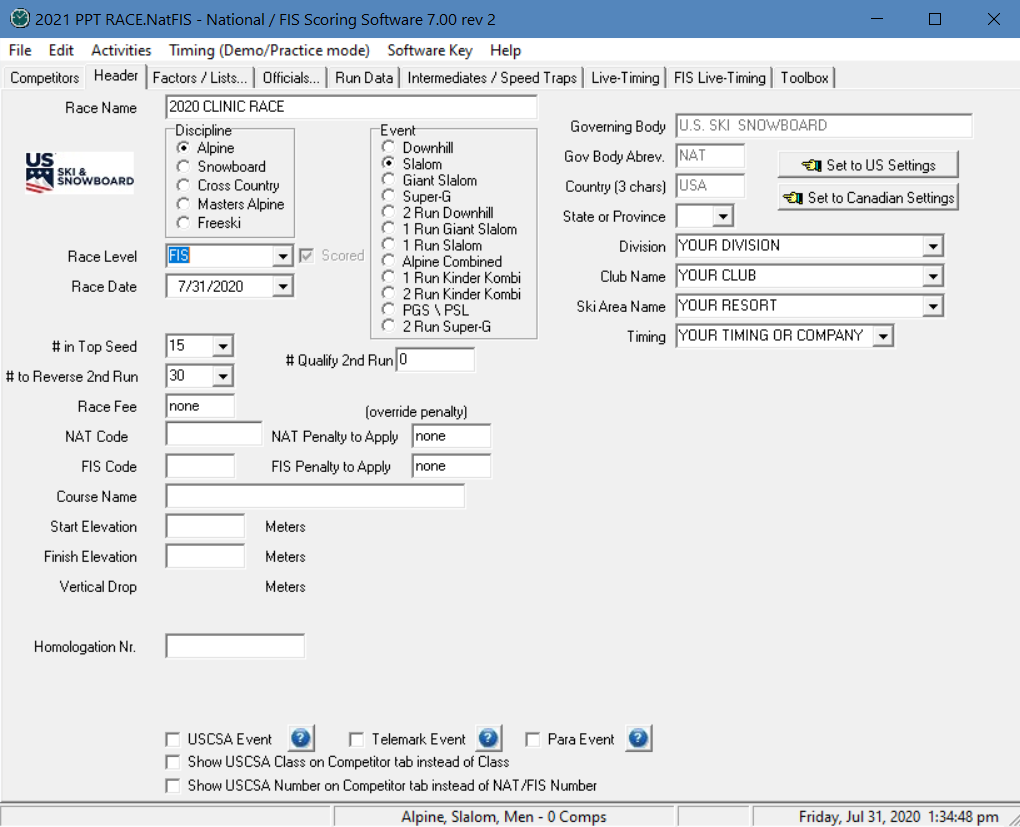 State, Division, Club, Ski Area, Timing Equipment or Timing Co. Name
Select correct FIS Race Level 
Race Date
Use to limit 2nd Run (e. g.: NAC)
Course Name & Homologation # as noted in  Homologation Report.  

Start & Finish Elevations as verified by the TD.
Use to override calculated Penalty
Non-FIS Code:   alpha+4-digit # for non-FIS events as noted on U.S. Ski & Snowboard website
FIS Code: 4-digit # for all FIS events as noted on FIS website
When exiting data field, use “TAB” (not “ENTER”)
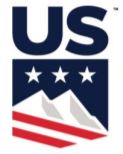 SELECT YOUR EVENT: Non-FIS or FIS
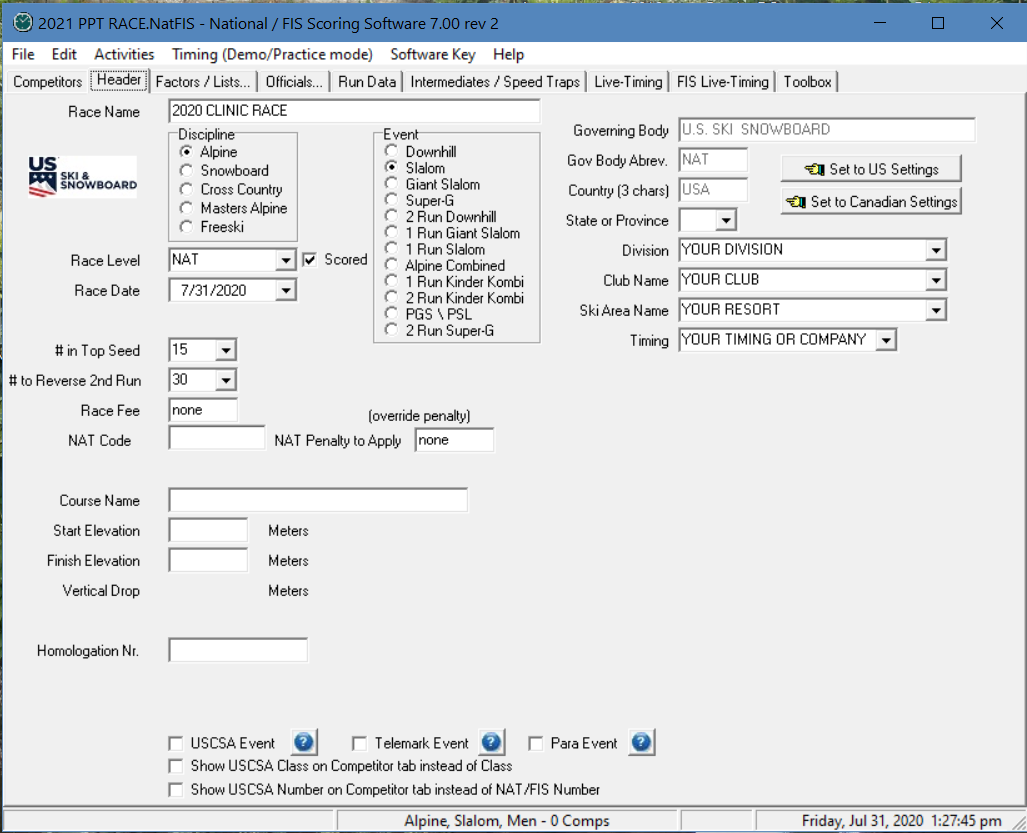 Your Discipline = ALPINE

Review options and select your event: DH, SL, GS, SG, etc.
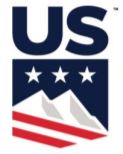 FIS RACE LEVELS
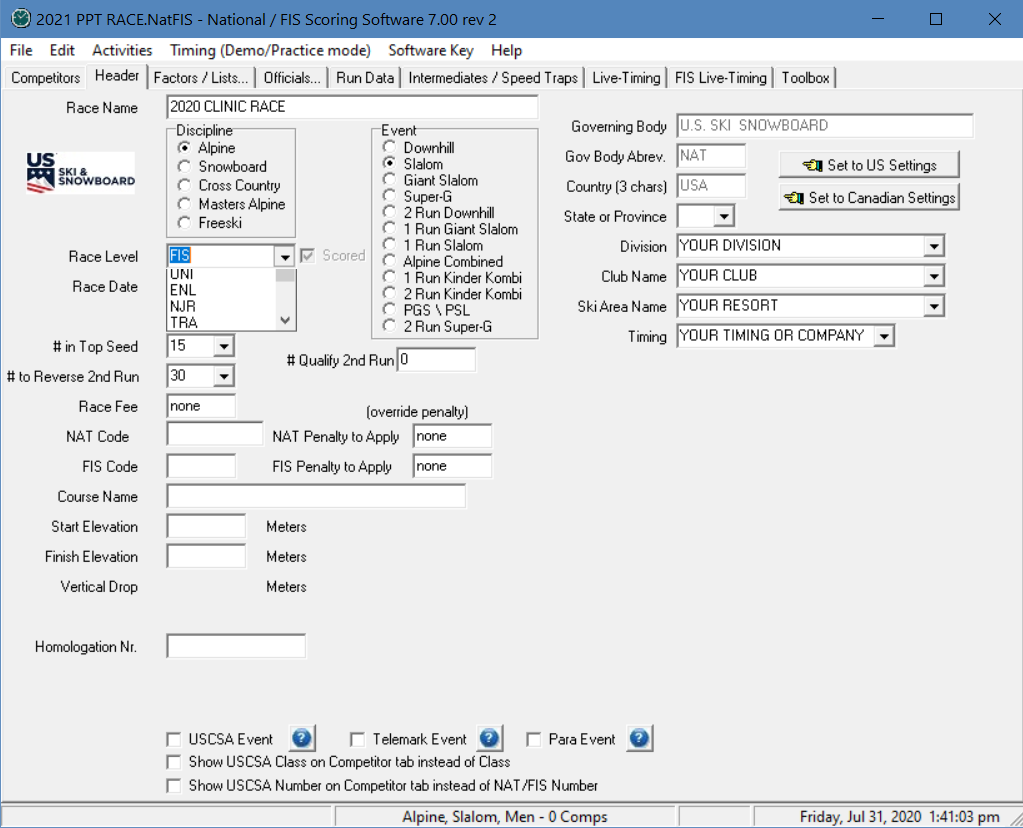 After setting to “FIS," select correct “Race Level” as noted on FIS website
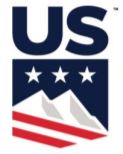 # in Top Seed & # Qualify 2nd Run
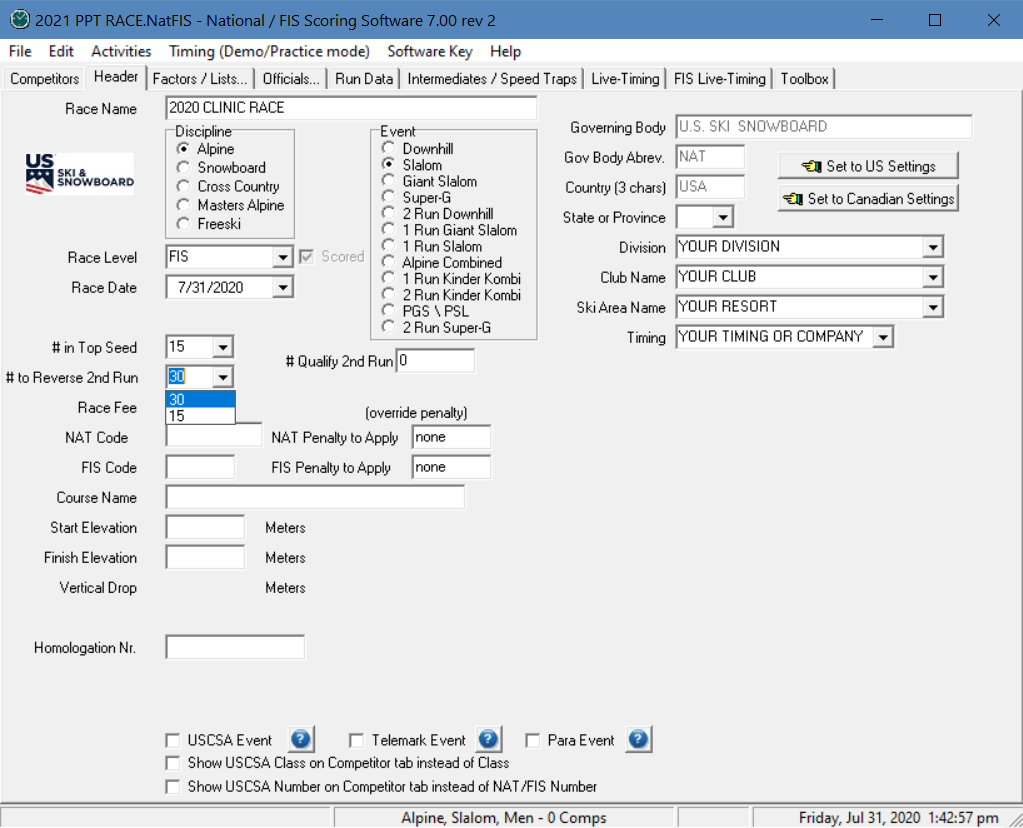 3.)*
1.)
2.)
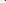 1.)  How many racers are in the first/top seed (lowest point holders) of scored event;   
      how many will be sorted in computer-assisted Draw.  
2.) How many racers will be reversed for 2nd run (bibbo); 30 is the default; may be 
     reduced to 15 by Jury decision and announced 1 hour prior to start of First Run.
3.) How many racers will be allowed to start 2nd Run; “DNQ” assigned to all other 
     competitors.*  
*Only applicable for non-FIS Collegiate events and upper-level FIS events.
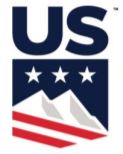 15 or 30: JURY MAY CHANGE #
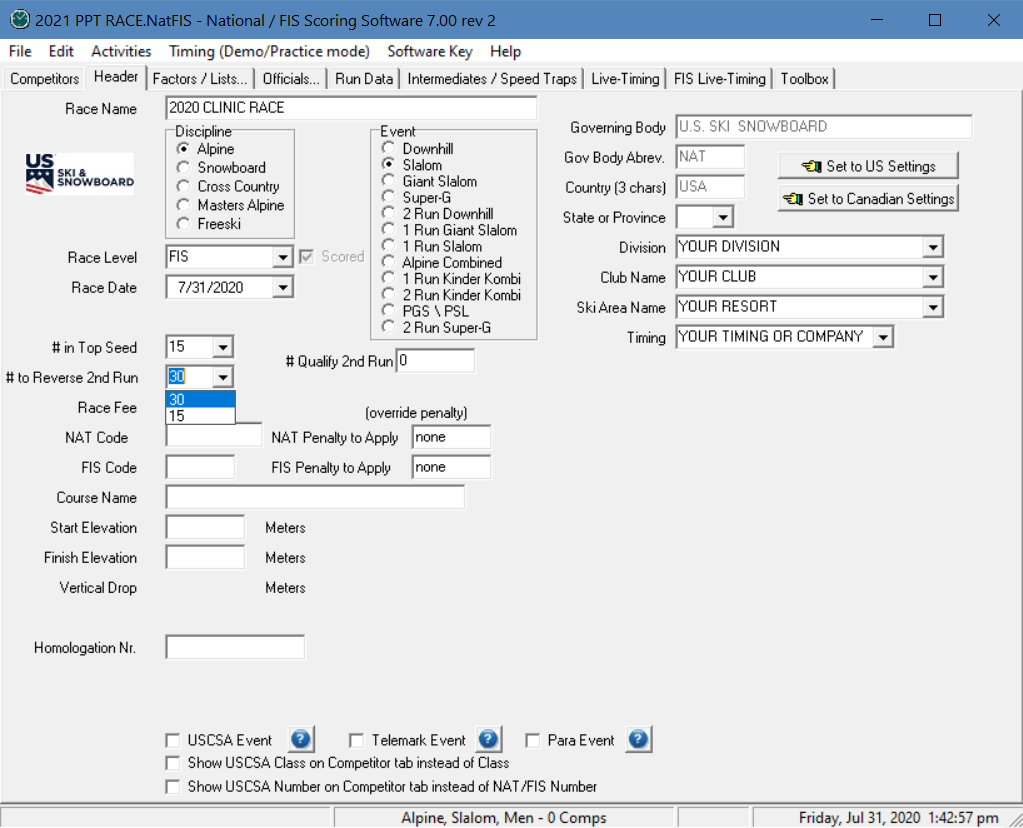 How many racers will be reversed in the second run of a scored event.  
30 is the default;  Jury decision to change to 15 must be announced 1 hour prior to start of event!
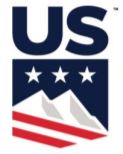 TIMING DATA: EQUIPMENT or TIMING COMPANY NAME
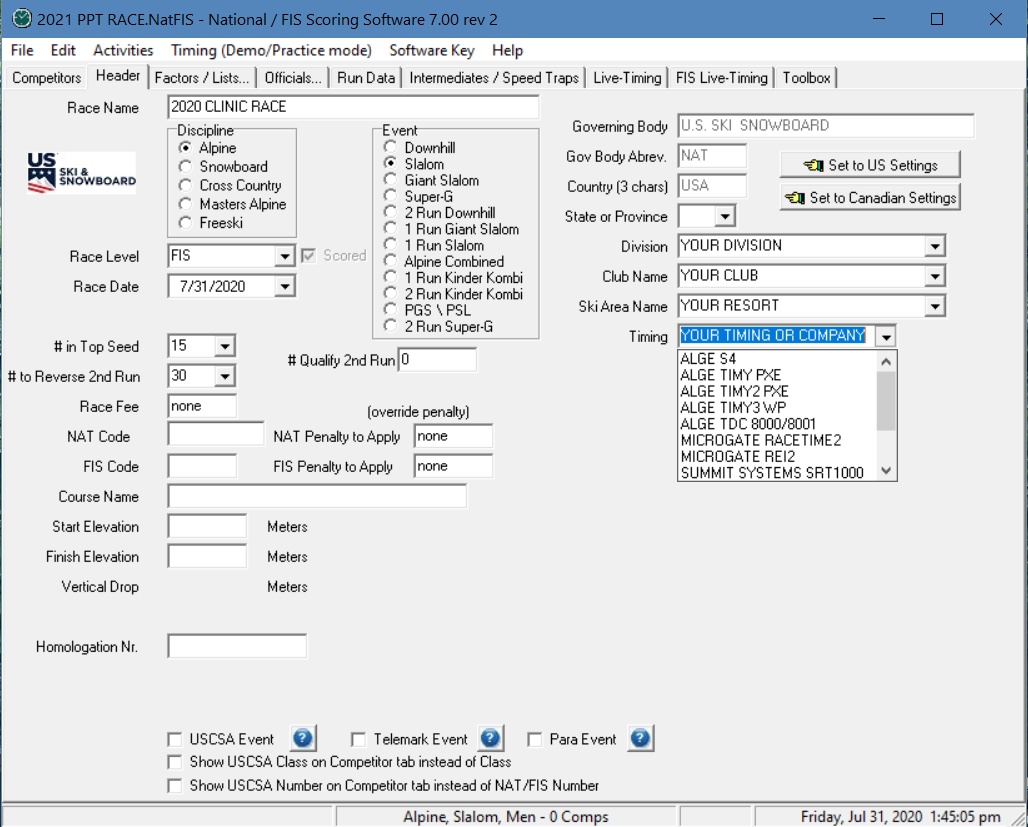 Select equipment being used or 
key in name of 
   Timing Company.
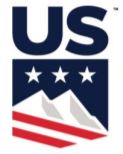 HEADER INFO COMPLETE
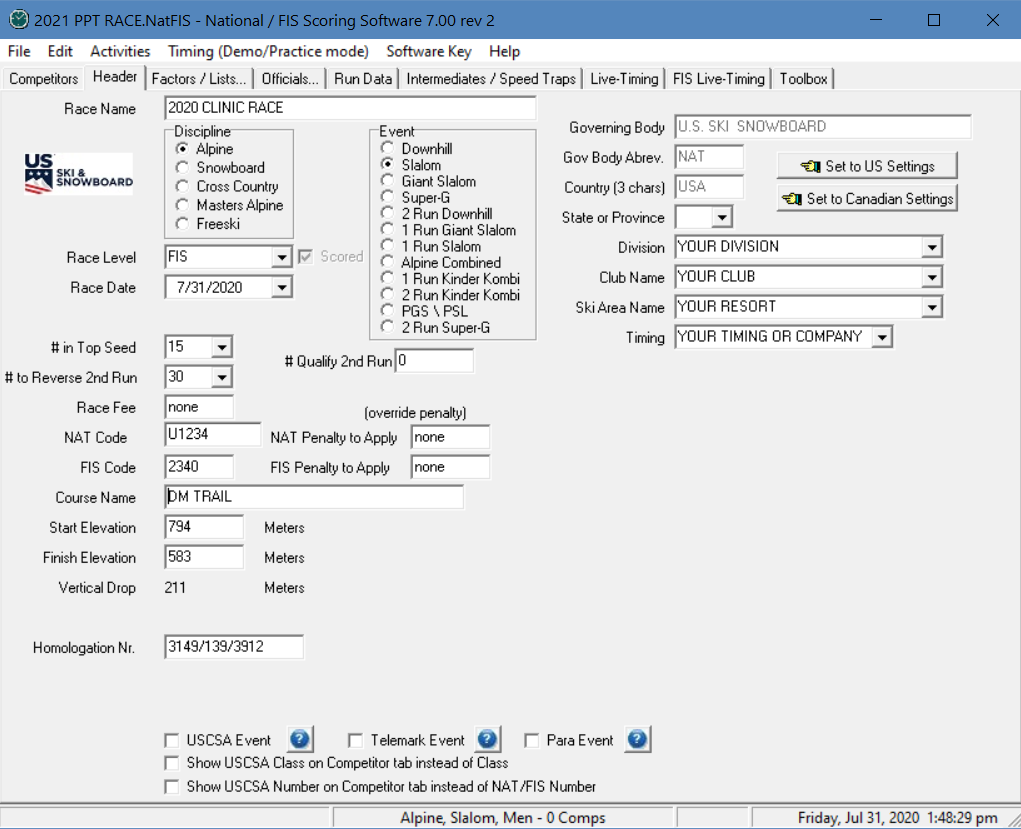 This is a completed header for a Men’s event.  
Click “Alpine Slalom Men” to change race gender & enter data for Women’s event.
OTHER “CHANGE GENDER” OPTIONS
In addition to clicking on the event description/competitor count at bottom of screen, you can also change to an alternate gender by:

 Keying “CTRL + S," or
 Selecting “FILE” / “Change Gender”

Any of these options allows you to establish one file for both genders and quickly move between the two.
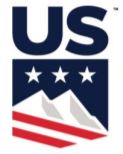 MIXED-GENDER U10 / U12 EVENTS
Year-of-Birth (YOB) Seeding
Race File contains all competitors, regardless of gender
Competitors are sorted by YOB, regardless of gender
First-Run Start List is random sort within YOB
Subsequent Start Lists are prepared using TRS system
Results are processed by YOB, regardless of gender
Team Results may be produced
Men/Women  Alpine List will be produced for download.
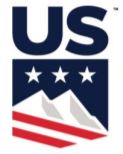 WHAT IS TRS a/k/a “BUTTERFLY”?
TRS or “totally random sort” is used for both scored and non-scored events and is based on the first initial of the last name of the 3 individuals who developed it.
Start Lists are prepared as follows:   
First event/run: start order is randomly drawn  within each gender, class or group, e.g. Year-of-Birth  
Second event/run (may be the same day or the following day): start order of first event/run is reversed within each gender, class or group  
Third event/run (may be the same day or the following day): begins with the second half of the first event/run order in each gender, class or group, and continues with the second half of the first event/run order in each gender, class or group 
Fourth race (may be the same day or the following day): the start order for the third event/run is reversed within each gender, class or group
NOTE: For individual events/runs, NPS/DNS/DNF/DSQ competitors start subsequent events/runs in their actual start positions.
Example: 
Event/Run 1= 1,2,3,4,5,6,7,8,9,10 
Event/Run 2= 10,9,8,7,6,5,4,3,2,1 
Event/Run 3= 6,7,8,9,10,1,2,3,4,5 
Event/Run 4= 5,4,3,2,1,10,9,8,7,6
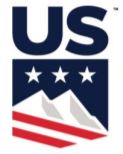 CREATING AN EVENT DATABASE
There are 2 systems commonly used to create an event database:
1.) Use entry forms and key in competitors’ names to access the 
     competitors’ data as contained in the points list files:
Team Entry
FIS Entry (FIS events only)
2.) An online race registration system that creates a file for   
     downloading into software.
Regardless of the entry system you use: 
YOU MUST VERIFY ALL COMPETITOR DATA AGAINST THE ORIGINAL SOURCE!
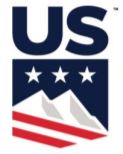 COMPETITORS’ ENTRIES
Entries in a non-FIS event are made by:
	- Teams using Team Entry Form
	- Online Race Registration Systems
Entries in a FIS event are made by:
	- Teams (Nations) using FIS Entry Form
	- Online Race Registration Systems* 
	   *(FIS Entry Form still required)

NOTE: U.S. Ski & Snowboard is no longer providing an online registration platform; platforms are available from private vendors.
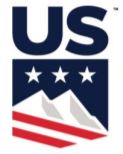 [Speaker Notes: U.S. Ski & Snowboard is no longer providing an online race registration system; OC’s]
ONLINE RACE REGISTRATION SYSTEMS
If an OC chooses to use an Online Race Registration System, a file either in TXT or CSV format will be provided.  After importing the file into the computer, the DM/RA:
Will be responsible for verifying competitors’ data
Will be responsible for updating points, if required
Will be responsible for updating competitor’s class, if required by Ski Up acceptance (non-FIS only)
Will be responsible for updating X-member (foreign) competitors’/officials’ nations 
May have to combine data from individual files in order to create one “Competition Database”
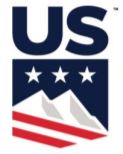 VERIFY YOUR POINTS LISTS DEFAULTS
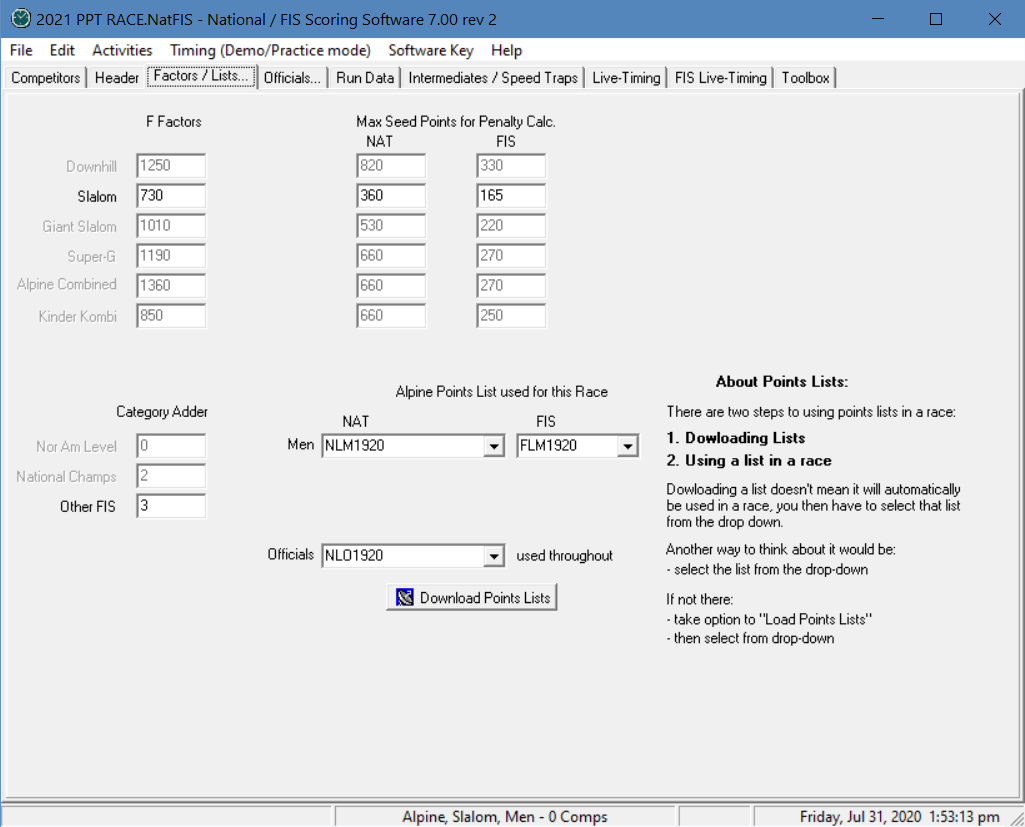 Select “Competitors” 
Select “Factors/Lists”
Category Adder is event specific; required only for FIS events. 
(FIS List Cover Page)
Prior to inserting (keying in) competitors, verify that you are using the correct Points Lists for both genders:
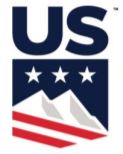 IMPORT A RACE REGISTRATION FILE
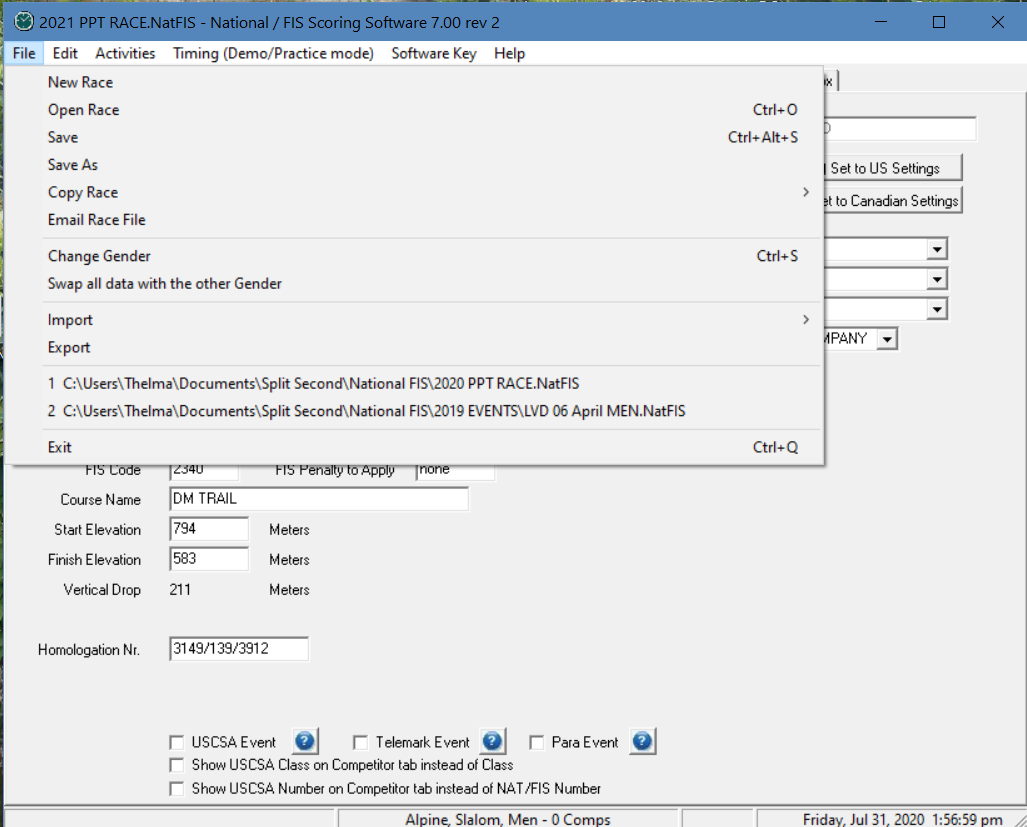 Select “FILE”
Select “IMPORT”; 
Choose your source:
Comma, Tab, etc.

After you make your selection, you will be allowed to select file and download as required.
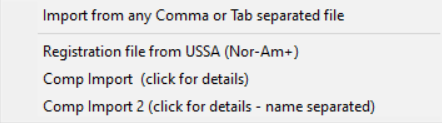 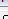 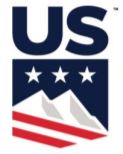 CREATE YOUR RA CLINIC RACE FILE
If you have correctly installed and selected either a U.S. Ski & Snowboard (Nat) or FIS Points List, you will now be able to create a race file you can use for the rest of this Clinic.
INSERT AT LEAST 20 RACERS 
(Your Choice)
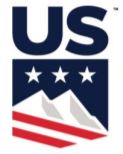 COMPETITOR INSERT
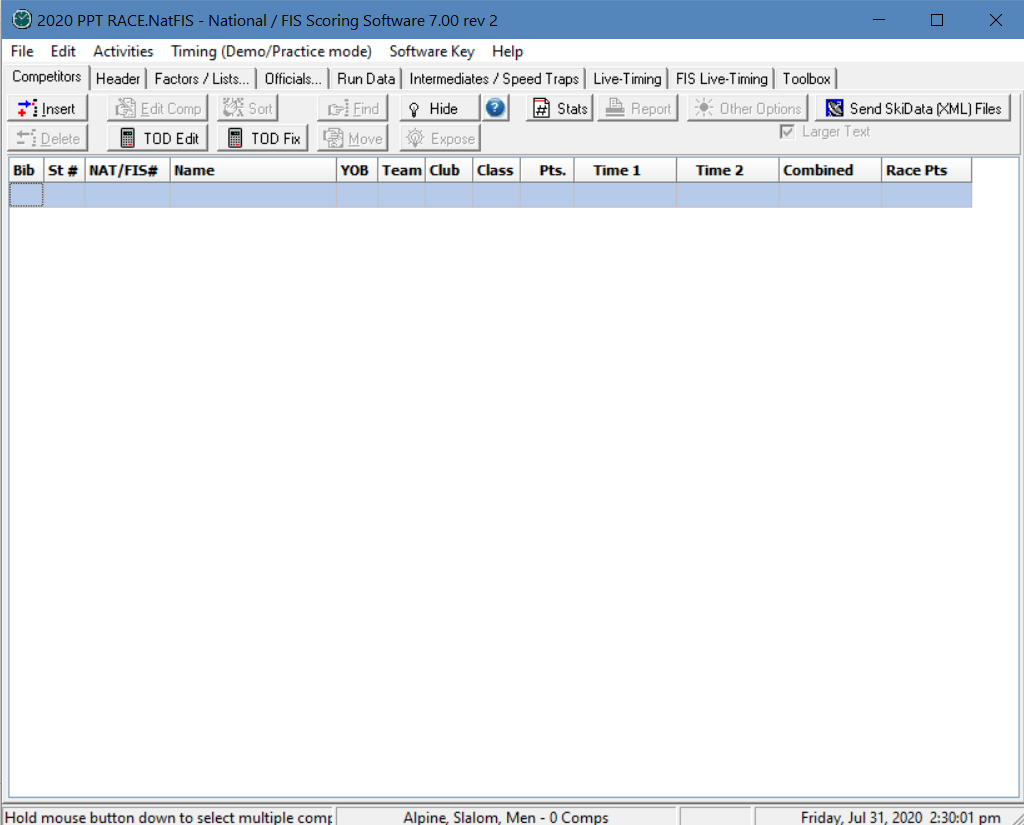 1.)
2.)
1.) Select “Competitors” & then 
2.) Select “Insert”
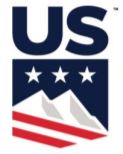 INSERTING COMPETITORS
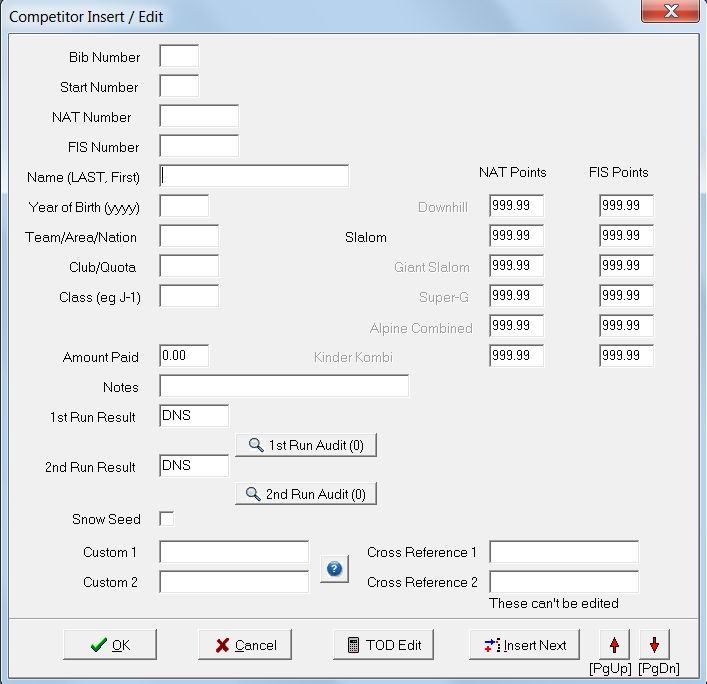 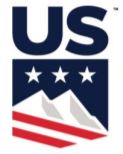 KEY IN FIRST FEW LETTERS OF LAST NAME & SELECT CORRECT COMPETITOR
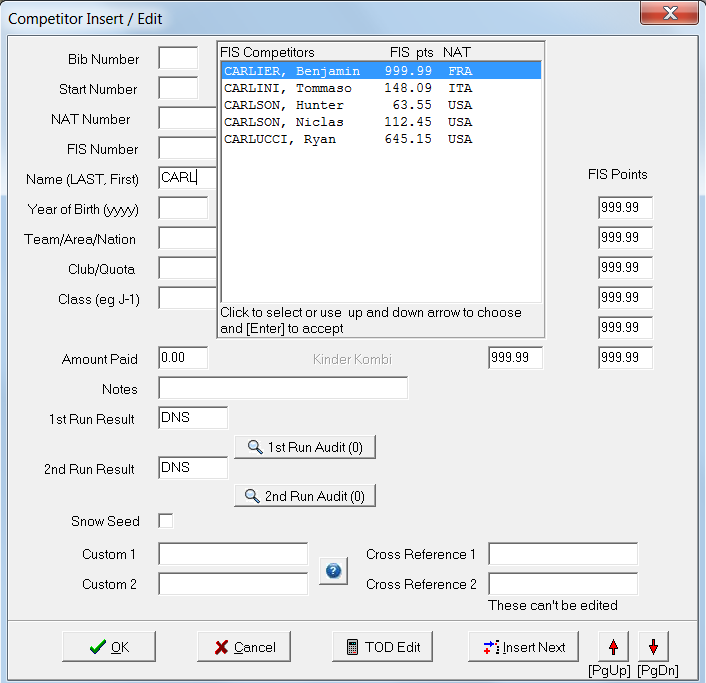 Scroll down and select entered competitor 
If unable to locate by last name, key in member’s U.S. Ski & Snowboard (NAT) number; for FIS event, key in FIS number
If more than 1 competitor has the same name, use NAT or FIS number to select correct competitor
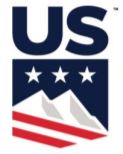 EDIT or ADD ADDITIONAL COMPETITORS
For “Club” or “Quota”; do not use “Nation” field
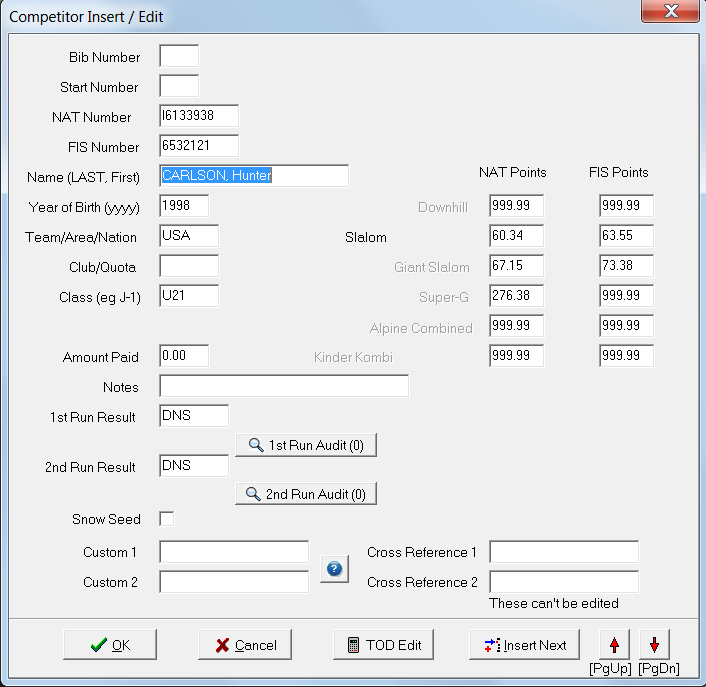 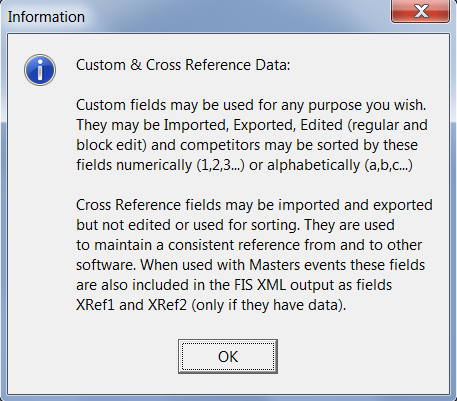 “NOTES” used to indicate special info, e.g. entry comped, owes, SL only, etc.
If no information needs to be added, select “INSERT NEXT” for additional entries
Only Edit: 
“CLASS” for Ski Up athletes or “NATION” for “X” members”
ADDING A COMPETITOR:
AFTER THE FIRST GROUP & AFTER THE DRAW
SplitSecond breaks a tie in time by defaulting to an athlete’s actual “start number”

Inserting an athlete after the first group and assigning 15A will affect SplitSecond’s tie breaking capability

SplitSecond will not accept the start number + alpha character

617.3.3 If two or more competitors have the same time or the same number of points, the competitor with the higher start number must be listed first on the official list of results.
KEY IN & VERIFY OFFICIALS
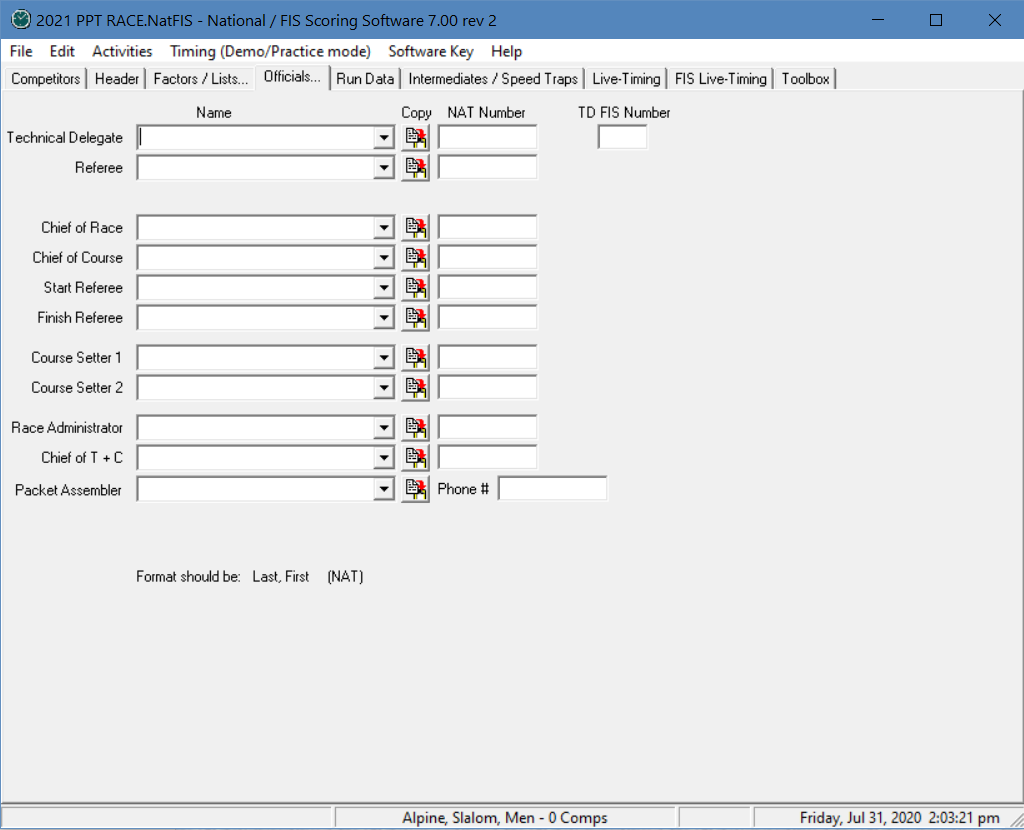 Use same selection process – key in first few letters of last name & select correct official
Edit nation for “X members," if required
Click on these icons to copy officials from the other gender’s file
Prior to printing any documents, verify names,  membership status, and certification & update status for all officials.  
Software (NLO) listing does not verify an officials’ status!  This must be verified on the U.S. Ski & Snowboard website.
Enter OFFICIALS
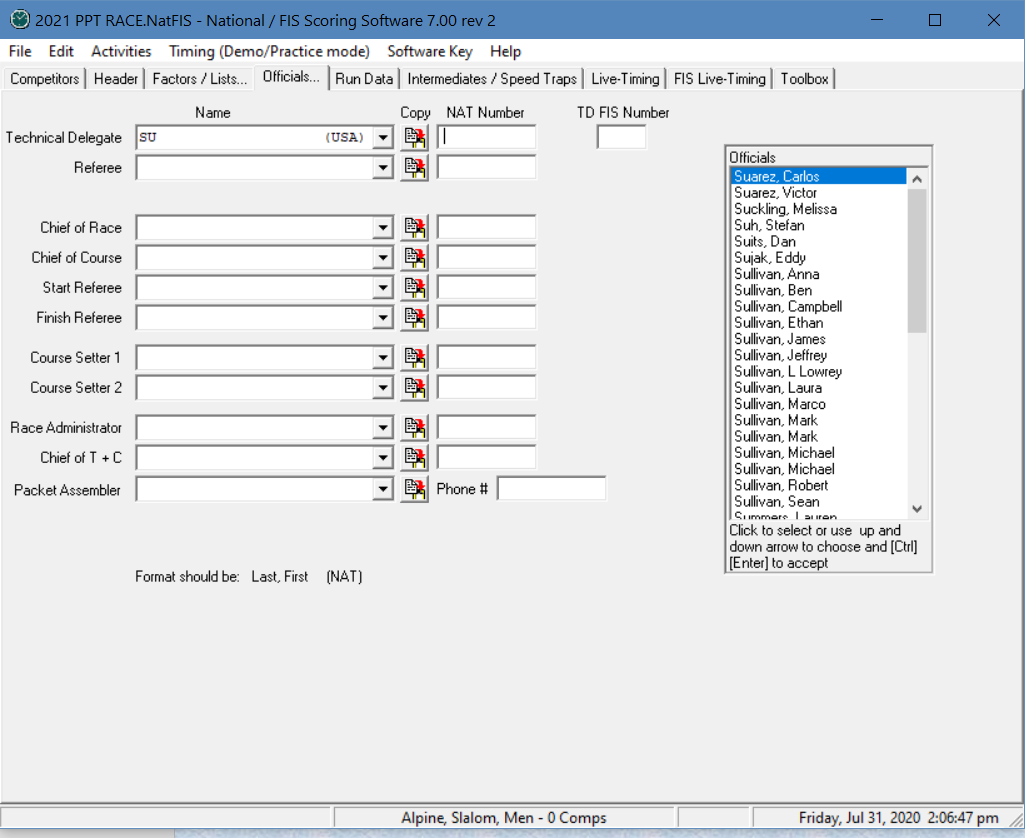 System is the same as for inserting competitors:  

Key in a few letters of last name 
Make selection from the Dropdown Box. 

Only current members* are included in this file!

* You must verify certification and update status!
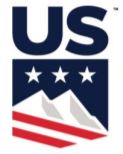 VERIFY ALPINE OFFICIALS’  CERTIFICATIONS & UPDATE STATUS
Membership data can be accessed through the “Public Tools” option on the U.S. Ski & Snowboard website.  Key first few letters of last name, select correct official, verify certification and continuing education status (“Last Clinic Season”).
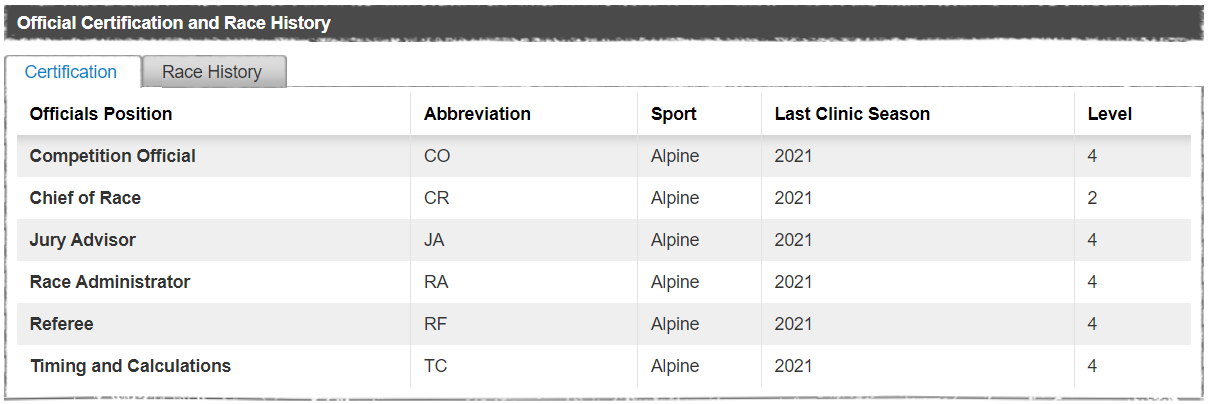 Must be a current national member, have appropriate certification and attend an Update for Continuing Education biennially!

Officials who are “PENDING” members must not be appointed.
Last Clinic season: 2021*
Official’s Certifications
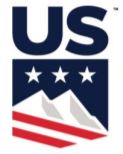 ONLY SEASON 2024 or SEASON 2025 ARE VALID FOR SEASON 2025
TD & RA require SEASON 2025
KEY IN / VERIFY KNOWN RUN DATA
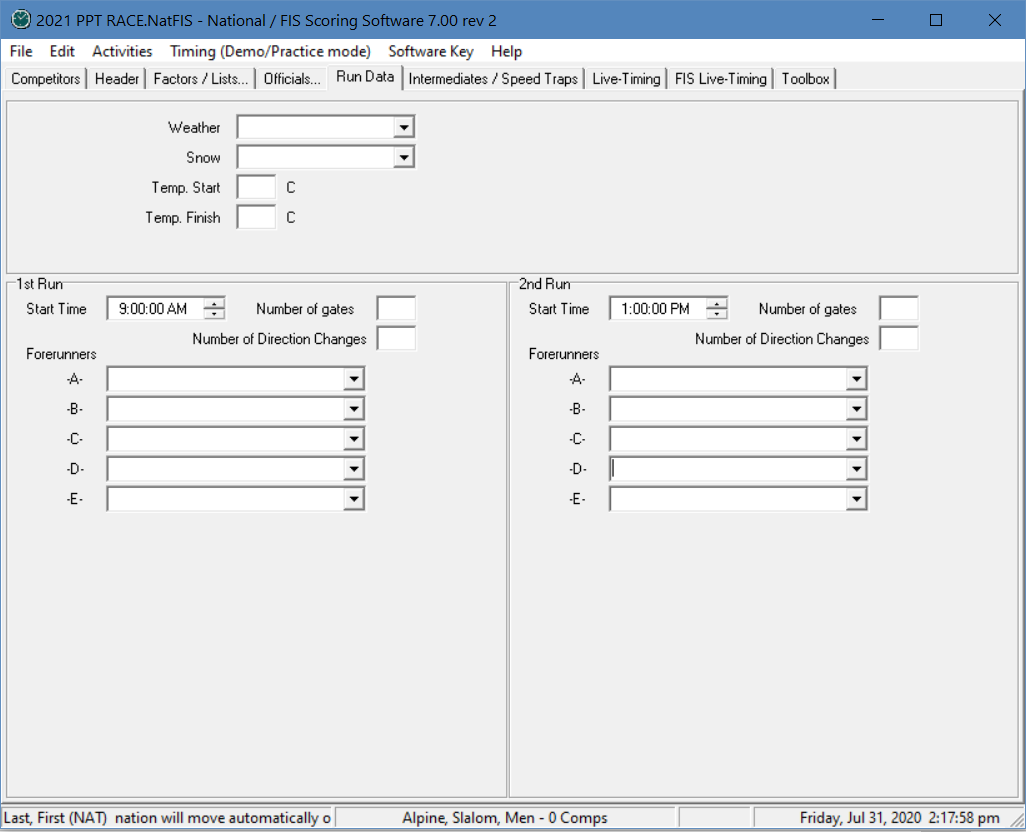 “RUN DATA” is where you key in 1st and/or 2nd Run information as well as Forerunners’ names: 
Key in Last Name, First Name (capitalize first letters) & “TAB” (not “ENTER”).  Forerunners’ membership must be verified on website!
USA is the default Nation.  
To enter a different nation: 
Key Open parenthesis, nation in all caps, close parenthesis, e.g. (CAN) & TAB.
Refer to Computer Input Information:  
RA STUDY GUIDE SECTION 1, p.22
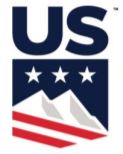 SET INTERMEDIATES & SPEED TRAPS
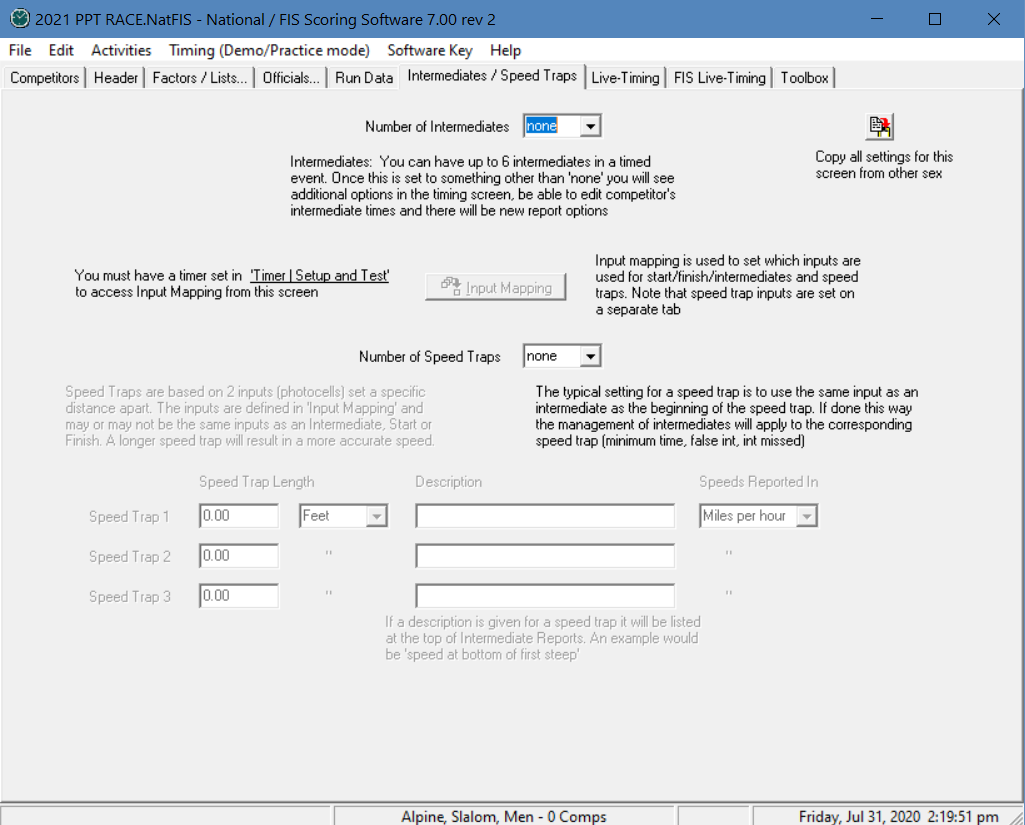 Use drop down menu to select number of Intermediates and Speed Traps
This information is critical for DH TRA, DH, SG, & GS!
Verify this data with timing personnel.  If they have the actual race file, they may wish to take responsibility for entering this information.
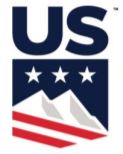 VERIFY DATA & REGISTER RACE WITH U.S. LIVE-TIMING
Go to these sites to verify accuracy of  uploaded data/reports
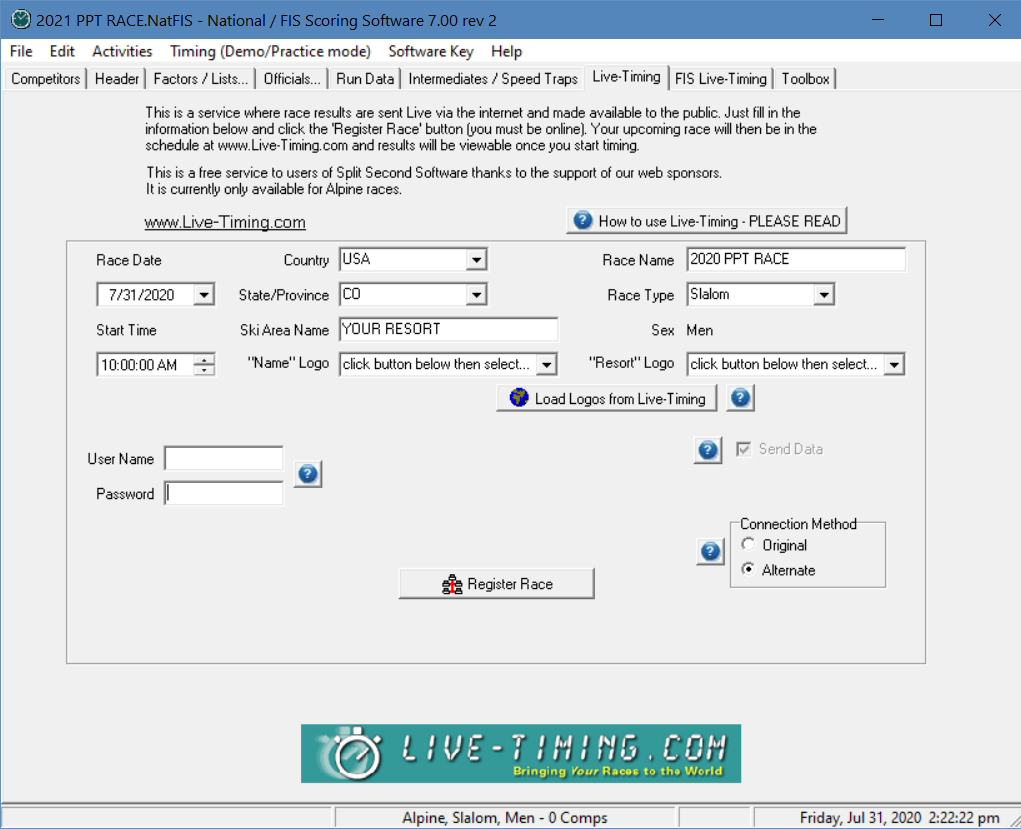 Follow directions to load event & resort logos already posted
Follow directions t0 load event & resort logos not already posted
Great tool!  If timing building does not have internet access, the RA can upload times at the end of each run.  Event/area logos can either be selected from available list or uploaded for your selection.
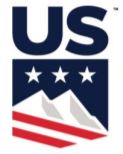 POST, PRINT OR SAVE A REPORT
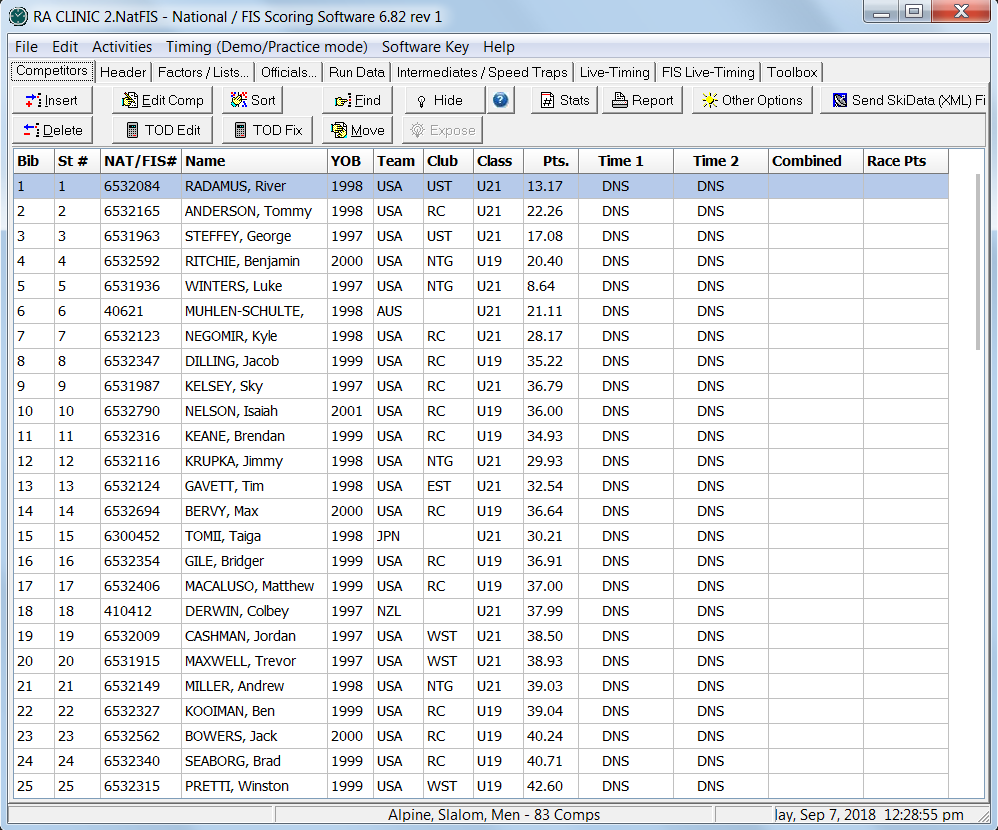 Select “REPORT”
Select type of Report
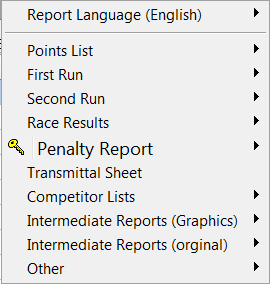 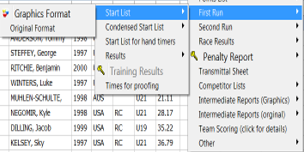 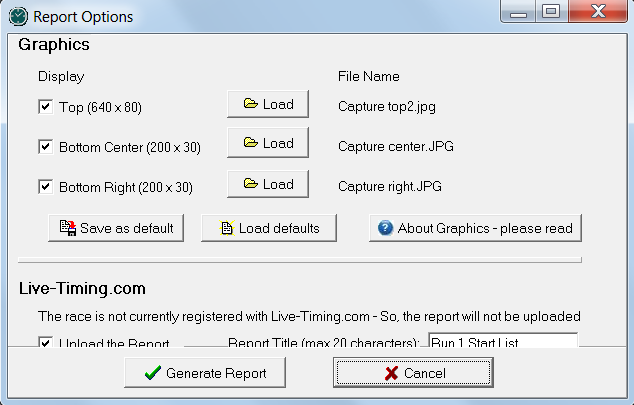 Report will automatically upload to live-timing
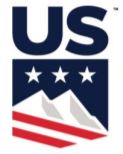 Option to print with graphics selected
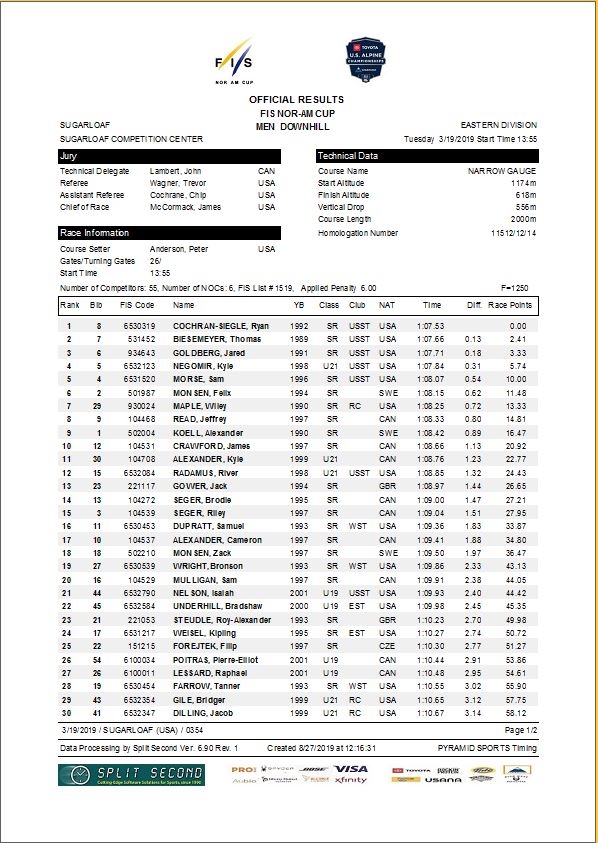 TOP GRAPHIC
First Run Start List with graphics/zebra striping
Inserting Header & Footer Graphics is an option allowing display of Federation, Ski Area, Ski Club, sponsor logos, etc.
BOTTOM CENTER GRAPHIC        BOTTOM RIGHT GRAPHIC
REPORT OPTIONS
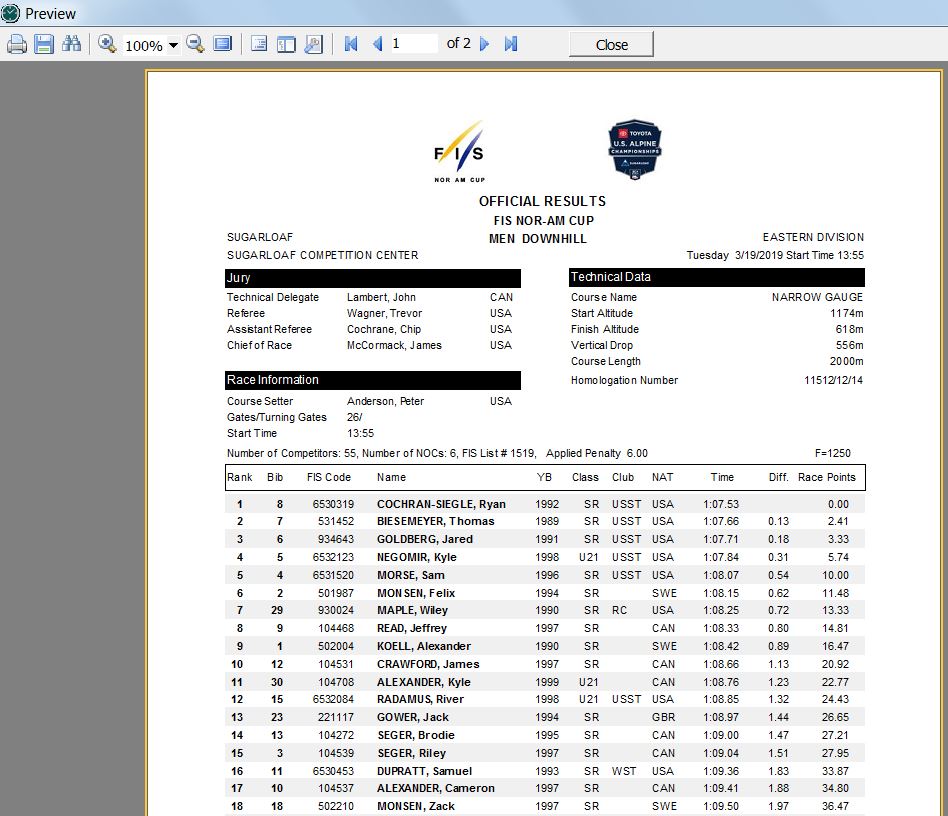 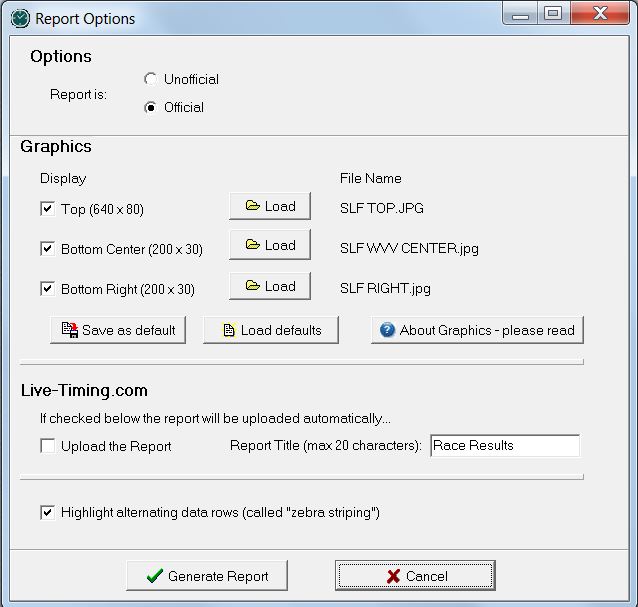 Make Selections
Generate Report
Print or Save on Preview Screen
Upload to Live-Timing
“Close” to return to software
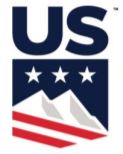 OTHER L-T OPTIONS(After race is registered!)
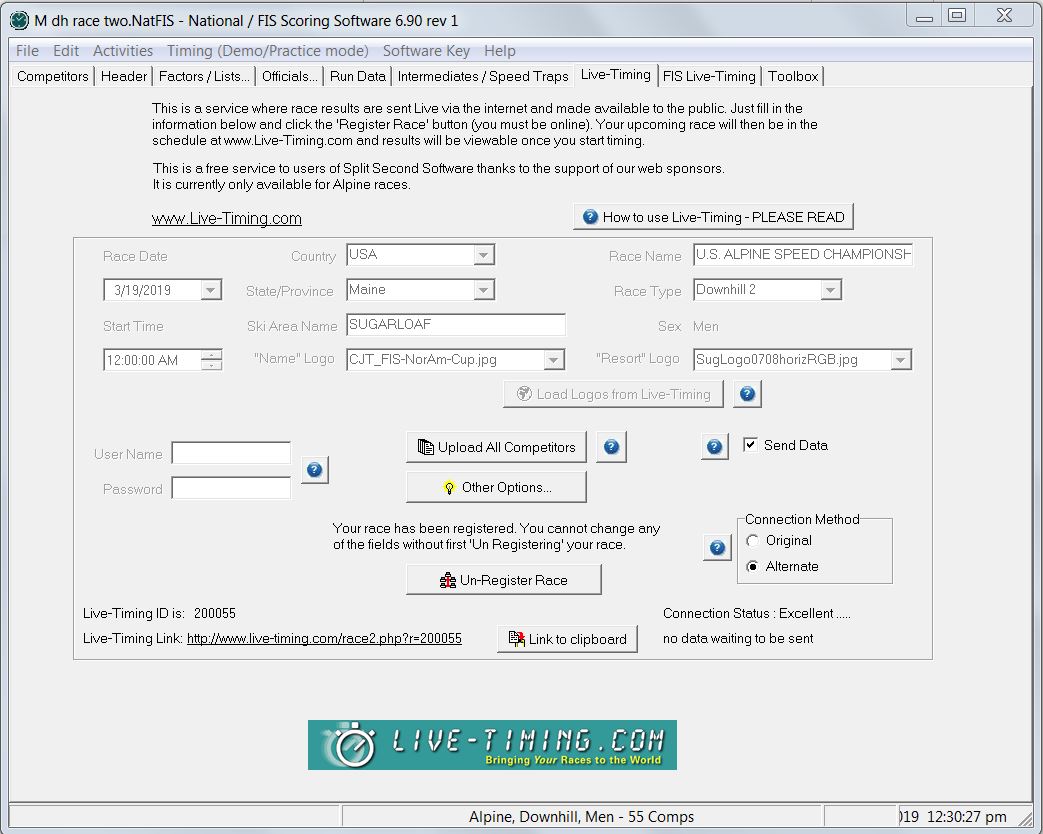 Allows you to upload all competitors, update competitor information, or update times.
Allows you to post  Messages: 
“Start Delayed," etc. 

Also allows you to  
Delete posted Reports
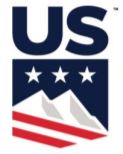 Verify accuracy of all postings & deletions!
FIS L-T OPTION (Posting on FIS L-T Site; please read/follow instructions)
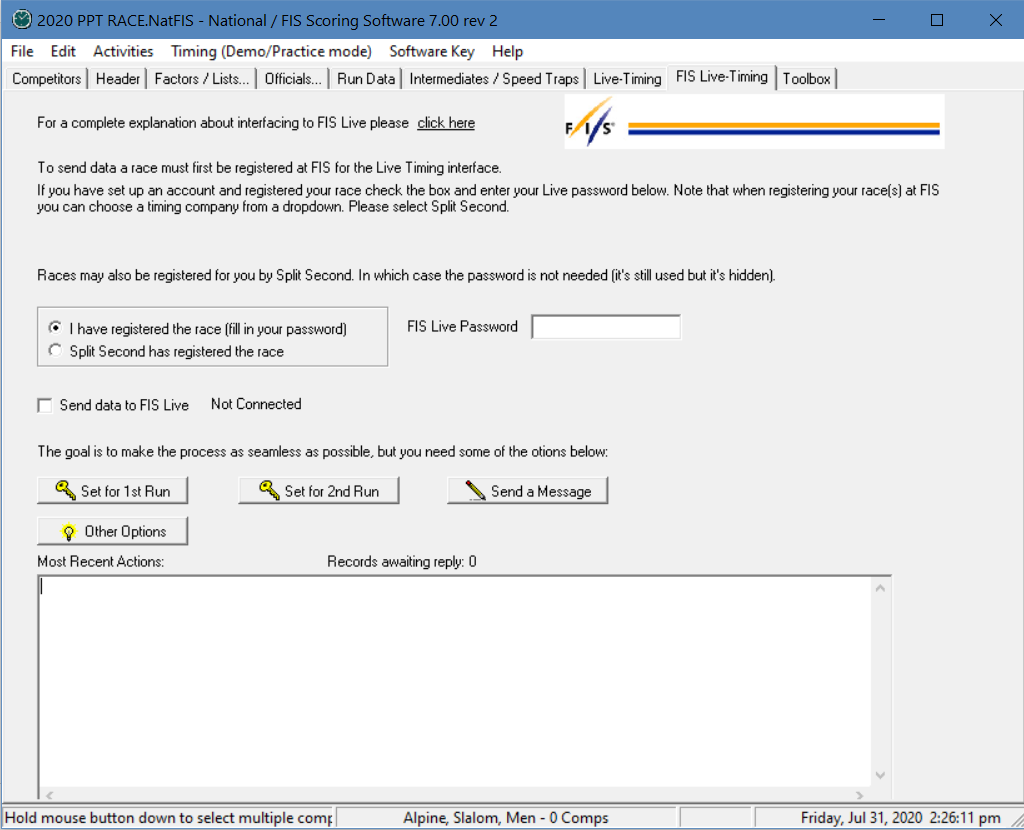 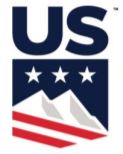 A REPORT OPTION: SEED CARDS
If event requires “seed cards” (scored event), they can be quickly printed using this option.
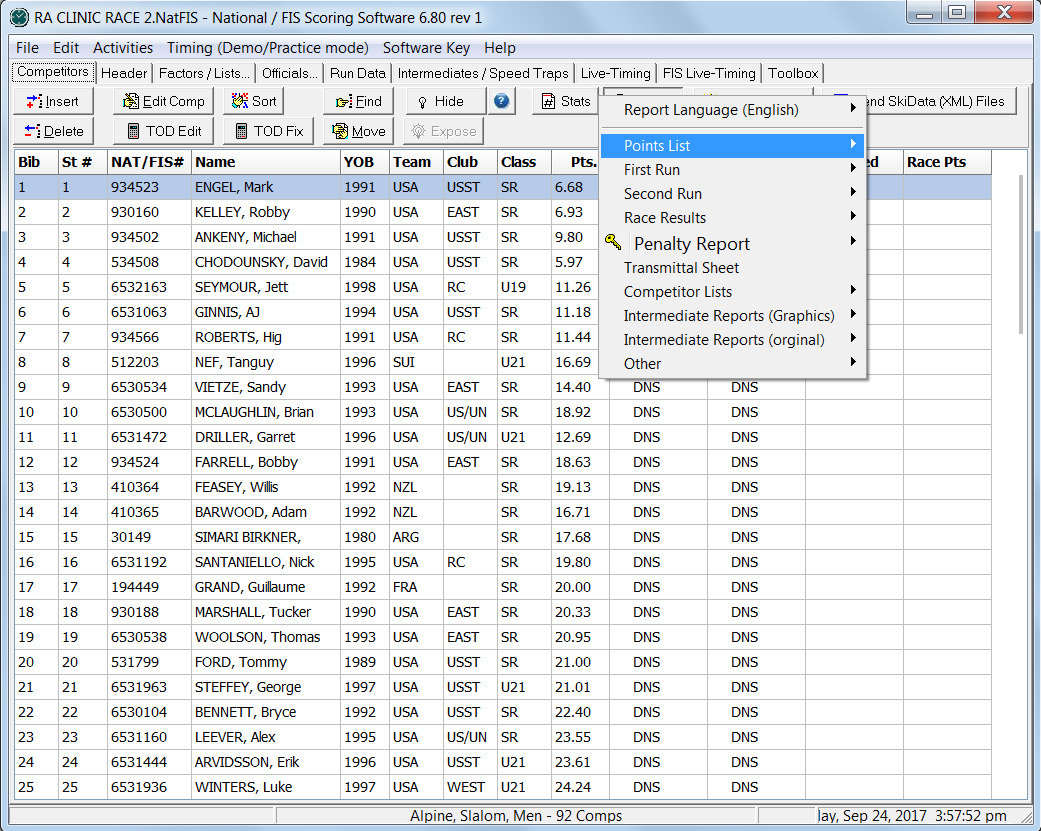 Select “REPORT”
Select “OTHER”
Select “SEED CARDS”
Select size & data
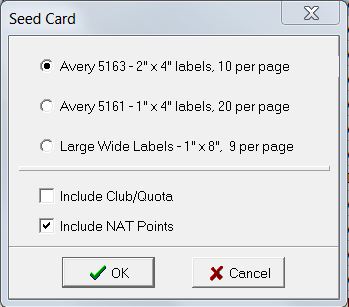 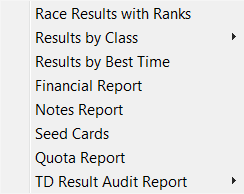 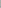 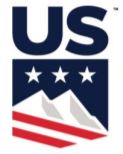 OTHER OPTIONS
Some of the options available are:  
Assigning bib/start numbers 
Keying in Time of Day (ToD) information
Keying in elapsed times
Selecting/auto-assigning Snow Seed
Reloading Points List
Calculation of a Replacement Time: “EET”
You will need to access some of these options for your Clinic race.
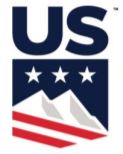 AVAILABLE REPORTS & OPTIONS
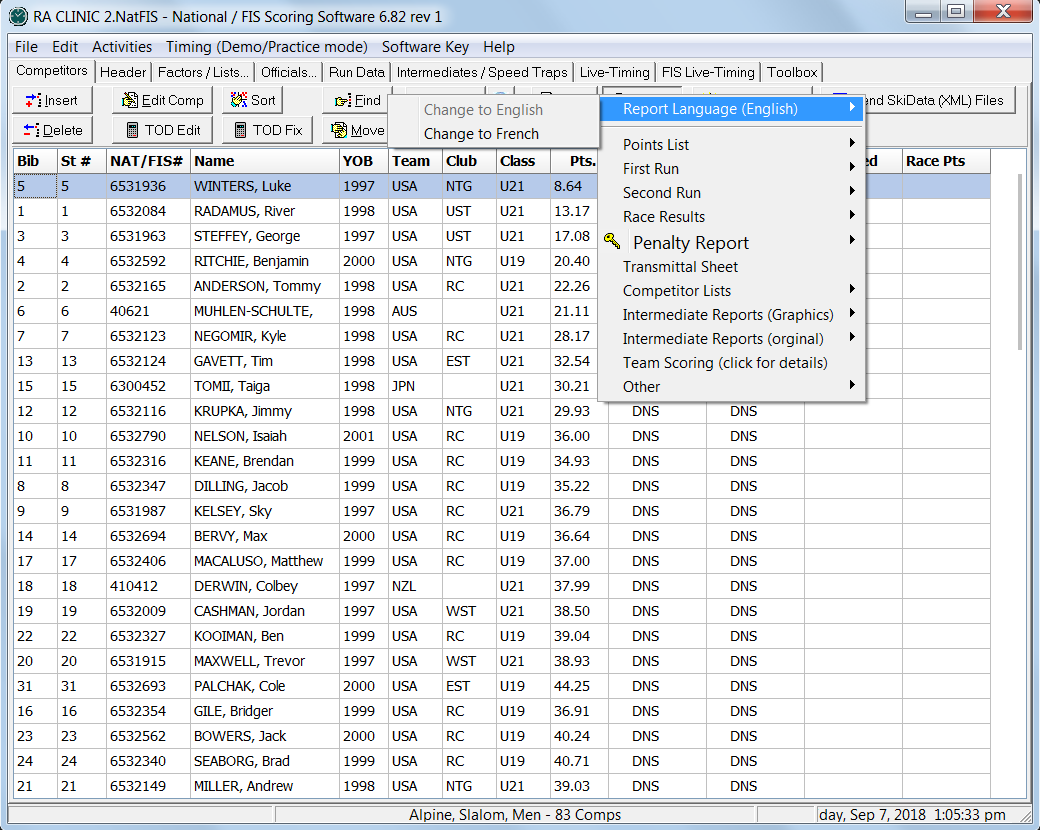 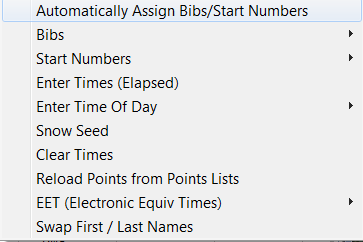 Prior to your event, surf the software and discover the reports and options that are available for use.
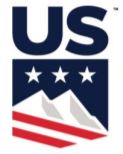 NEW REPORT OPTION
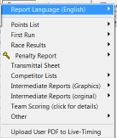 You will now be able to upload Race Notice, Event Waiver, Daily Program, etc., to Live-Timing.

If working with a 2-page report, print required pages to PDF, save and post.

Please note: If the OC has opted to post event-related documents to an online forum, this process is acceptable for posting the Report by the Referee.
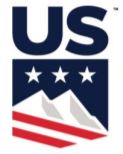 RELOAD POINTS FROM POINTS LISTS Required when a new Points List becomes valid between events in a series or between DHT/DH race.
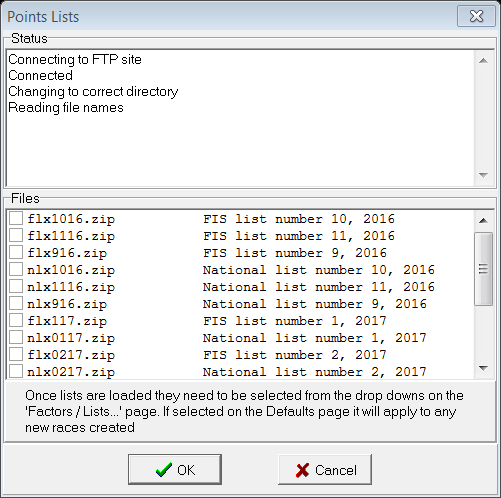 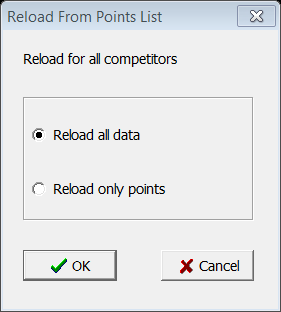 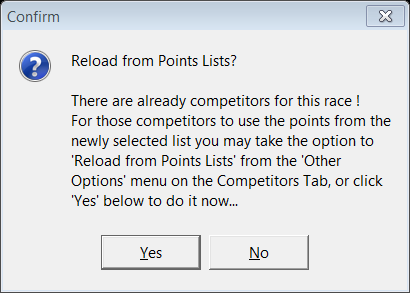 “RELOAD ALL DATA”: Reloads membership data, membership names, numbers, nations, etc., and will overwrite your additions; e.g. age class, corrected points, club, quota, notes.  It will require re-verification of your competition database.
“RELOAD ONLY POINTS”: Only reloads the applicable Points List and is the preferred option to eliminate overwriting keyed data; e.g. quotas
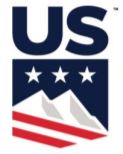 ENTER 1ST RUN TIMES
In a real race situation, times are electronically transferred from the timing equipment to the result computer and race documents are then either generated by that computer, or the race or timing file is exported to the RA’s result computer via memory stick, email attachment or cloud transfer
However, you are here to learn, so:
Use “Electronic Time Recording Form – 1st Run”:               
       RA Study Guide Section 1, p. 26, key in 1st run data (times/status)
Use “Report by the Referee – 1st Run”:
       RA Study Guide Section 1, p. 28, verify status of DNS/DNF/DSQ   
       competitors!
How many “options” are available that allow you to enter competitors’ times?
NOTE: p. 26 allows for net time manual entry; p. 27 allows for Time-of-Day manual entry
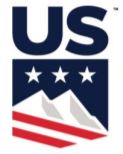 MANUAL TIME ENTRY
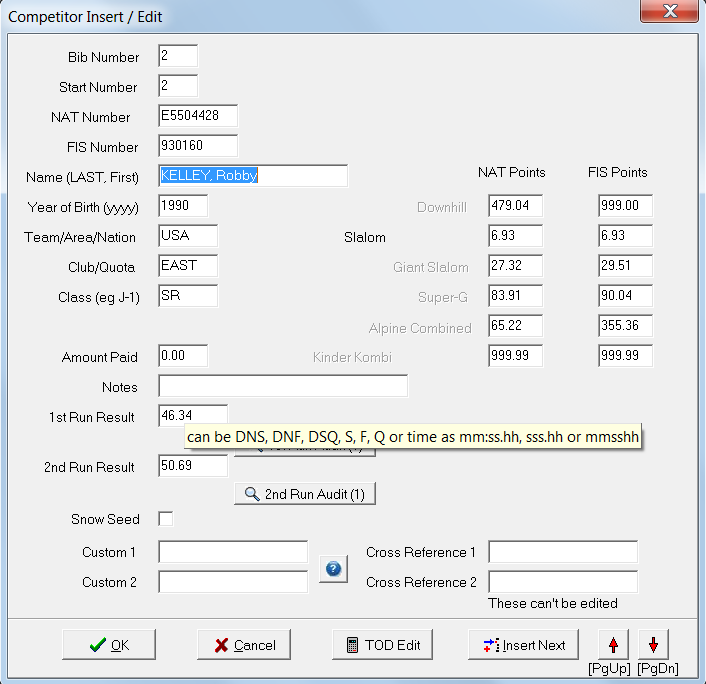 Times can be entered or edited in the 1st or 2nd Run Result field, as required
ADDITIONAL MANUAL ENTRY OPTIONS
“Enter Times (Elapsed)”
Select a run:
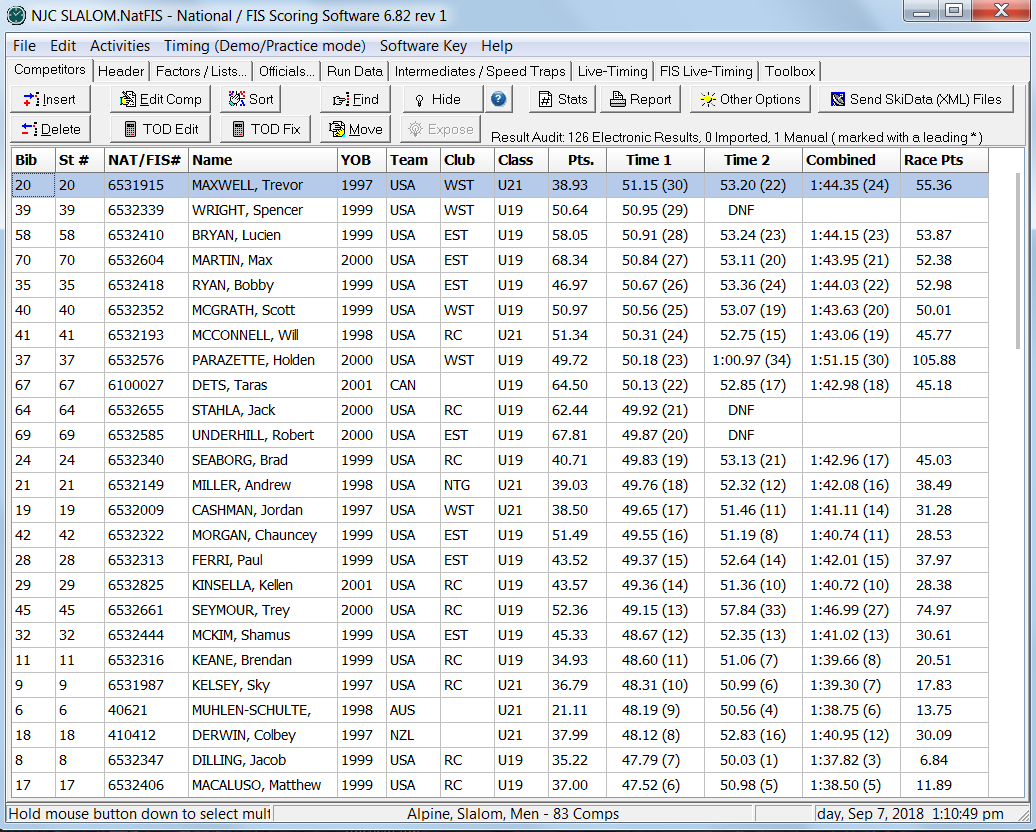 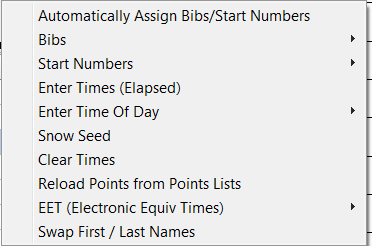 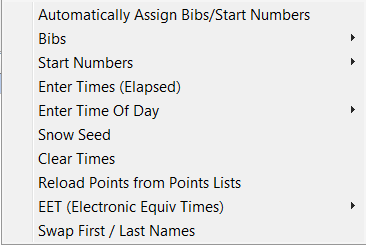 Enter your data:
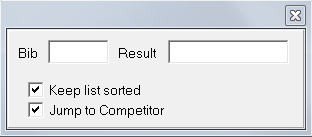 “Enter Time of Day”
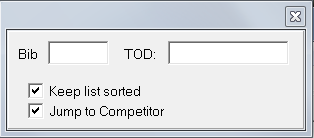 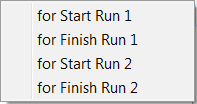 Time-Of-Day (TOD) EDIT OPTION
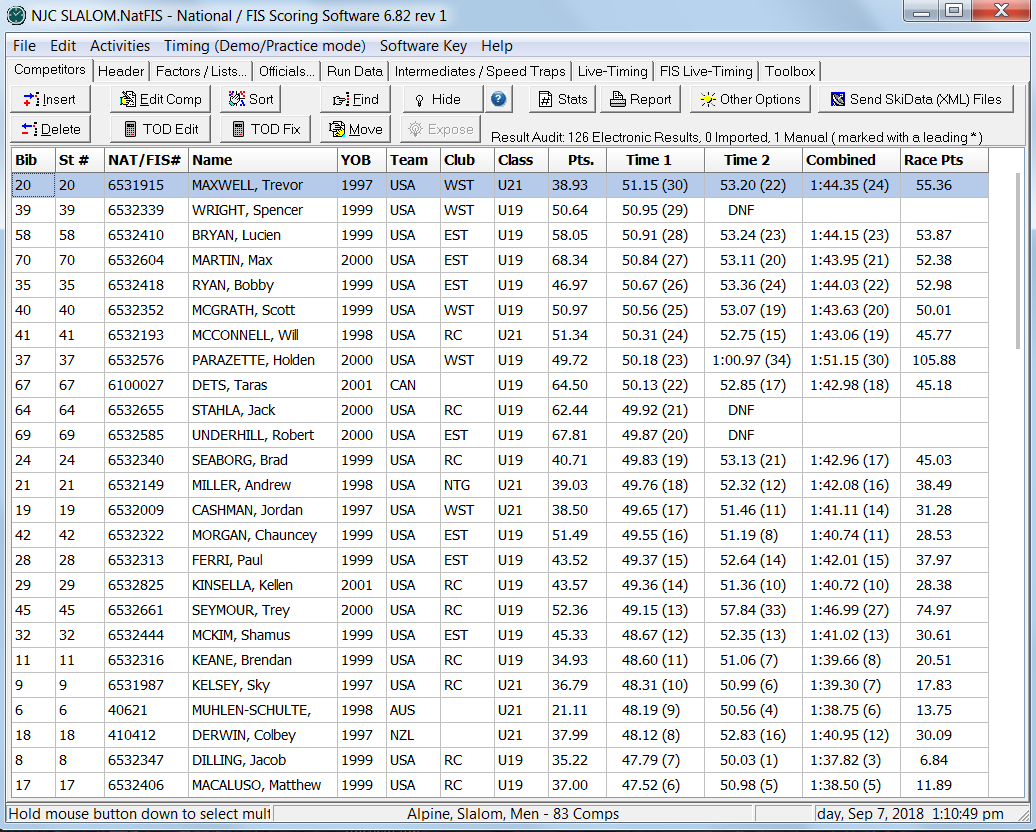 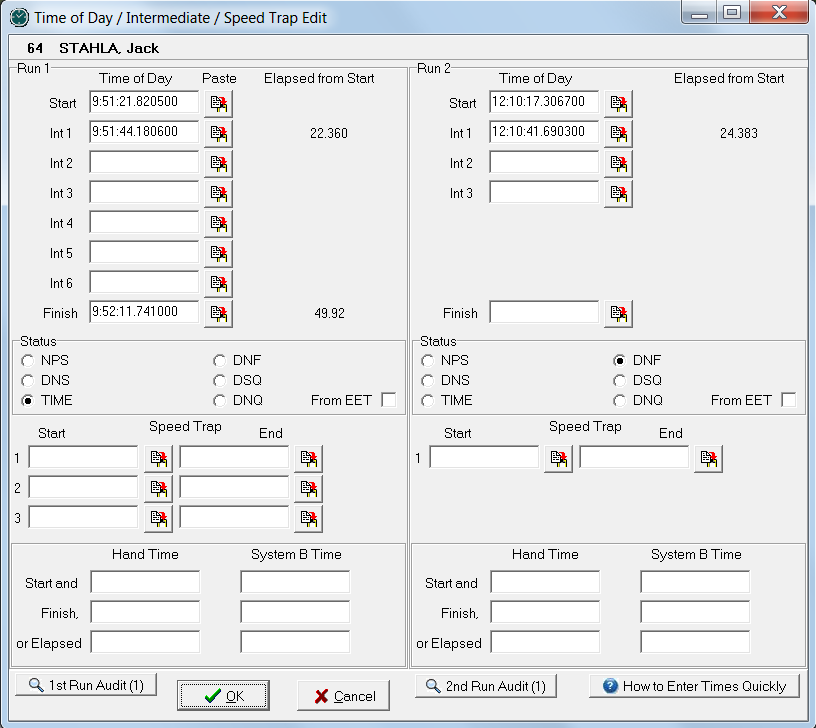 “FILE” OPTIONS
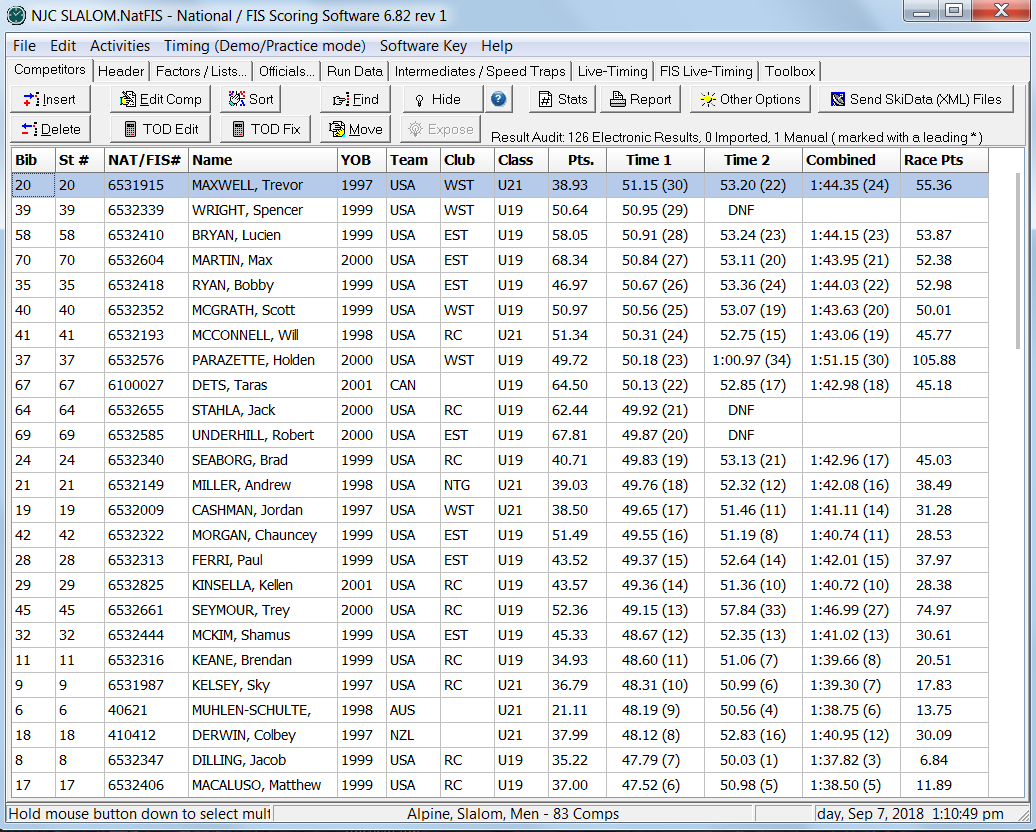 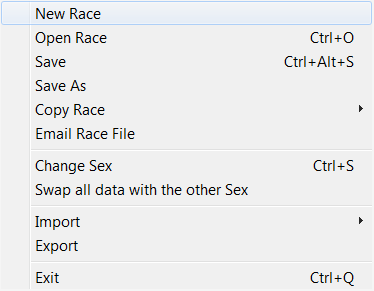 “Import” / “Export”: Send/retrieve specific data, e.g. Bib # + Name to T&C or  retrieve Bib # + Time from T&C
“Save”: Save file in current location.
“Save As”: Save file with new name e.g. to create a new race where you require a new Live Timing registration.
“Copy Race”: Preferred option for copying a race file to a different location;  this
option overwrites database of destination computer.
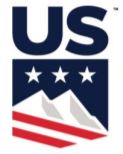 DATA ENTRY SYSTEMS (Using Race File)
T&C staff uses “Copy Race” option and saves it to a thumbdrive
RA uses software to open copied race & overwrites original file using “Save As” option
OR
T&C staff attaches correct “NatFis” race file and emails it to RA as an attachment * or use “cloud storage” and transfers the file
RA uses software to open downloaded attachment & overwrites original file using “Save As” option *
* When using company online services (and prior to race day), confirm you will be allowed to upload/download attachments!  
You should always backup your race file.  However, saving each action (1st Run Start, 2nd Run Start, Results, etc.) for each gender and under different names is strongly discouraged!
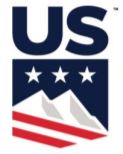 “email RACE FILE” OPTION
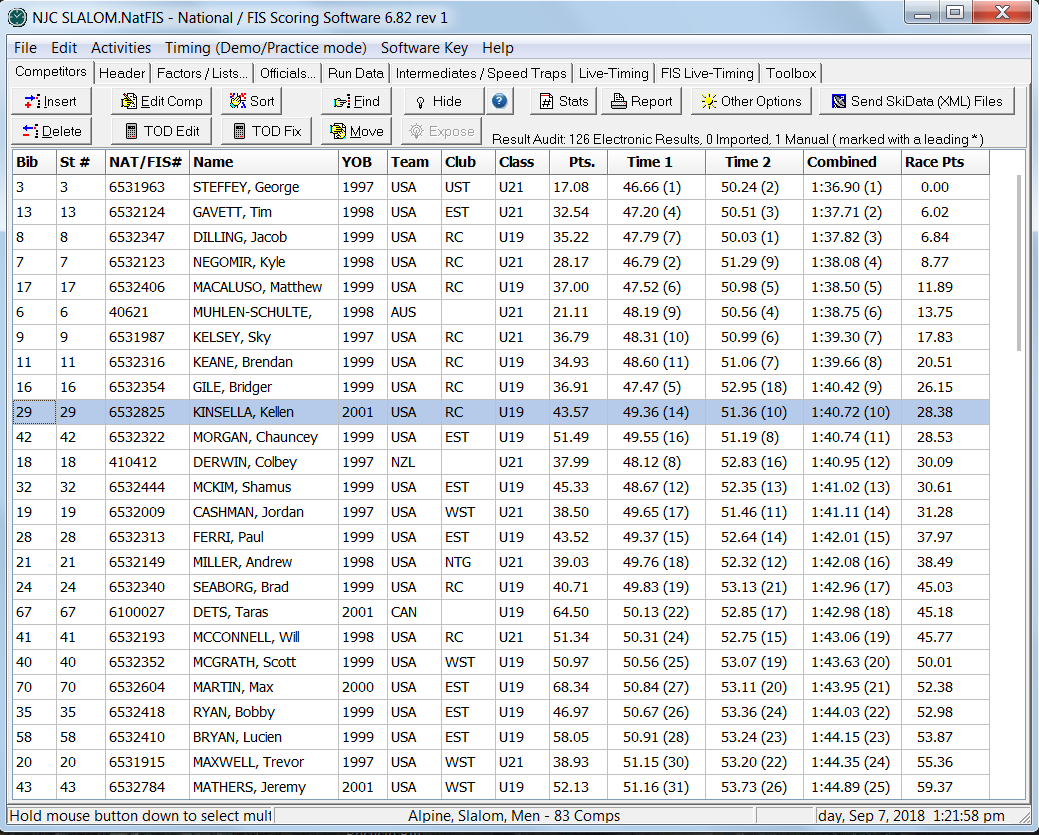 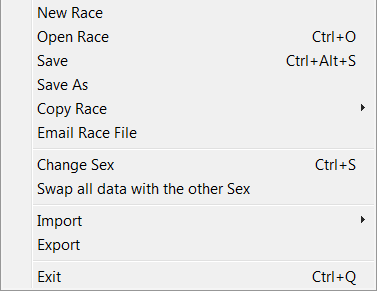 Please note:
This sends the race file as an attachment that can only be opened with Split Second software
This is NOT the method or format used for sending results to an autoscoring system, e.g. U.S. Ski & Snowboard, ACA, or FIS!
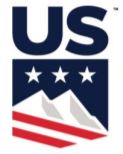 email RACE FILE PROCEDURES
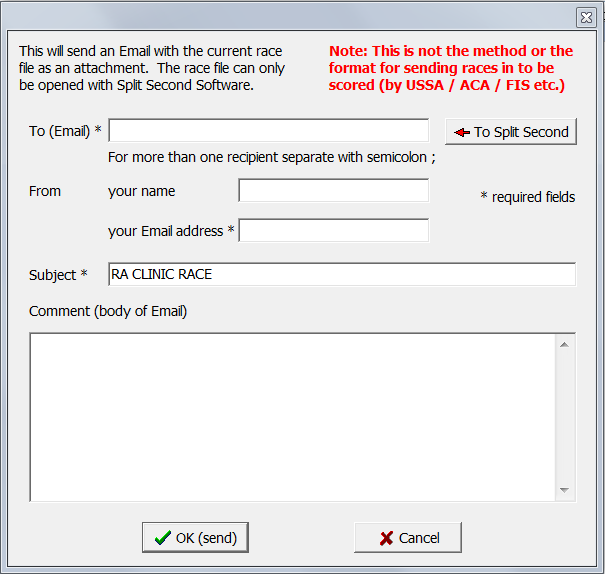 1.) Key in recipient – make 
    sure to include your email
    address for verification
2.) Key in your information
3.) Enter your subject: Race Name
4.) Add your comments, if any
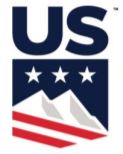 5.) Select “OK (send)”
1-800-GEOFF!
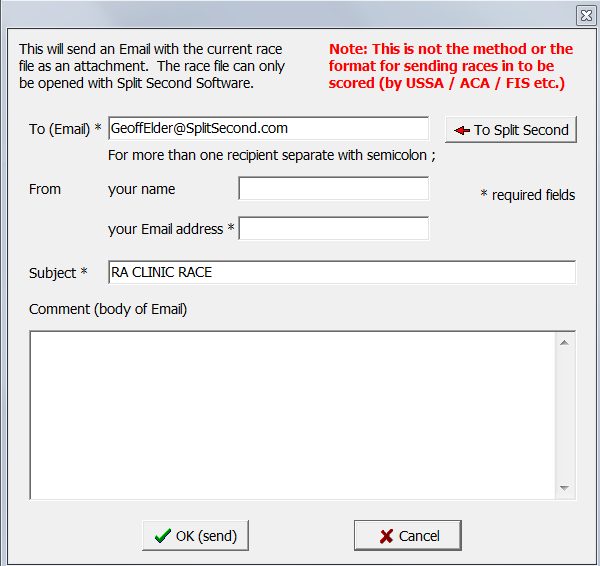 This is the option you use when all else has failed and Geoff Elder (Split Second creator & Master Wizard) needs to HELP!!! 
Please respect this option; use only upon request from Geoff.
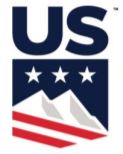 TRANSFER DATA: USING EXPORT/IMPORT
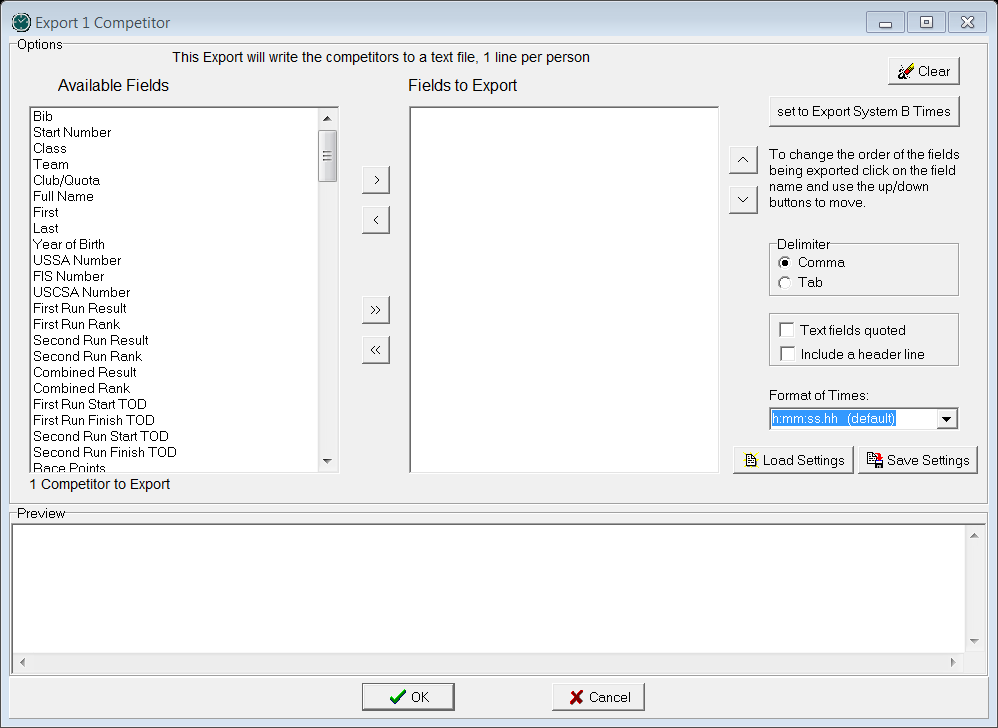 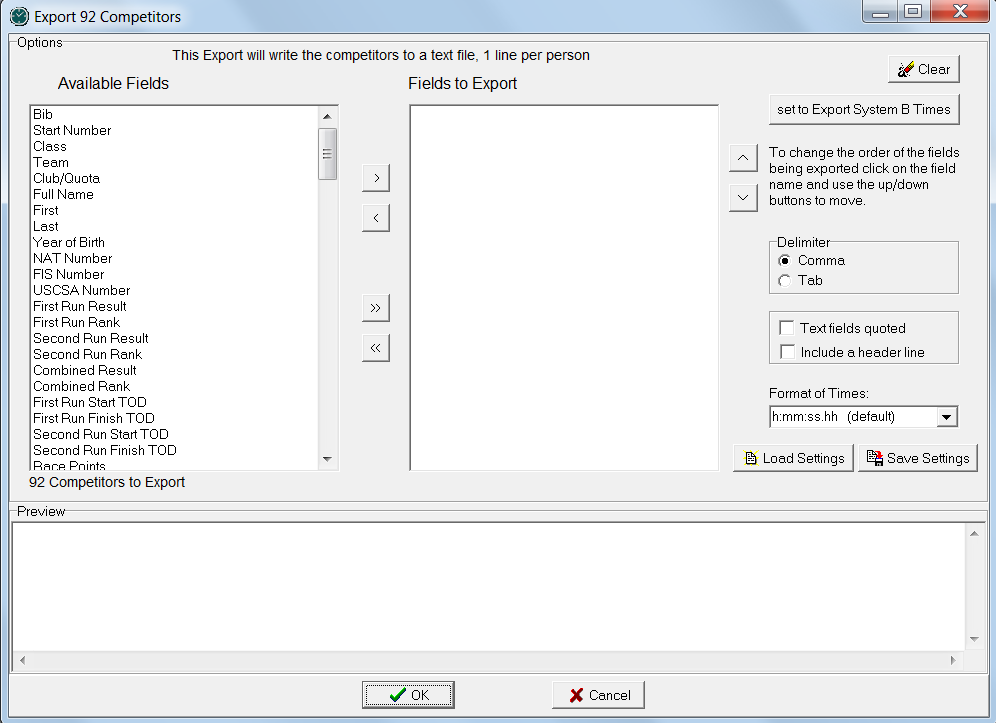 In “File” 
1.) Select  
     “Export”
2.) Select                 
     data you  
     want to  
     export. 
It will be highlighted
Select your format
Use arrows to move selection to “export”; 
click “OK” to continue
Import function is a reverse: Select “Import," select 
“Fields to Import” & click “OK”
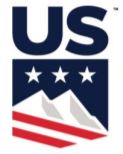 ENTER 1ST RUN DATA
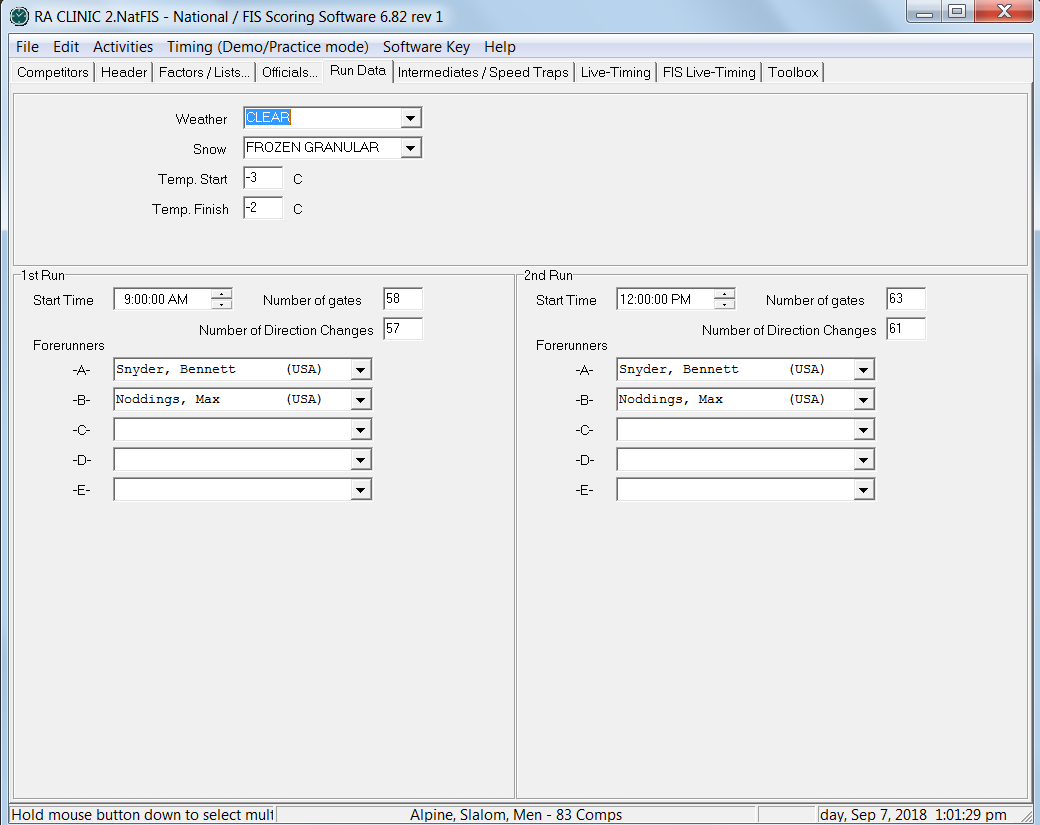 You have to return to this page to key in: Weather and Gate Counts (Temps are “air” temps at start area & finish area at the beginning of the race. 

If you are given temps in Fahrenheit, key in ##F and Celsius conversion will be calculated automatically.
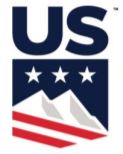 EDIT A COMPETITOR: KEY IN DSQ
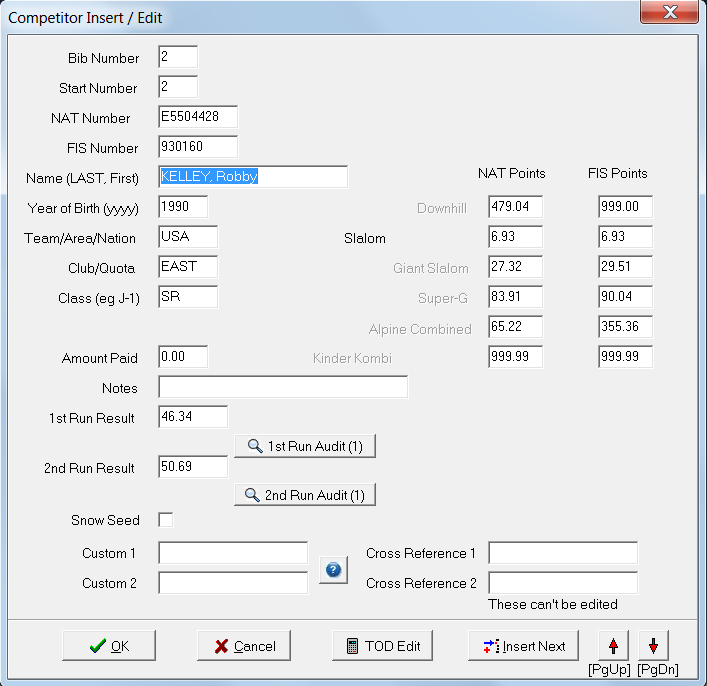 If a racer is given a provisional 2nd Run Start and 1st Run DSQ is upheld, DSQ must be entered in the run in which it occurred
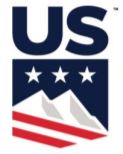 PROTESTED FIRST RUN DSQ & A PROVISIONAL SECOND RUN START
What procedure is followed if a competitor is disqualified in the first run, files a protest against disqualification, the Jury allows a provisional second run start, but the protest against the disqualification is not upheld?   
  DSQ data must be entered in the run where disqualification occurred.   
Non-FIS event, “DSQ” status will be displayed with first run data. If DNS, DSQ, DNF athletes were allowed a second run, the competitor’s second run time will be displayed with second run data.  
FIS event, “DSQ” status will be displayed with first run data. The provisional second run time will not be displayed in the second run data section.  (FIS event rules do not provide second runs for first run DNS, DNF, DSQ competitors.)
Editing a second run provisional time to indicate “DSQ”, so the competitor’s second run status agrees with the run in which the DSQ actually occurred does not provide an accurate record of actual occurrences.  This action may cause issues if an appeal is filed, upheld, and competitor is reinstated.
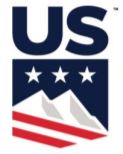 ToD EDIT: Edit Times or Change Status
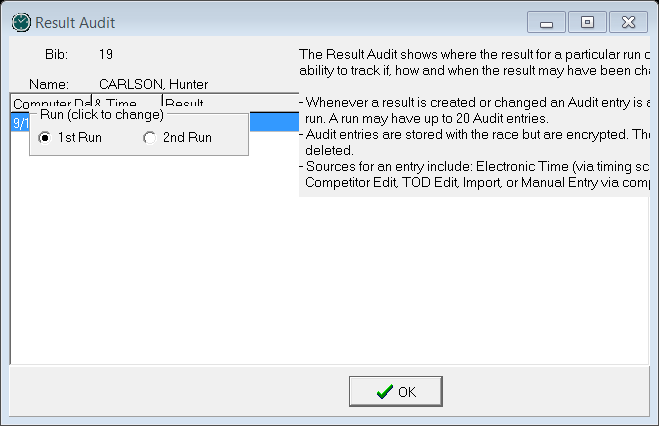 Competitor’s status can also be changed on this page; however it does not allow for input of infraction data: gate # or rule #.  
This information is required on Official Results!
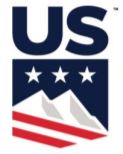 WHAT IS REQUIRED?
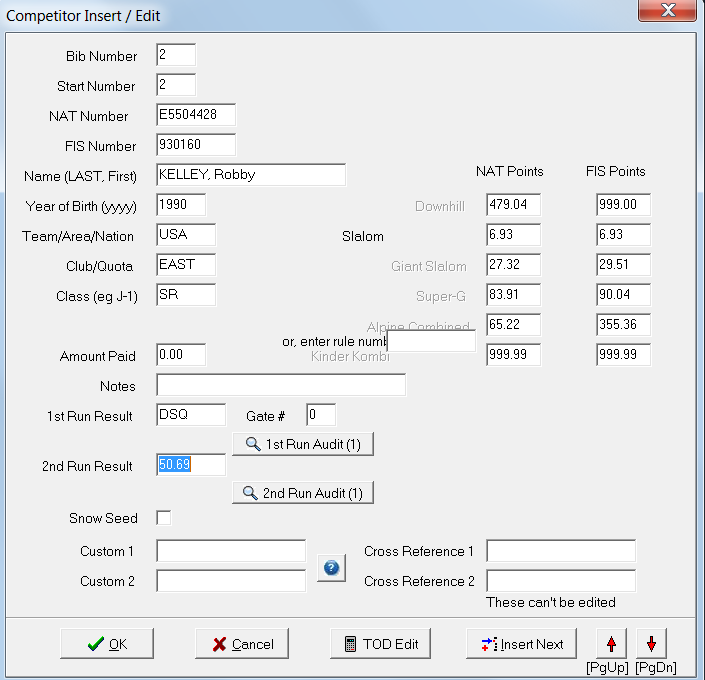 Key in GATE # where infraction occurred or RULE # violated
Overwrite assigned 
time by keying DSQ
Remember to “TAB” (not “ENTER”) to exit data fields
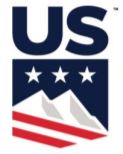 RECORDING A “NPS” SITUATION: NON-FIS and FIS EVENTS
Due to rule(s) violation(s), athlete not permitted to start (NPS)…this could apply to either run of a 2-run event
Athlete’s status is recorded by the Start Referee as “Not Permitted to Start” (NPS); reason must be stated
		Example:                   Note suggestion to insert “name”


“NPS” is noted in of Report by the Referee as required
		Example:



Applicable rule number must be noted for results (Procedure will be similar as for entering DSQ rule #)
Software allows for “NPS” designation
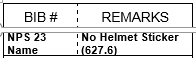 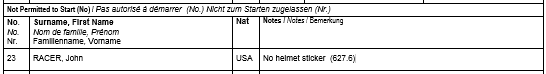 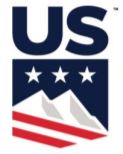 BLOCK EDIT
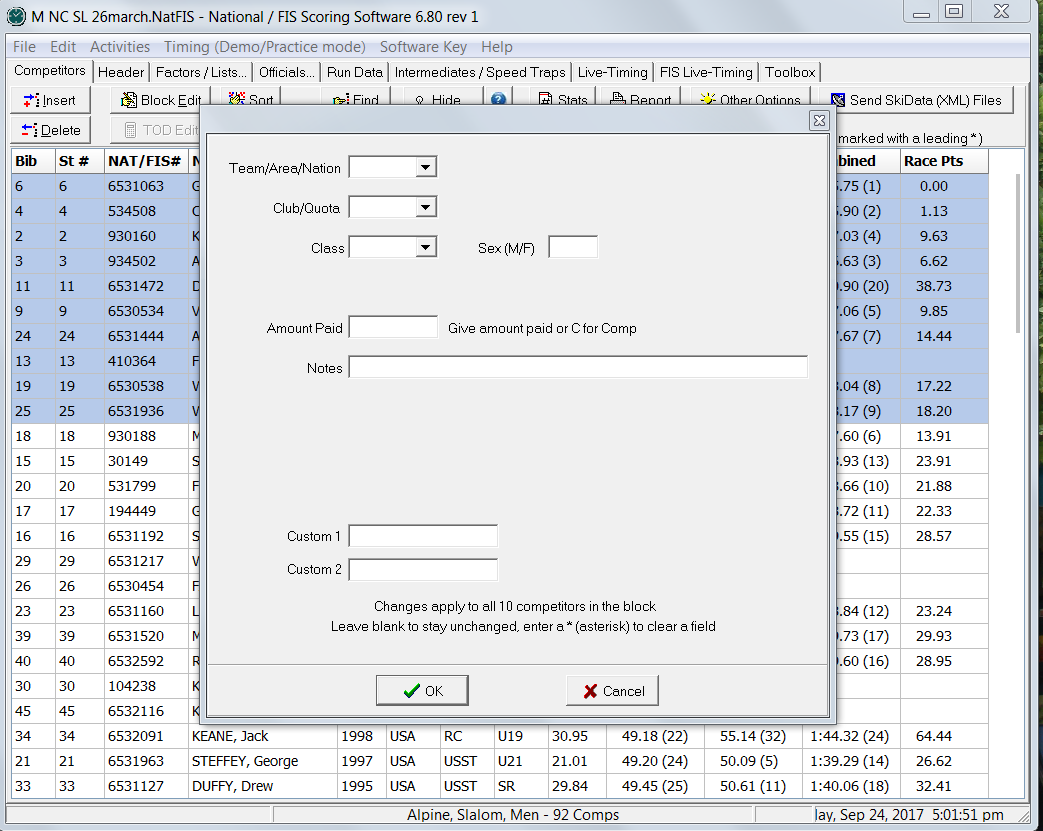 Use “shift” key to scroll/select group
 “Block Edit” replaces “Edit Comp” on screen
Edits will apply to entire block
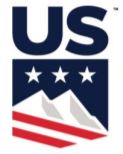 BLOCK & SORT
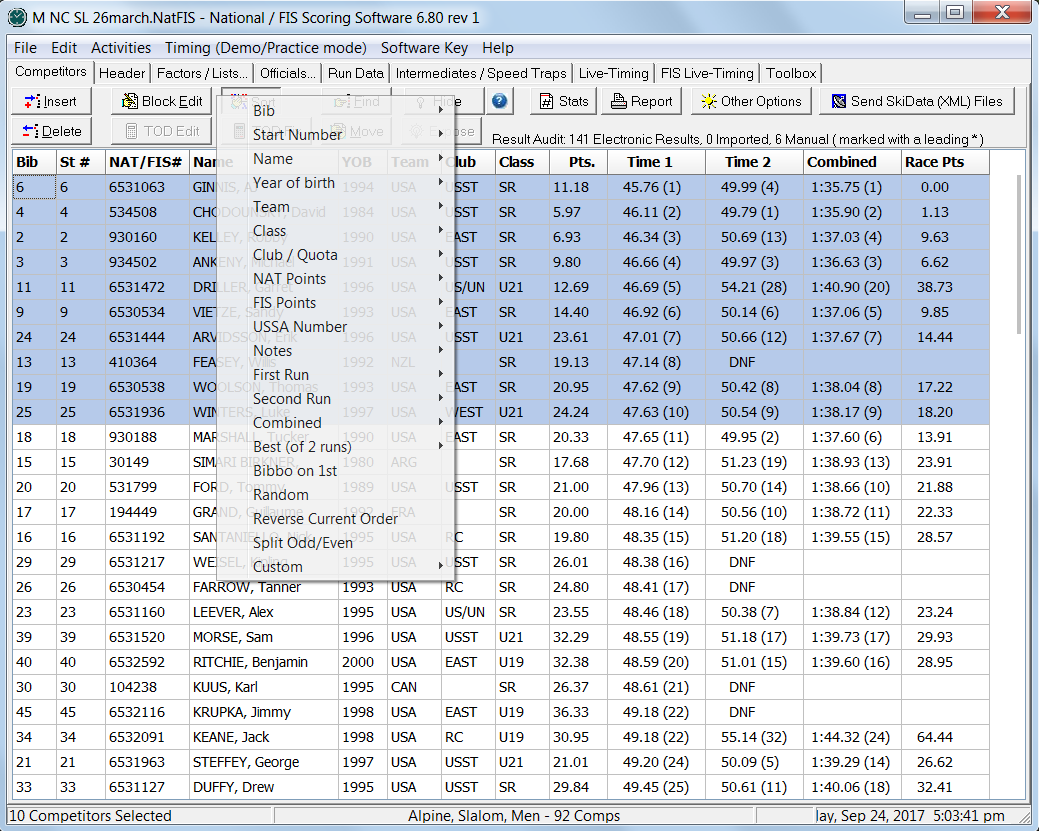 Use “shift” key to scroll/select group
“Sort” is selected (behind menu)
Group can be sorted to your parameters
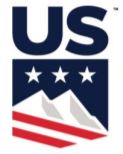 MOVE
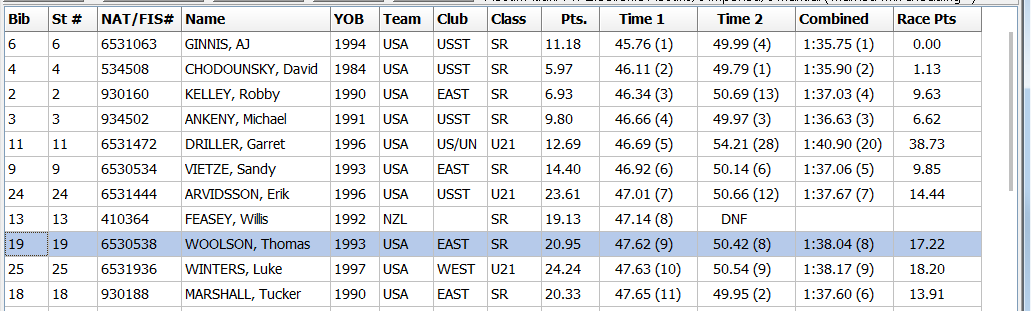 Select athlete
Select “Move”
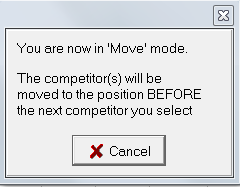 Note WOOLSON was moved before KELLEY
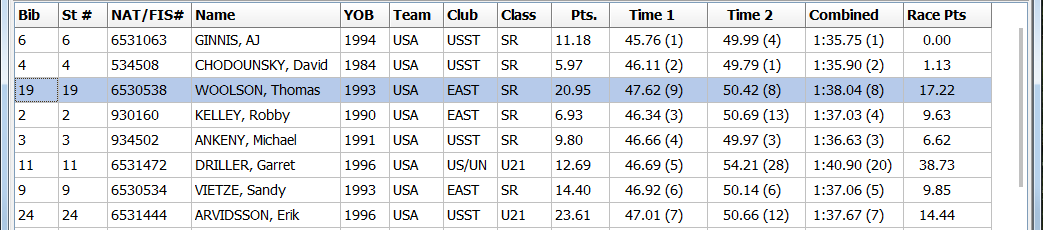 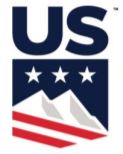 HIDE / EXPOSE
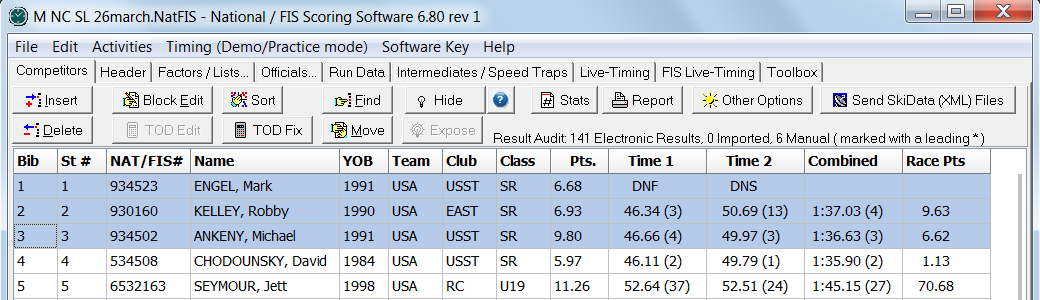 “Hide” a group of competitors: Block the group you want to hide & select “Hide."  They do not show on lists but remain in database

“Expose” the group by selecting “Expose."  The following message appears:

Select “OK” to continue.  Field can be resorted to place competitors in preferred order
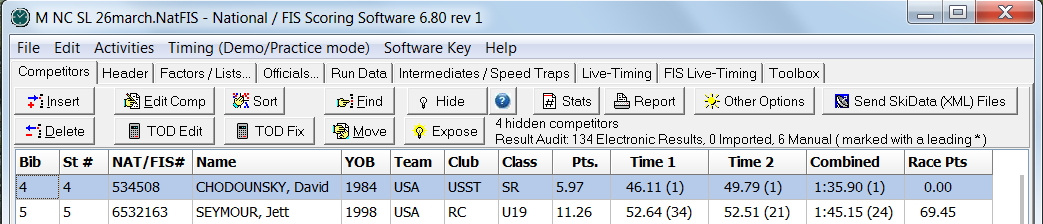 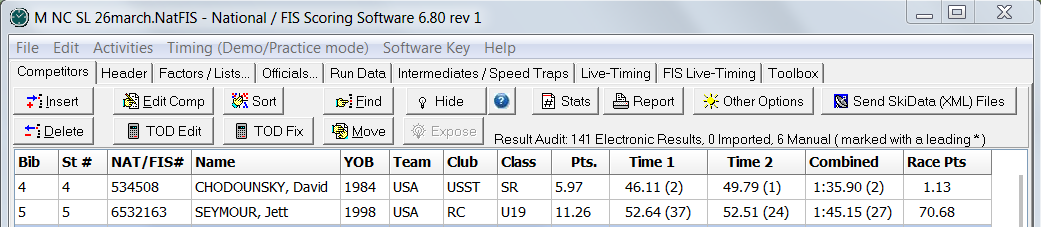 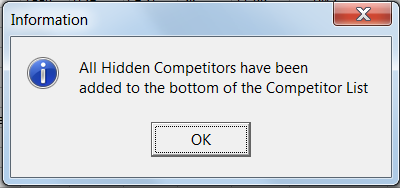 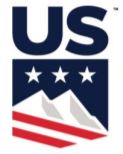 DOCUMENTS AFTER 1ST RUN
After all 1st Run Data has been verified, print the following documents:
1st Run Result
2nd Run Start List: Prior to printing this document make sure that you have selected the correct amount of racers that will be flipped for the second run in a scored event: 
        15 or 30 
Verify whether or not 1st Run NPS, DNS, DNF & DSQ competitors will be allowed to take a 2nd Run.  If so, verify they were inserted in accordance with rules/procedures for level of event.
For non-scored events, please verify/default to Region/Division 2nd Run Start Procedures
If you are unsure of any of the procedures, ask for HELP!
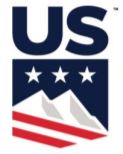 ENTER/VERIFY 2ND RUN DATA
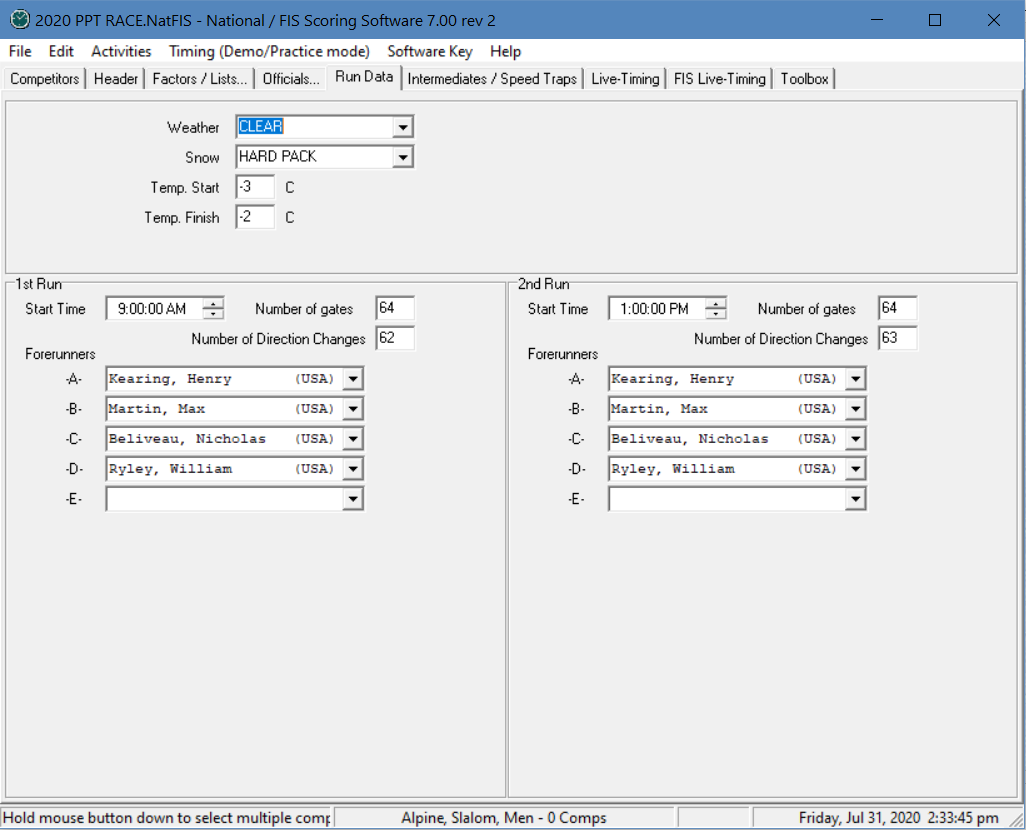 Enter 2nd run gate counts
Verify Start Times
Verify weather/course data entered
Refer to Computer Input Information:   
RA STUDY GUIDE SECTION 1, p.30
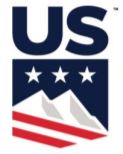 ENTER 2ND RUN TIMES
Use “Electronic Time Recording Form – 2nd Run”:        
  RA Study Guide Section – Section 1, p. 31, 
  key in second run times for each competitor

Use “Report by the Referee – 2nd Run”:              
  RA Study Guide Section , p. 33, 
  verify DNS/DNF/DSQ information!

NOTE: p. 31 allows for net time manual entry; p. 32 allows for Time-of-Day manual entry
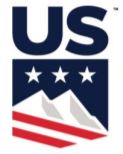 DOCUMENTS AFTER 2ND RUN
After all 2nd Run Data has been verified, print the following documents:
Unofficial Results
Official Results:  Prior to printing this document, verify that you do not have to input a Penalty override
Penalty is overridden when 
1.) it calculates below the minimum allowed, 
2.) when a non-FIS event does not meet minimum 
     standards or 
3.) when a Penalty must be manually calculated
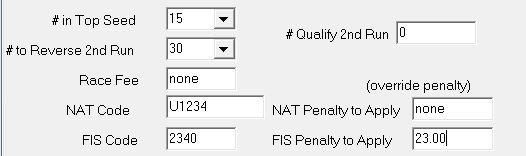 FIS race with a calculated penalty of 3.00 
Minimum Penalty applied and will overwrite calculated Penalty 
(FIS LIST 1ST PAGE)
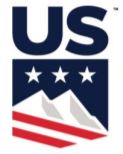 What is an “applied Penalty”?
The Penalty for “scored events” is calculated by the software and is based on known criteria: event Factor, competitors’ seed points, competitors’ times, etc.
For some events, a minimum Penalty must be applied:  
non-FIS races that do not meet minimum technical standards, 
Penalties that calculate below accepted minimums, 
Penalties that must be manually calculated.
For these few instances, keying in an “applied Penalty” overrides the computer’s calculation. 
If no override is required, no data needs to be keyed in at this location on the Header page.
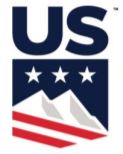 RESULTS & PENALTY: Verify accuracy prior to transmission of XML file
Print results by class (for awards)
Prior to printing signature copy, verify all data: header, race code/codex, date, etc.
Verify accuracy of Penalty (if required)
Select and print Official Results in format required by level of event

If all result formats are not visible, you can slowly pull the option box to enable display.  If this does not fix the problem,  DPI (dots per inch) adjustment may be required (Control Panel/Display)
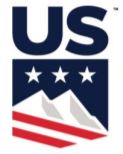 RESULT OPTIONS – ORIGINAL FORMAT
FIS EVENT
NON-FIS EVENT
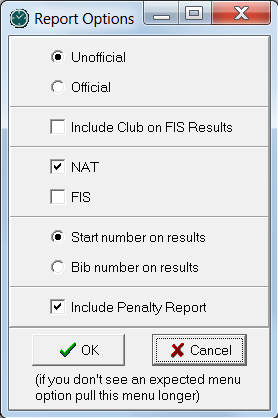 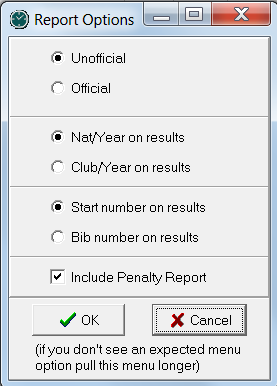 Bib numbers for NPS, DNS, DNF, DSQ competitors noted on Report by the Referee must agree with the race results (paper or XML).  Please print results as follows:
Select print option: “Start number on results” if first-run start numbers agree with actual bib numbers.
Select print option: “Bib number on results” if you do not have a complete set of bibs or if you have inserted a bib number out of running order.
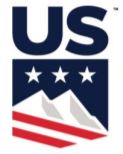 RESULT OPTIONS – GRAPHICS FORMAT
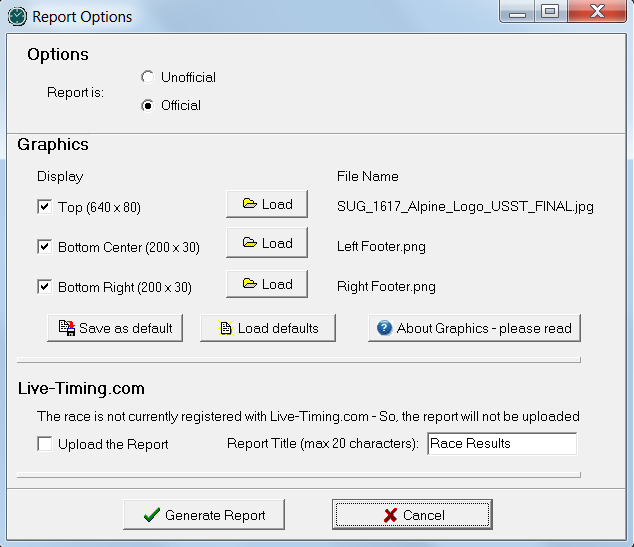 Graphics format allows for either NAT or FIS Unofficial or Official Results; graphics can also be printed on all reports, including Condensed Start Lists.
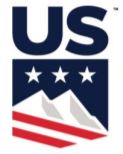 RACE DAY QUESTIONS
Why is data backup critical?
What is the difference between non-scored events & scored events?  e.g. Start Lists & Results
Do I need 2 separate race files?  One for each gender?
How do I use today’s event to create tomorrow’s event?
After the first run, a racer is given a provisional second run start that is not accepted by the Jury.  Where do I key in the DSQ information?
I called the HELP DESK and they’ve requested I send the race file!  THE WHAT?  WHERE IS IT? HOW DO I DO IT?
Software keeps “freezing." WHY?
Why do I have to verify all data against the original source: U.S. Ski & Snowboard for non-FIS data & FIS for FIS data.
Why can’t I download the FIS List directly from the FIS website?
I downloaded a “corrected” Points List, but the Points haven’t been corrected.  What do I have to do?
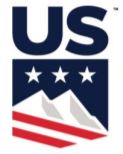 WHAT IS THE “GOLDEN RULE”?
The “Golden Rule” is alternative seeding proposed by the late Adaptive World Champion, Diana Golden.  Its intent is to encourage adaptive competitors’ participation in regular-calendared competitions.
1st Run: Seeded in special groups (16-20... 36-40... 56-60), or by National Points, whichever is more favorable. (Groupings only required if more than 5 athletes have requested Golden Rule Seeding.)
2nd Run: Seeded in same special groups or by bibbo, whichever is more favorable. In the case of a “flip-30” 2nd run, the special group starts in the 31st position. In the case of a “flip-15” 2nd run, the special group starts in the 16th position.
Adaptive athletes who have requested special seeding and who are shown as DNS, DNF, DSQ, or NPS in the first run can start in the second run with their original bib immediately after the last qualified competitor has completed his run. It is recommended they be run in bib order. Announcement of this procedure should be made at the team captains’ meeting. 
The “Golden Rule” is not valid for FIS events!
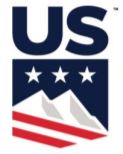 GOLDEN RULE SEEDING
1st Run: 
Create 1st Run Start Order
Select athlete(s) requesting Golden Rule Seeding
Use “MOVE” function to place them in correct position
Reassign Bib Numbers / Start Numbers
Print 1st Run Start List: Graphic format or Original format
(If more than one competitor is involved, rank them by points. If competitors have no points, rank them with a random draw.)

2nd Run:
Create 2nd Run Start Order using Original format (cannot use Graphic format)
Using CUT/PASTE, move athlete(s) requesting Golden Rule Seeding, as required * 
In PRINT SCREEN, manually edit start numbers,  as required **
Post/Save/Print edited 2nd Run Start Order

* Same process is used for 1st Run DNS, DNF, DSQ, or NPS athletes who have requested Golden Rule Seeding and who wish to take a 2nd run following 1st run qualified competitors.

** DO NOT REASSIGN START NUMBERS IN YOUR ACTUAL RACE FILE!
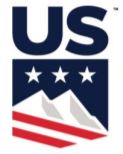 [Speaker Notes: Once the report function is fully developed, the above steps will not be required.]
EDITING FOR A 2ND RUN
Racer in red font has requested Golden Rule Seeding. Editing can be done in “print preview”, or “Saved to File” - word, or text. (This edit was done in text.)
Using “cut/paste”, racer is moved to correct start position.
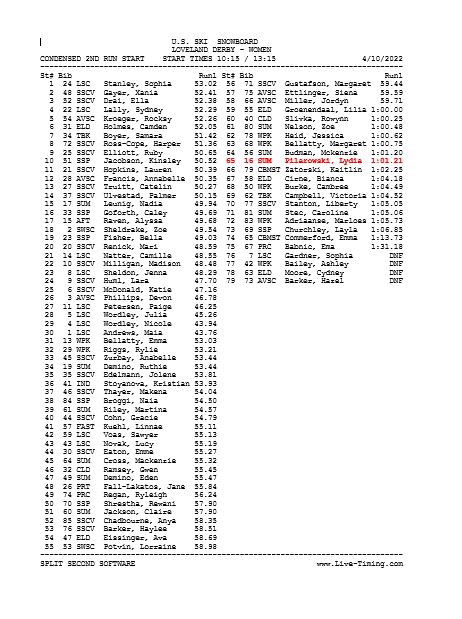 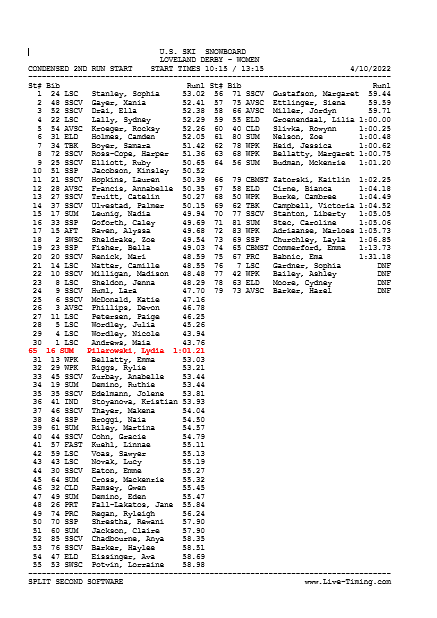 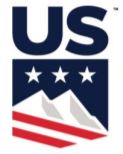 [Speaker Notes: Once the report function is fully developed, the above steps will not be required.]
EDITING FOR A 2ND RUN COMPLETE
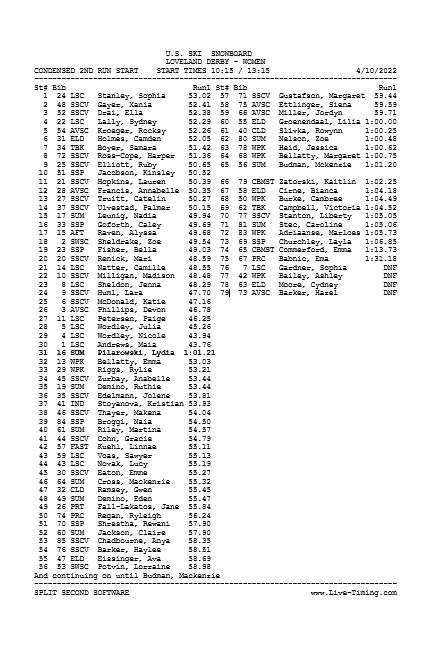 Competitor is now in the 31st starting position as allowed by Golden Rule Seeding. (If bibbo was only 15, racer would be in 16th position.)

Start numbers have been manually edited.

In “print preview” screen, “Save to File”, and save as “word” or “text”.

Attach to “live-timing”.

Print your document.

(If time permits, spacing can be corrected.)

If Golden Rule Seeding involves more than one racer, move and rank them by their 1st Run Time.
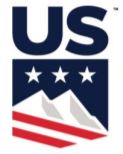 [Speaker Notes: Once the report function is fully developed, the above steps will not be required.]
REPLACEMENT TIME (EET)
Calculation of a Replacement Time (also known as an Equivalent Electronic Time) is normally the responsibility of the Chief of Timing or his/her assistant.
However, due to force majeure, the assistance of the RA may be required.
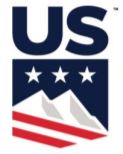 SOFTWARE’S “EET” TOOL found in “OTHER OPTIONS”
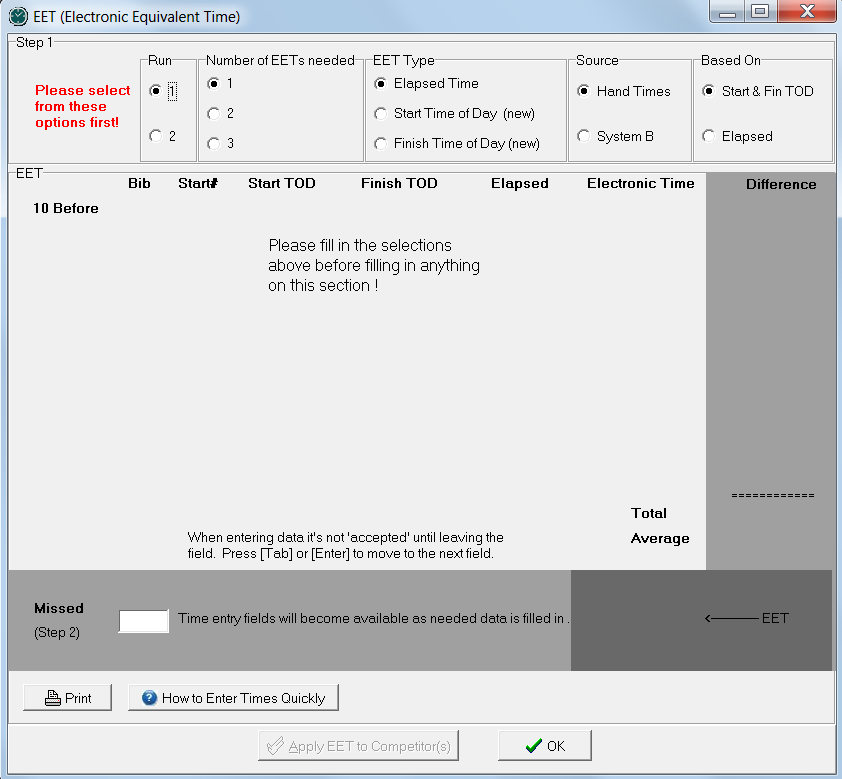 NOTE: Calculation requires comparison of System A time-of-day START/FINISH IMPULSE to System B or manual time-of-day START/FINISH IMPULSE for 10 competitors preceding missed time-of-day START/FINISH IMPULSE.
HINTS!
DO NOT use Forerunners’ times 
Calculation is based on Time-of-Day data so DNF competitor’s start times can be used to calculate a missing time-of-day start impulse
DO NOT wait until race day to learn how to use this or any of the many other useful tools provided by this or any other software!
If time permits, review “REPLACEMENT TIME - EET” power point presentation.
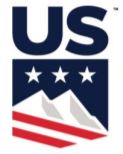 VERIFICATION ITEMS
Prior to submitting your results XML file, you must verify all keyed data.
The software may prepare a “Transmittal Report”; it contains data you have keyed into your database.
Print the “Transmittal Report” and use it to verify the data it contains…especially useful for verifying Officials’ names.
Verify/Edit “Nation” for any U.S. Ski & Snowboard “X members”
If an error is found, rekey the data, reprint and reverify the data.
Transmittal Report, if available, remains in the OC event file.
CREATING/SENDING“XML” FILE – has changed due to USSS upload requirementFile can be created/sent from either area:
“Activities”
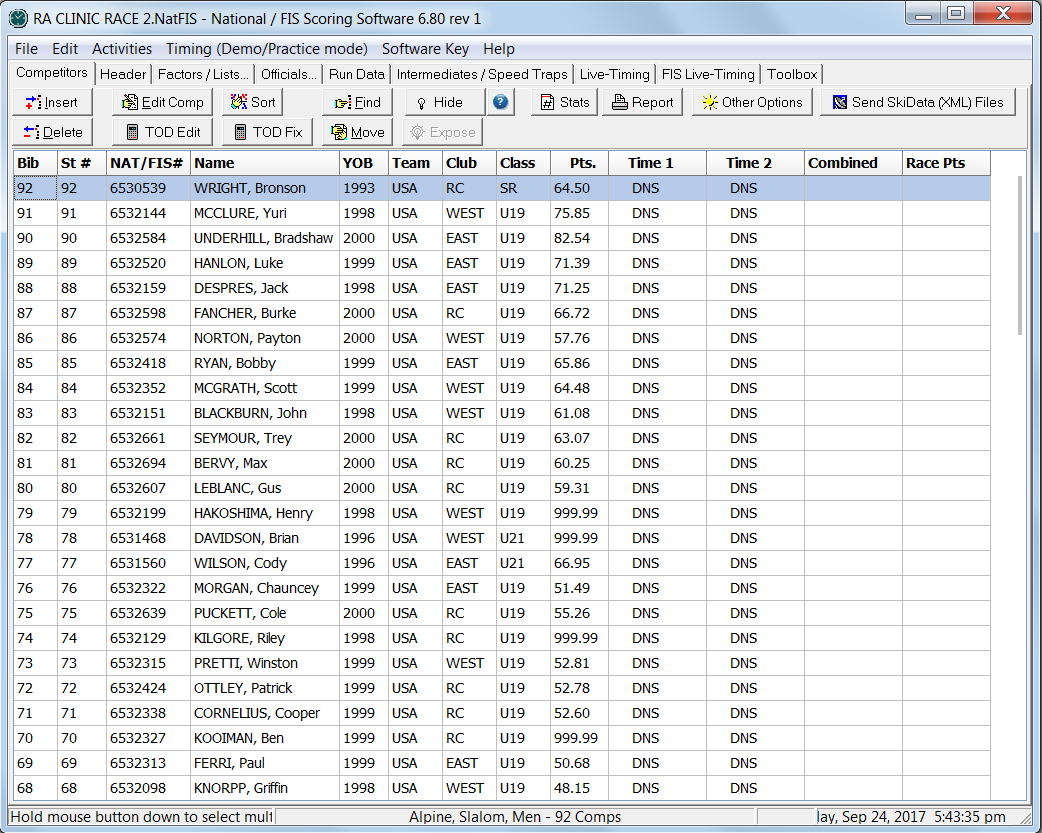 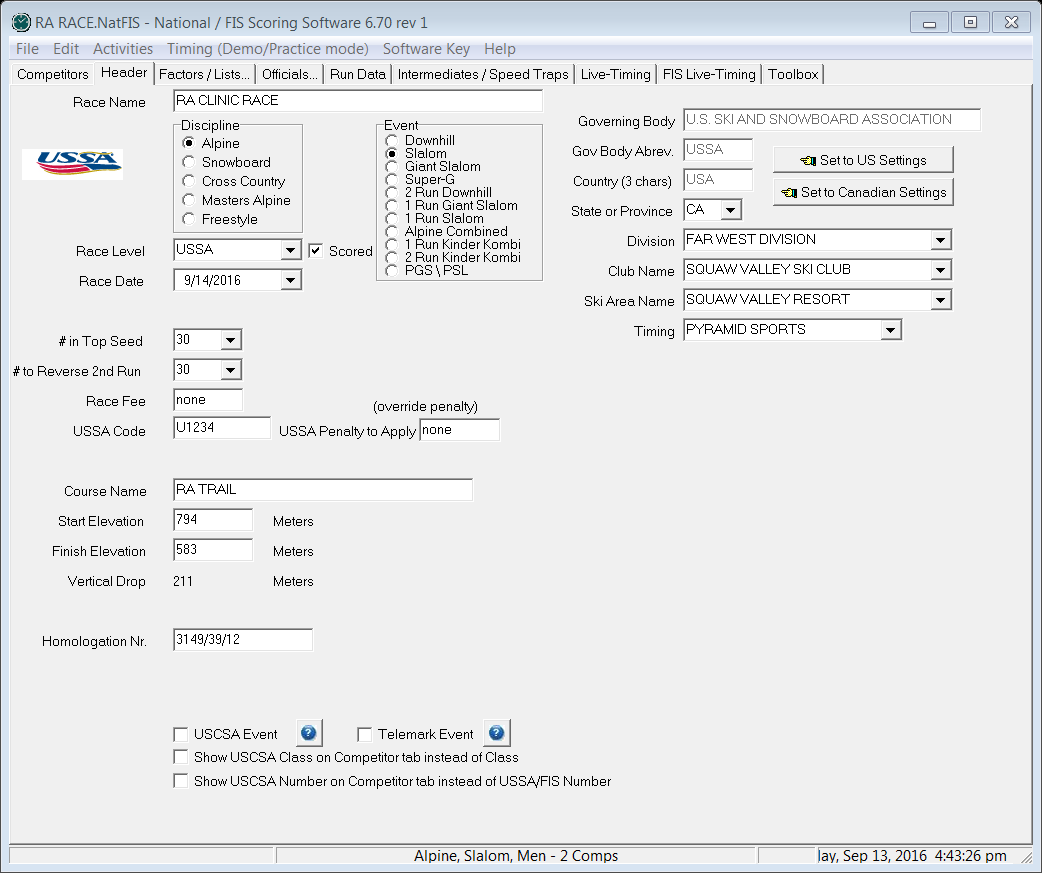 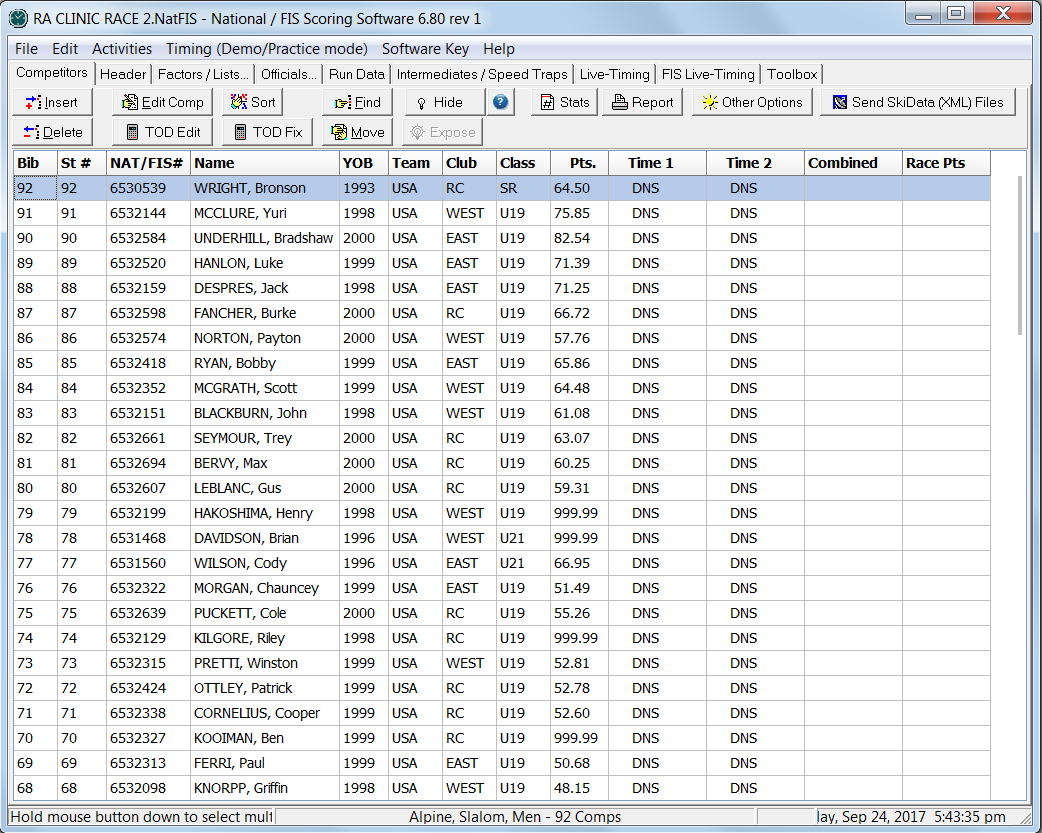 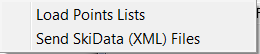 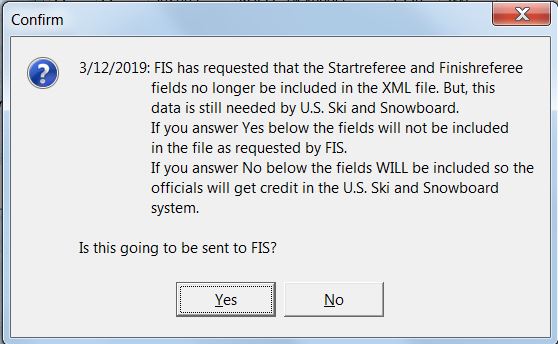 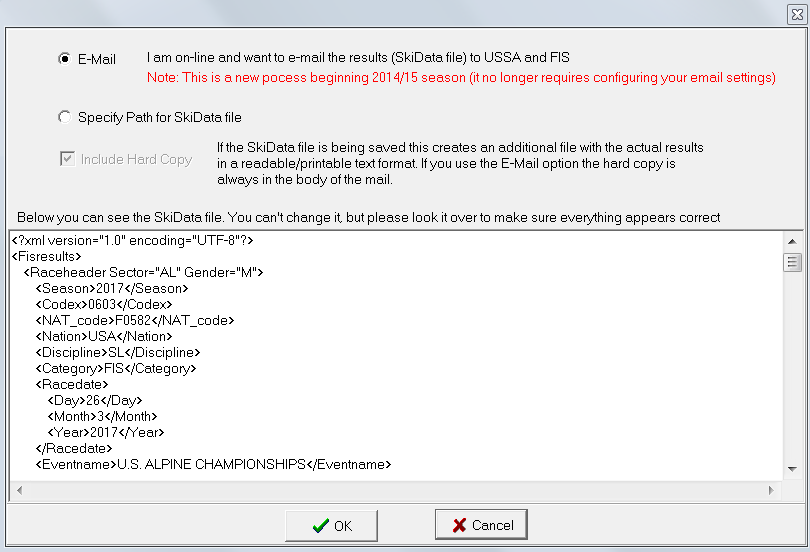 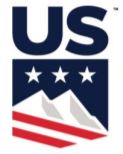 If required, answer “Yes," as U.S. Ski & Snowboard requires upload at race-results.usskiandsnowboard.org/
WHAT IS AN “XML” FILE?
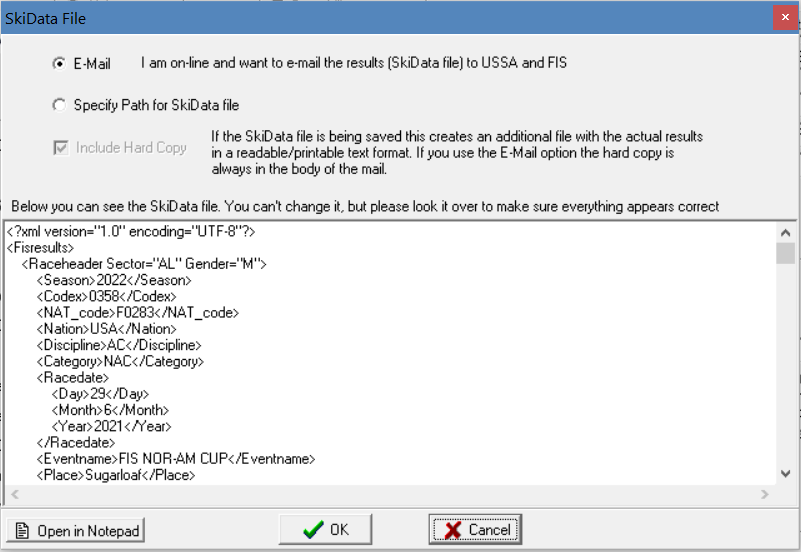 NOTE: Season Date

An XML file that is not “Season 2025” will be refused by the autoscore system!
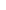 “XML” file is a data string file that contains all the information related to the race: Header, Officials, Forerunners, Weather, Competitor Data, Times, etc.  Its format allows for auto-scoring.
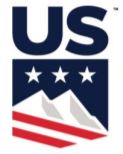 [Speaker Notes: If season date is not current, autoscore systems will refuse XML file.]
SAVING & SENDING AN XML FILE
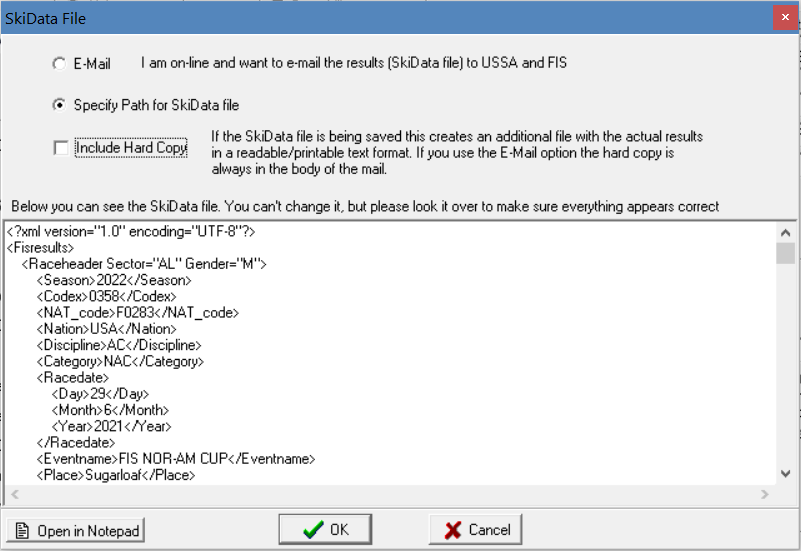 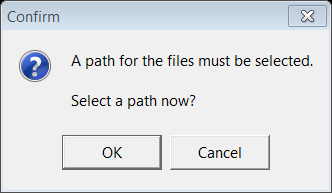 Option to “Open in Notepad” and correct is available.  Recommendation is “Cancel," correct error(s) in actual file, and repeat “send xml file."
Send from this screen or, save “correct XML file” to Desktop or other easily identified location.  
File can then be submitted to FIS as an email attachment. USSS requires upload.
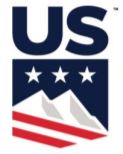 REVIEWING THE XML FILE
When viewing the XML file:
Select major areas, e.g. race code/codex #’s, penalty, if applicable, winner + his time, DSQ’s, etc., and verify their accuracy 
If errors are found, return to the applicable input page and make corrections
Re-create & re-verify XML file
Making corrections to keyed data is the recommended method.
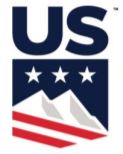 SAVED & LOCATED: Now What Do I Do With It? (NOTE UPLOAD REQUIREMENT!)
Procedure for submittal of the XML race result file to U.S. Ski & Snowboard is different than that required by the FIS Office. Please review. 
*Scored & Non-Scored Non-FIS Event - UPLOAD: 
race-results.usskiandsnowboard.org/ 
  (Use non-FIS race code as subject, if required:)
  Alpha character + 4 #’s: U0354)
FIS Event - EMAIL XML ATTACHMENT TO FIS: 
alpineresults@fisski.com    
  (Use Nation + FIS codex # as subject of email: USA1759)

FIS Event - UPLOAD XML FILE TO U.S. SKI & SNOWBOARD:
race-results.usskiandsnowboard.org/
Upload or attach or only ONE XML file per transmission!
U.S. Ski & Snowboard  and FIS will each respond with either an acceptance or error report.
If response delayed, wait…DO NOT transmit multiple times!
Do not include the hard copy!
* Login required in order to upload at race-results.usskiandsnowboard.org/
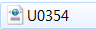 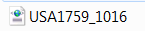 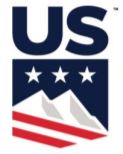 [Speaker Notes: Login for race-results.usskiandsnowboard.org/ will be provided for clubs hosting sanctioned events as well as named officials who require login but who do not have access the login provided to the clubs.]
emailING XML FILE FROM THE SOFTWARE (“Include Hard Copy Disabled”)
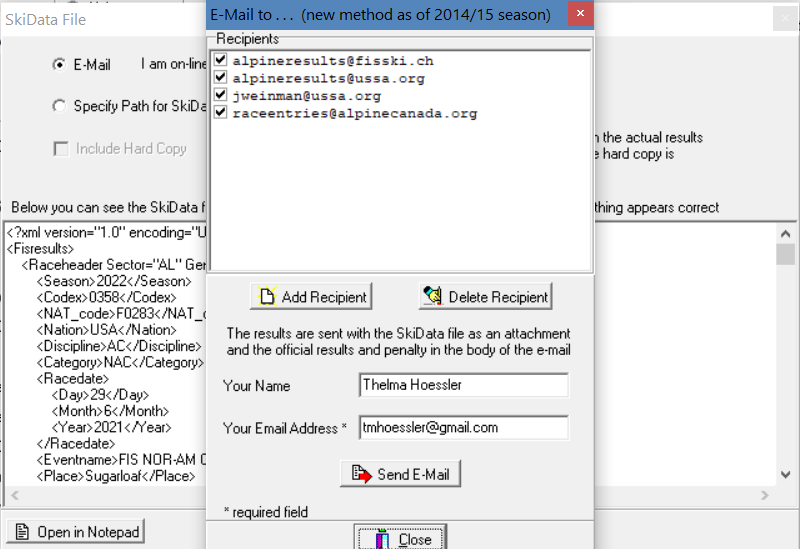 Use only after verification of accuracy.  
Ski area and/or club firewalls may not allow this option.
NOTE: U.S. Ski & Snowboard will no longer accept email transmission.  In addition, FIS address has changed to alpineresults@fisski.com
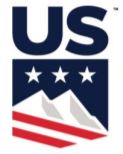 [Speaker Notes: Note “Include Hard Copy” is disabled. Autoscore systems cannot recognize text files.]
HOW IS THE XML FILE USED?
Submission of race result files in XML format is required for all U.S. Ski & Snowboard* and FIS events
Electronic submission of race result files in XML format  simplifies result processing 
When an XML result file is submitted in the correct format to the correct auto-scoring system, the race results are quickly posted to the applicable websites 
Auto-scoring systems allow U.S. Ski & Snowboard and FIS to publish updated Points Lists at more frequent intervals
Updated Points Lists allow seeding that more accurately portrays an athlete’s ability
* Transmittal of xml file for non-scored events is required if the OC wants them posted on the U.S. Ski & Snowboard website
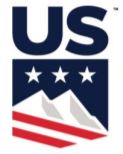 A NEW VERSION IS AVAILABLE
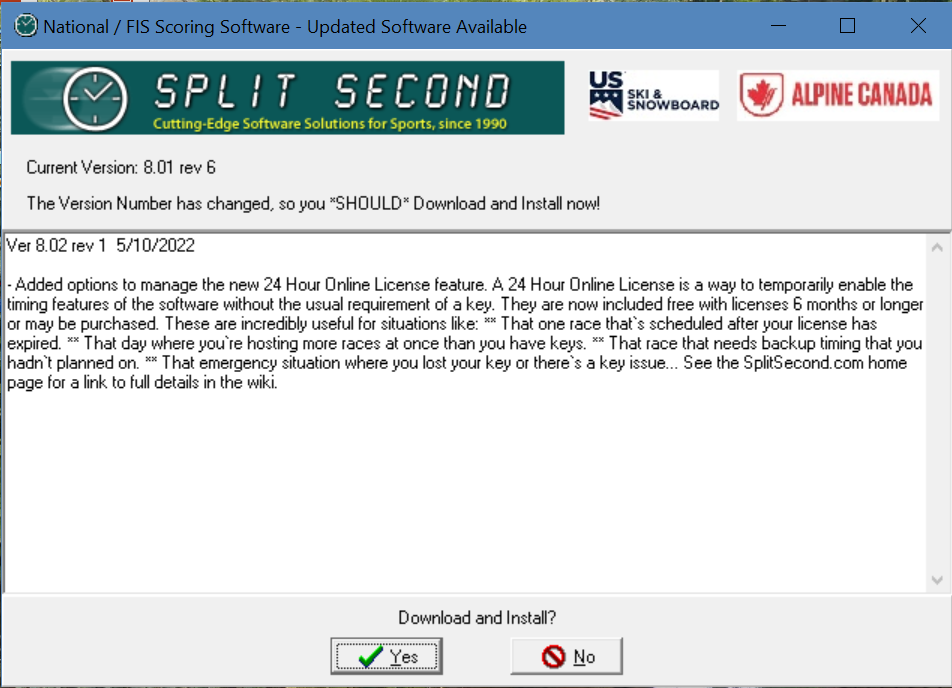 Any time you open the software, you may see this message. Changes will be listed; depending on the change, you may choose to either download or ignore the option to download and install. 
RA and Timing should be using same version.
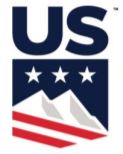 SUGGESTIONS
Prior to your first event:
Review both sections of the Race Administration Study Guide
Review all software options
Practice all event-related software procedures
Establish contact with an experienced RA a/k/a    (“Dial-A-Friend”), who is willing to take the time to help you solve issues that may occur!
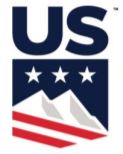 SEASON 2025 REVIEW & CHANGE: Submitting your verified/accurate race result XML file
Review: 
Race result files for ALL U.S. Ski & Snowboard non-scored and scored sanctioned events must be submitted in XML format 
Race result XML files must be submitted individually 
Assigned U.S. Ski & Snowboard Transmittal # must be used as the subject line for email submittals/requests for assistance
Submittal Process:
Submitting individual race result XML files requires an upload at race-results.usskiandsnowboard.org/ 
If upload process is not successful, contact Competition Services
If corrections are required after an event’s race result file is posted, contact competitionservices@ussa.org 
NOTES: 
Race result XML files for FIS events must also be individually submitted to alpineresults@fisski.com  
Individual required Event Document Packets in PDF format (not as a google doc link!) must be uploaded at race-results.usskiandsnowboard.org/ or (until further notice), emailed to resultpackets@ussa.org (Transmittal # is email subject.)
(Additional information included in the Race Administration PPT or “Procedures for Sending Event Files in the MPF.)
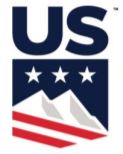